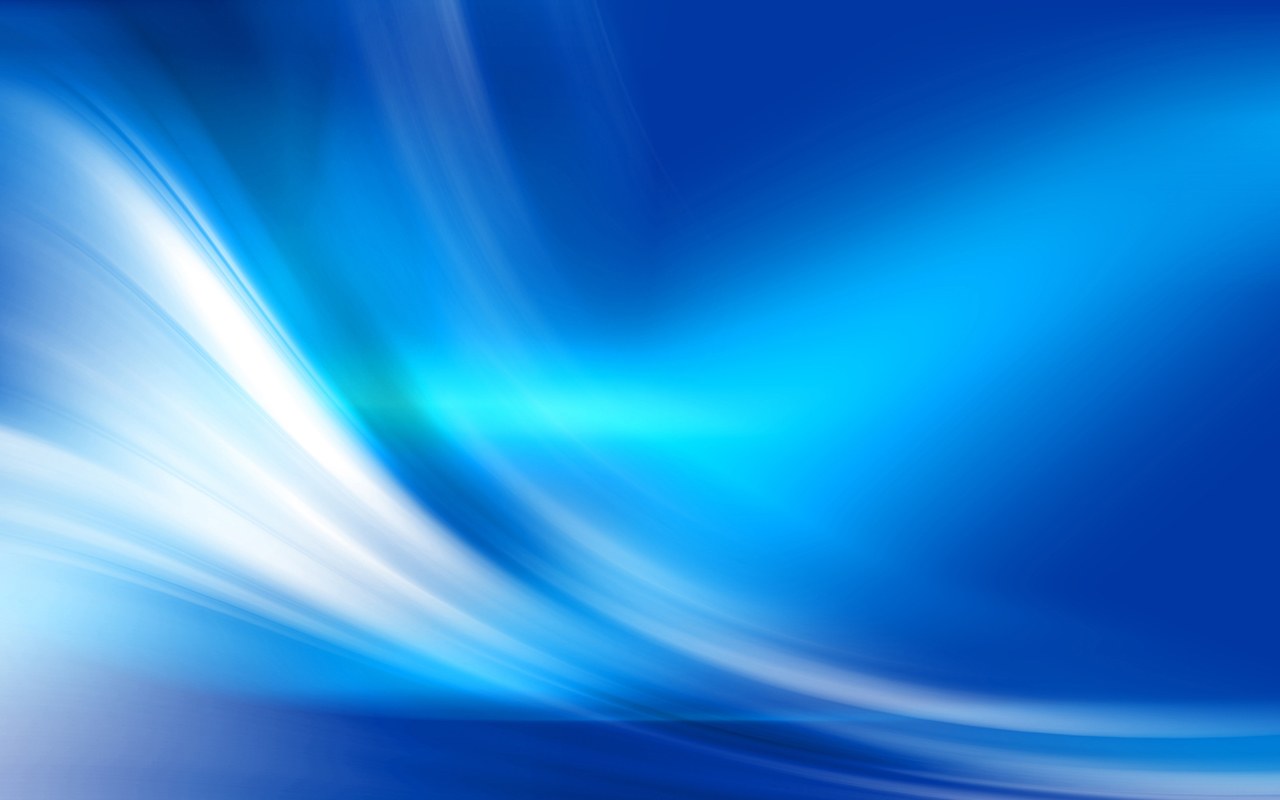 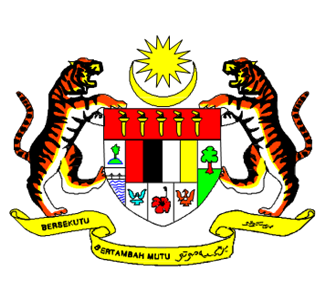 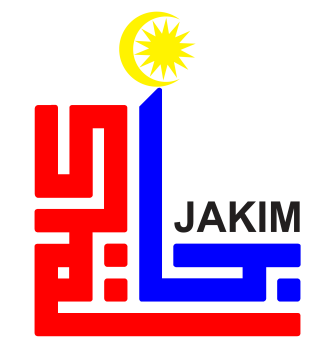 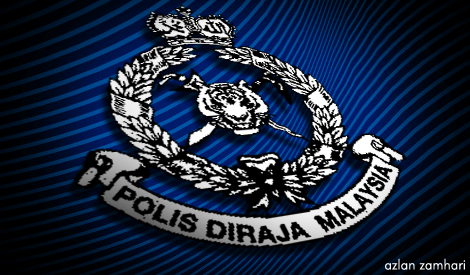 KEAMANAN DIPELIHARA 
UMMAH SEJAHTERA
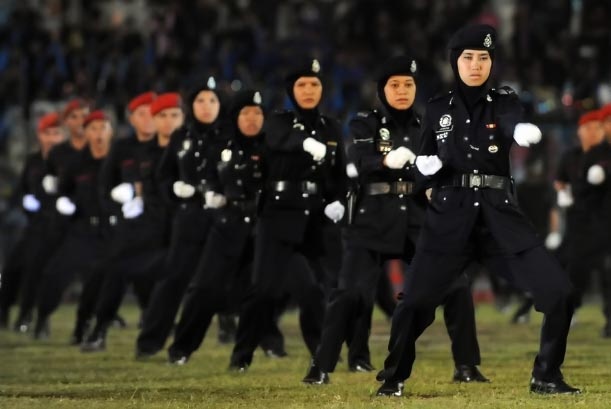 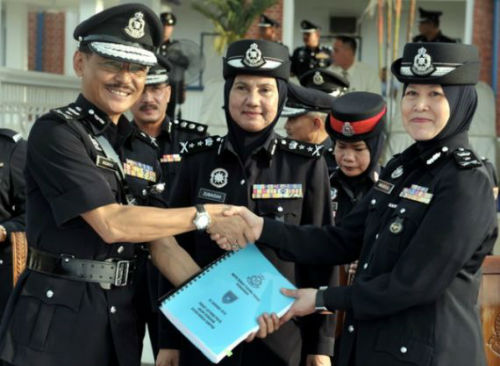 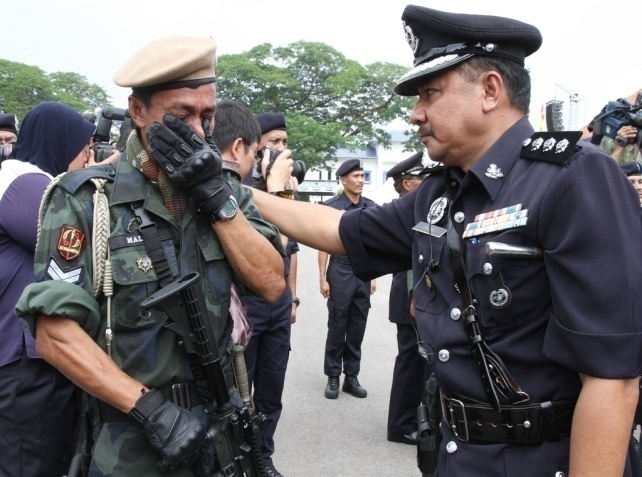 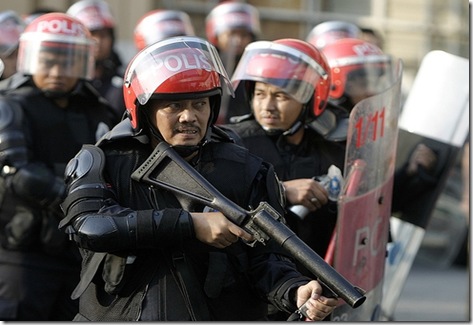 1
27 MAC 2015/ 06 JAMADILAKHIR 1436H
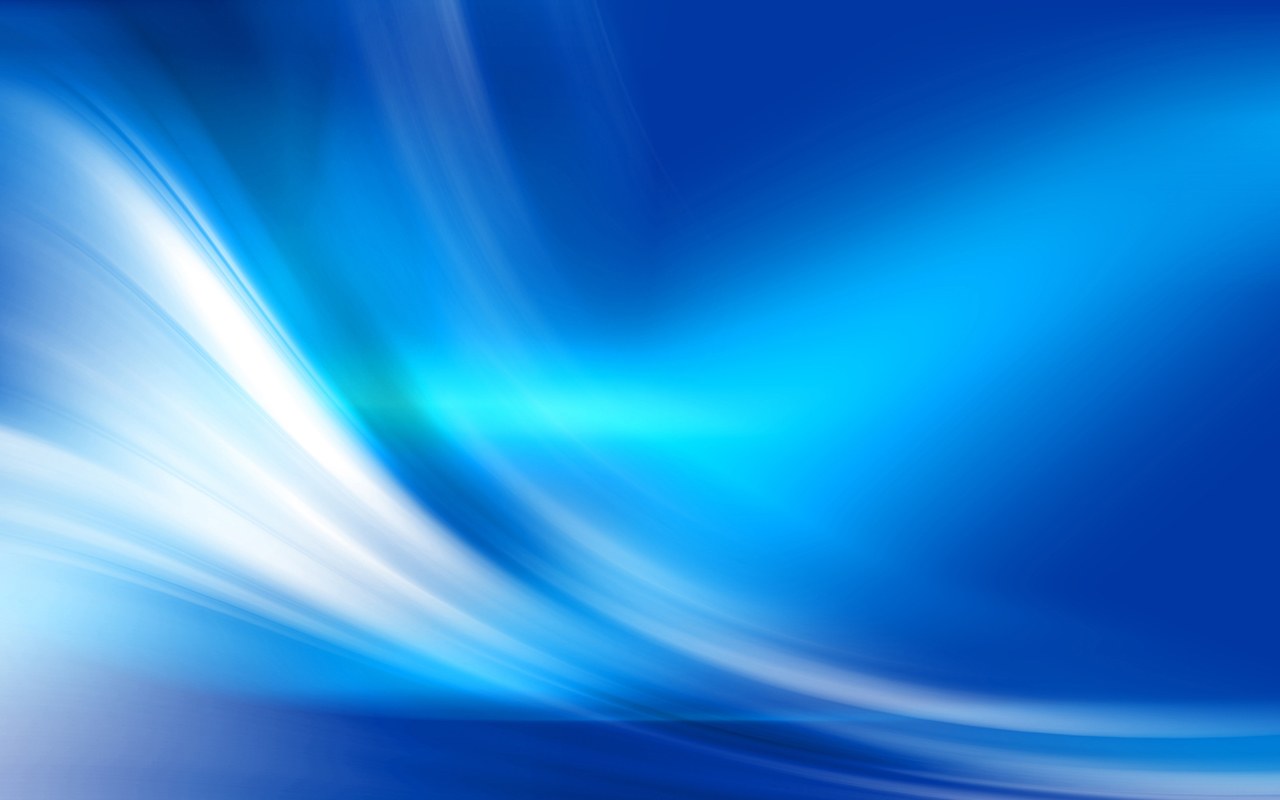 اَلْحَمْدُ لِلَّهِ الَّذِي أَرْسَلَ رَسُوْلَهُ بِالْهُدَى وَدِيْنِ الْحَقِّ لِيُظْهِرَهُ عَلَى الدِّيْنِ كُلِّهِ وَلَوْ كَرِهَ الْمُشْرِكُوْنَ
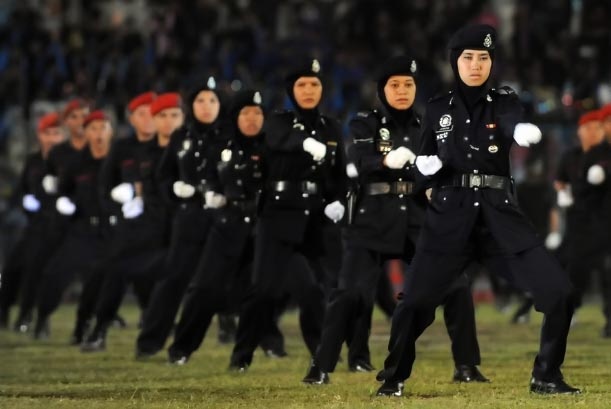 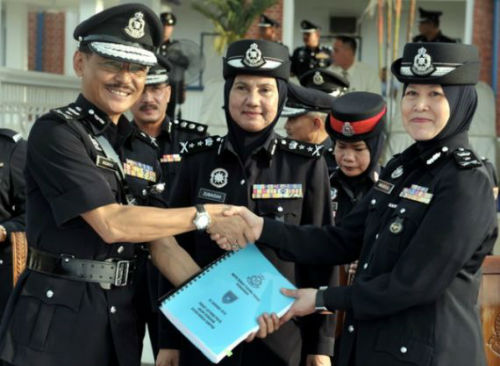 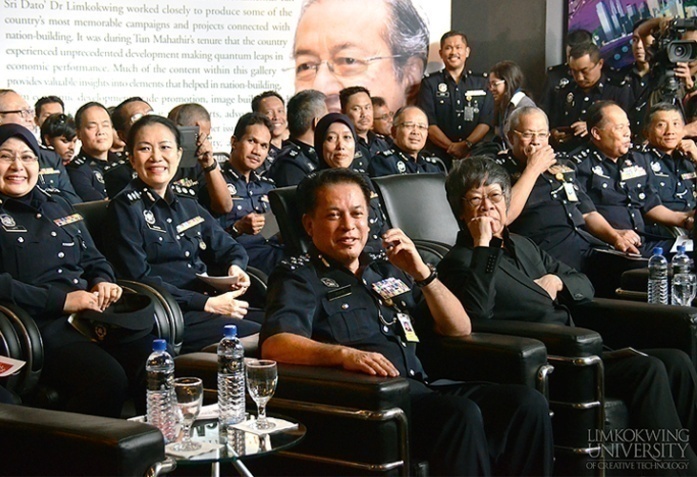 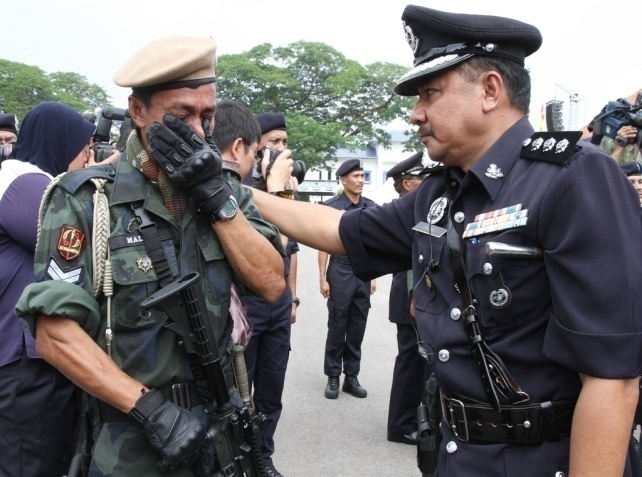 2
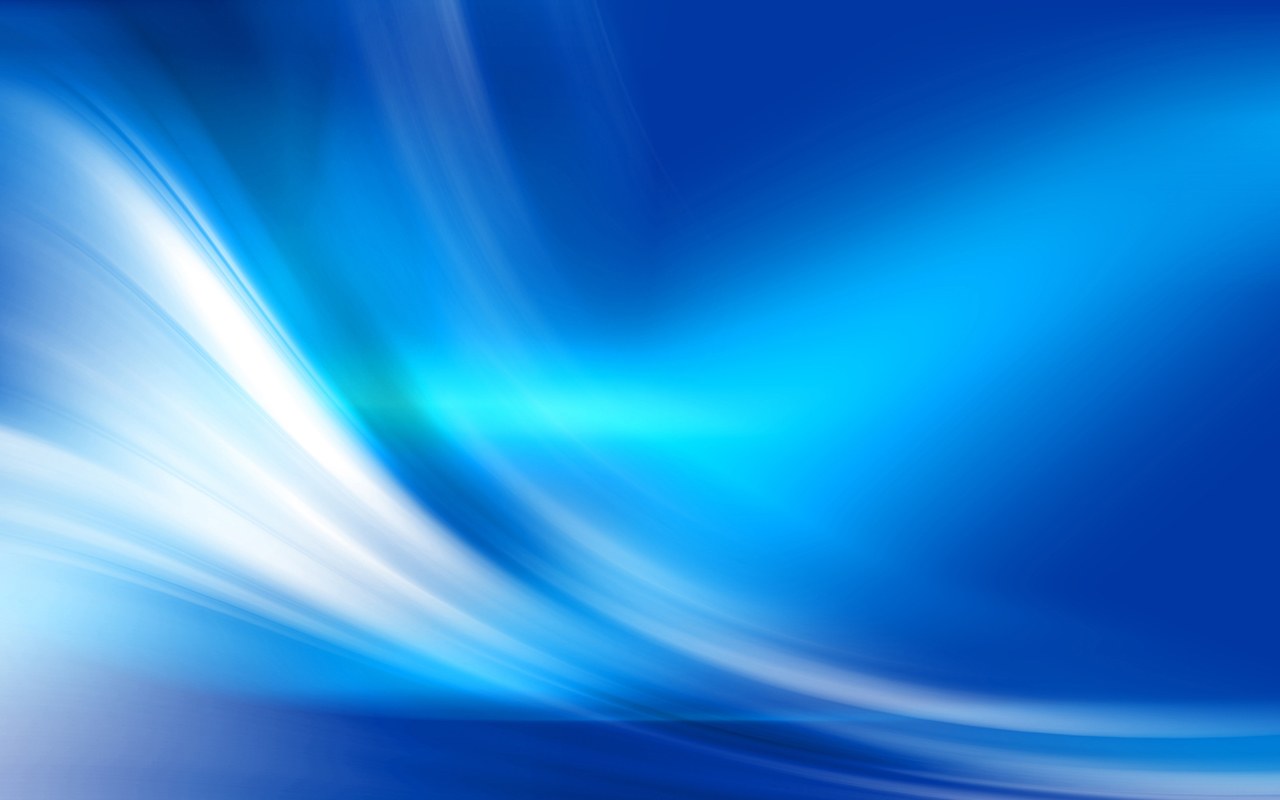 أَشْهَدُ أَنْ لآ إِلَهَ إِلاَّ اللهُ وَحْدَهُ لاَ شَرِيْكَ لَهُ. وَأَشْهَدُ أَنَّ سَيِّدَنَا مُحَمَّدًا عَبْدُهُ وَرَسُوْلُهُ
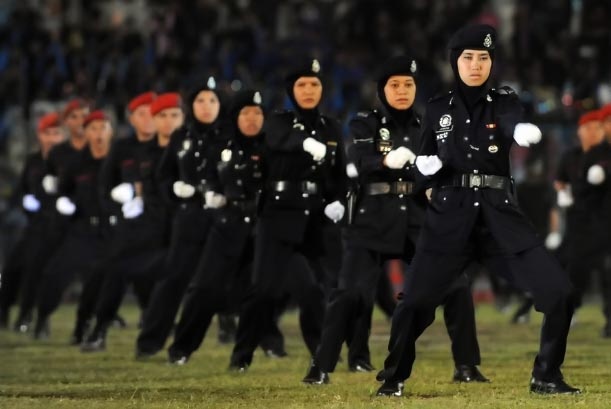 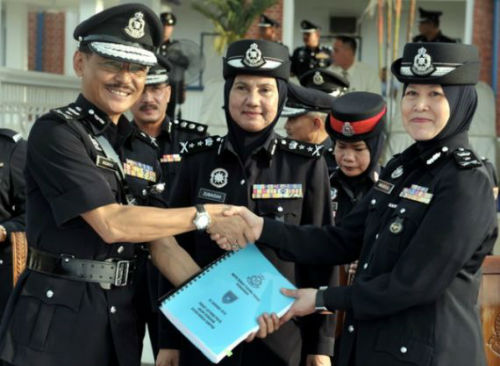 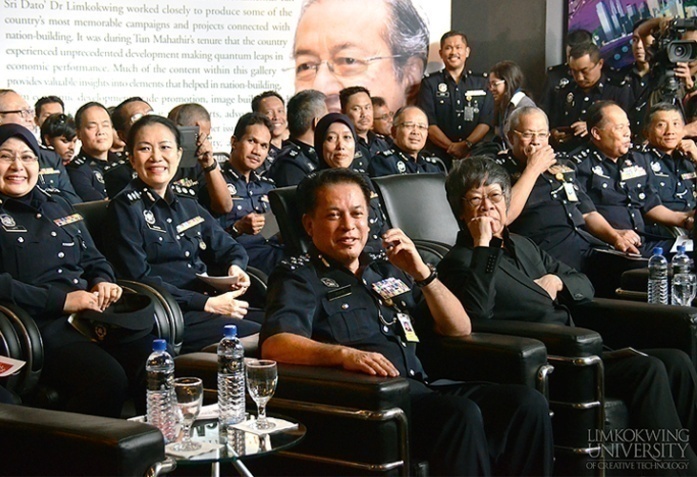 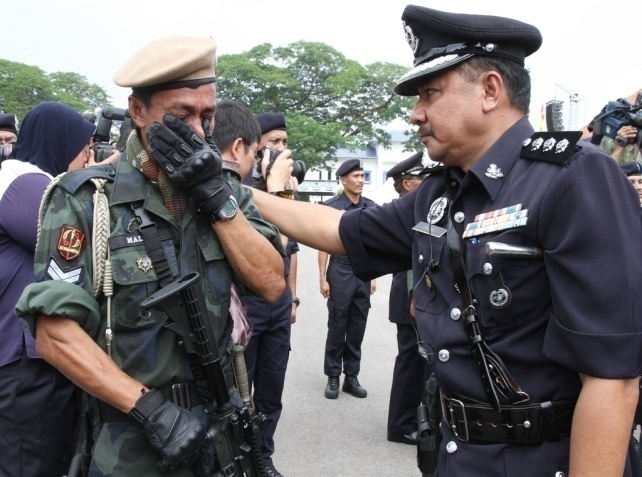 3
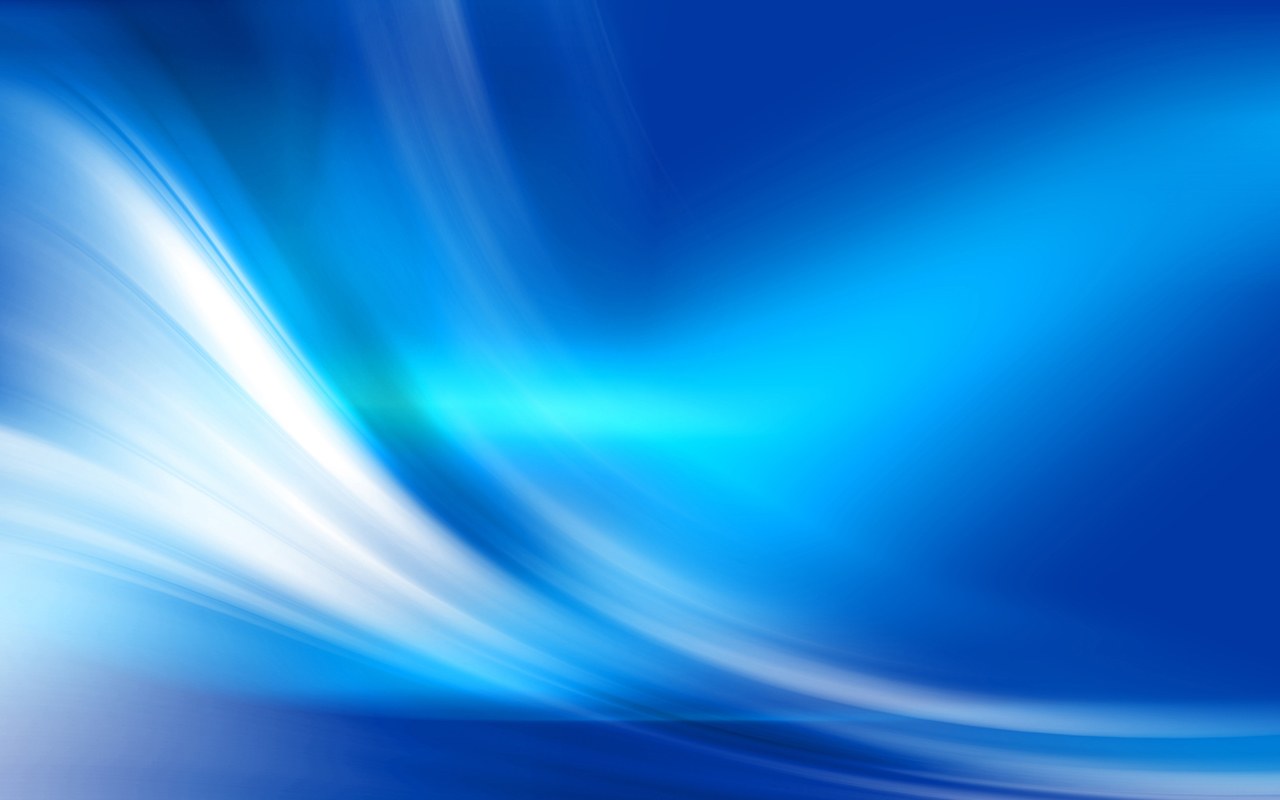 اَللَّهُمَّ صَلِّ وَسَلِّمْ عَلَى سَيِّدِنَا مُحَمَّدٍ وَعَلَى آلِهِ وَصَحْبِهِ أَجْمَعِيْنَ
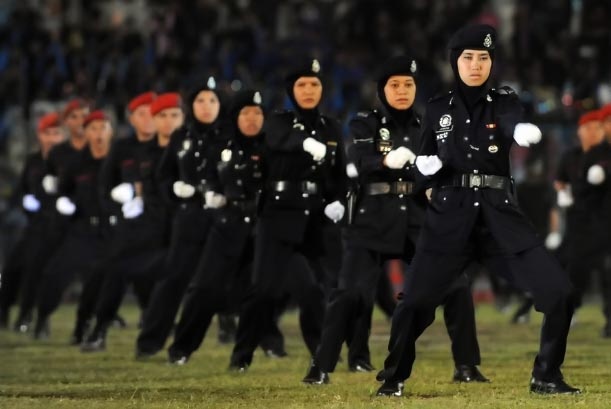 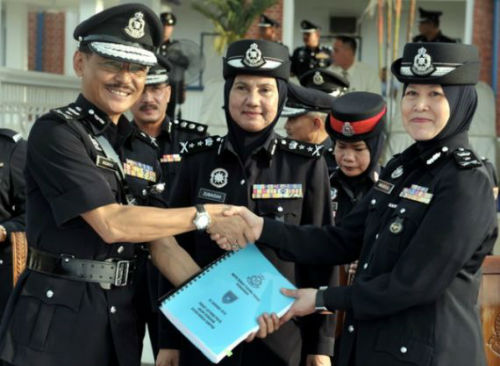 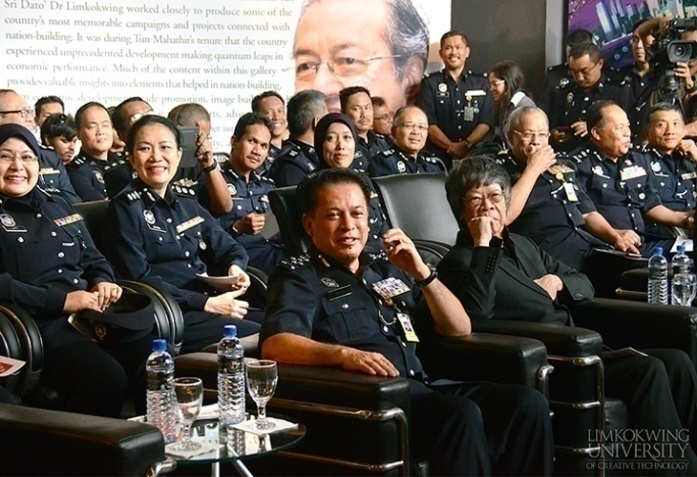 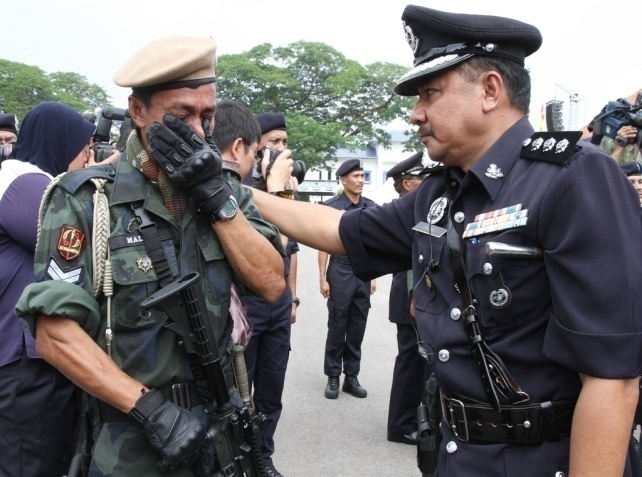 4
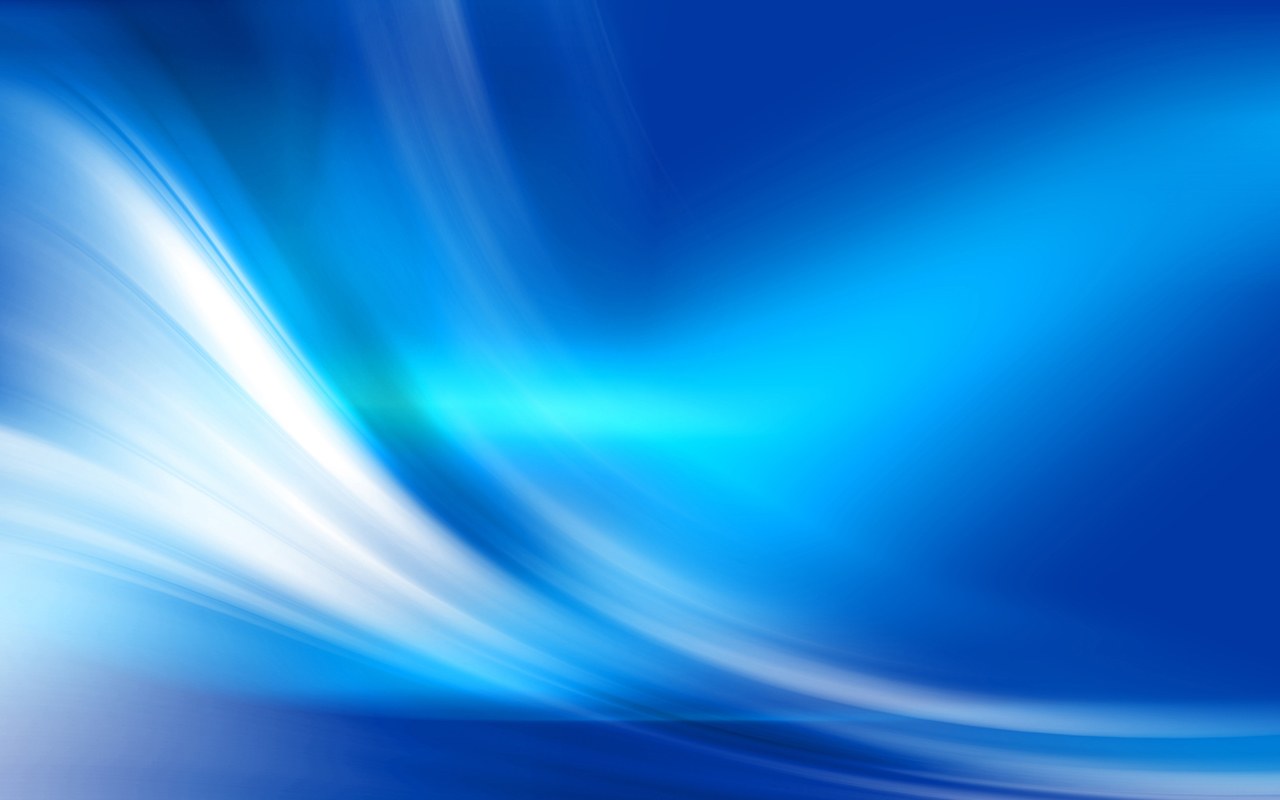 أَمَّا بَعْدُ، فَيَا عِبَادَ اللهِ، اتَّقُوا اللهَ، أُوْصِيْكُمْ وَإِيَّايَ بِتَقْوَى اللهِ، فَقَدْ فَازَ الْمُتَّقُوْنَ
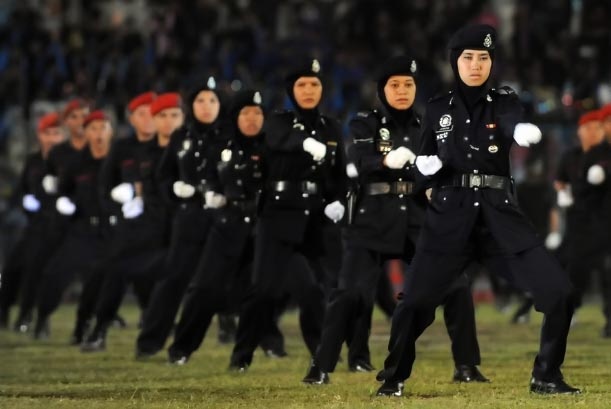 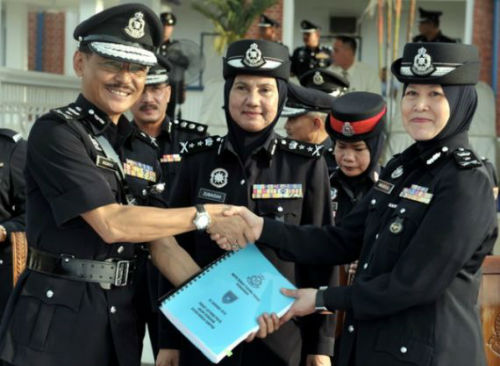 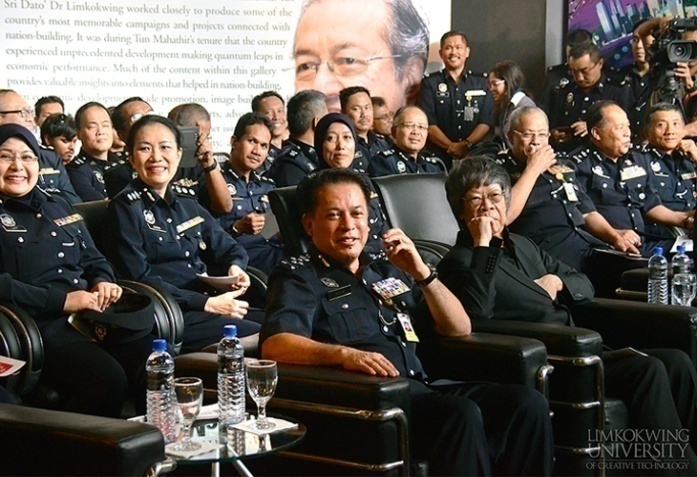 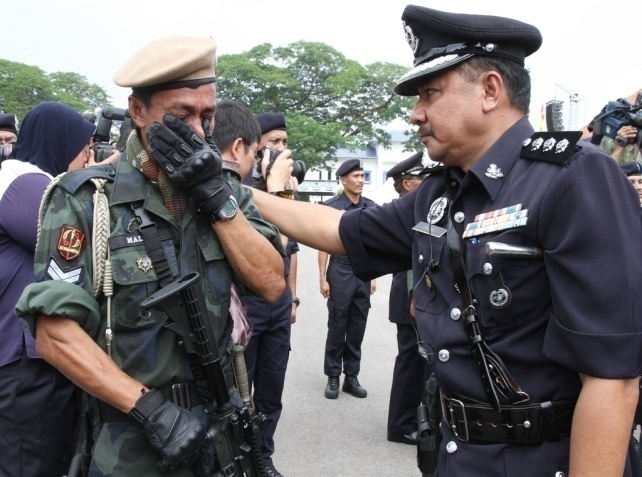 5
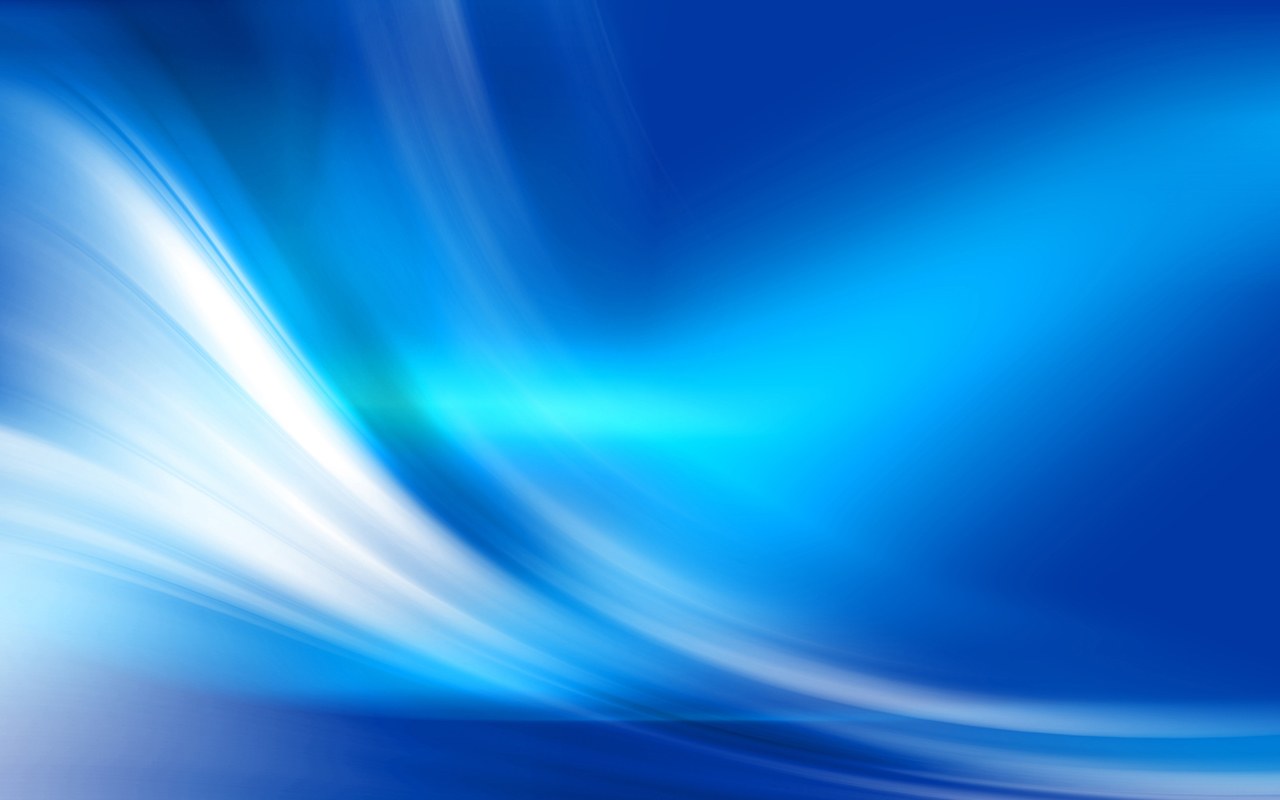 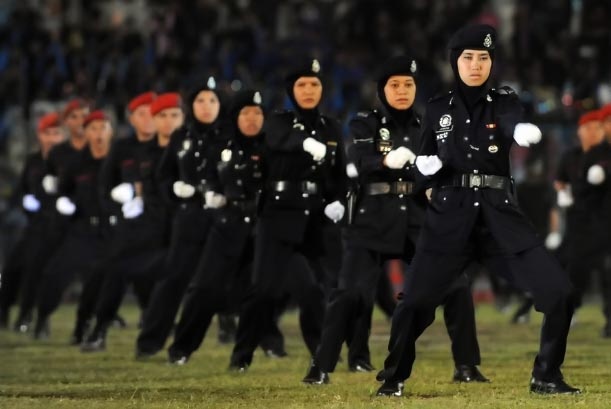 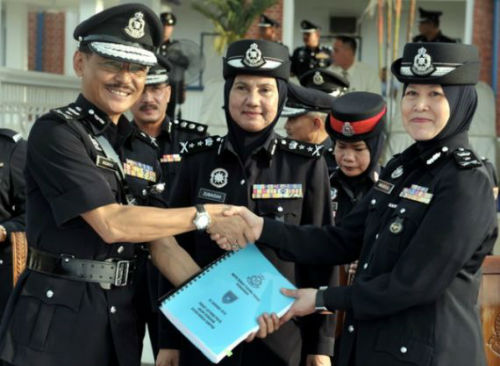 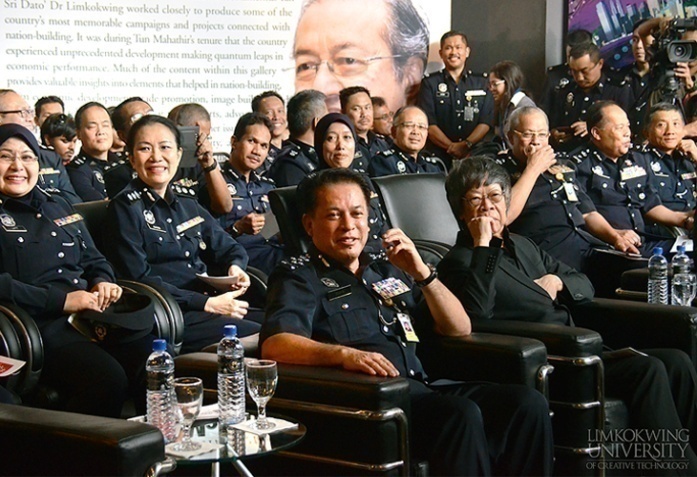 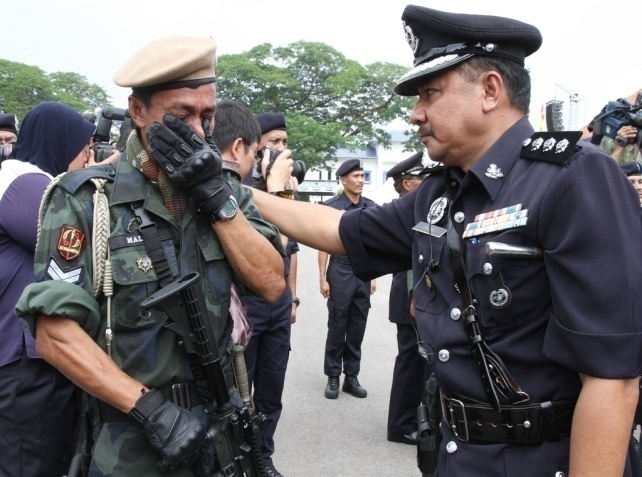 6
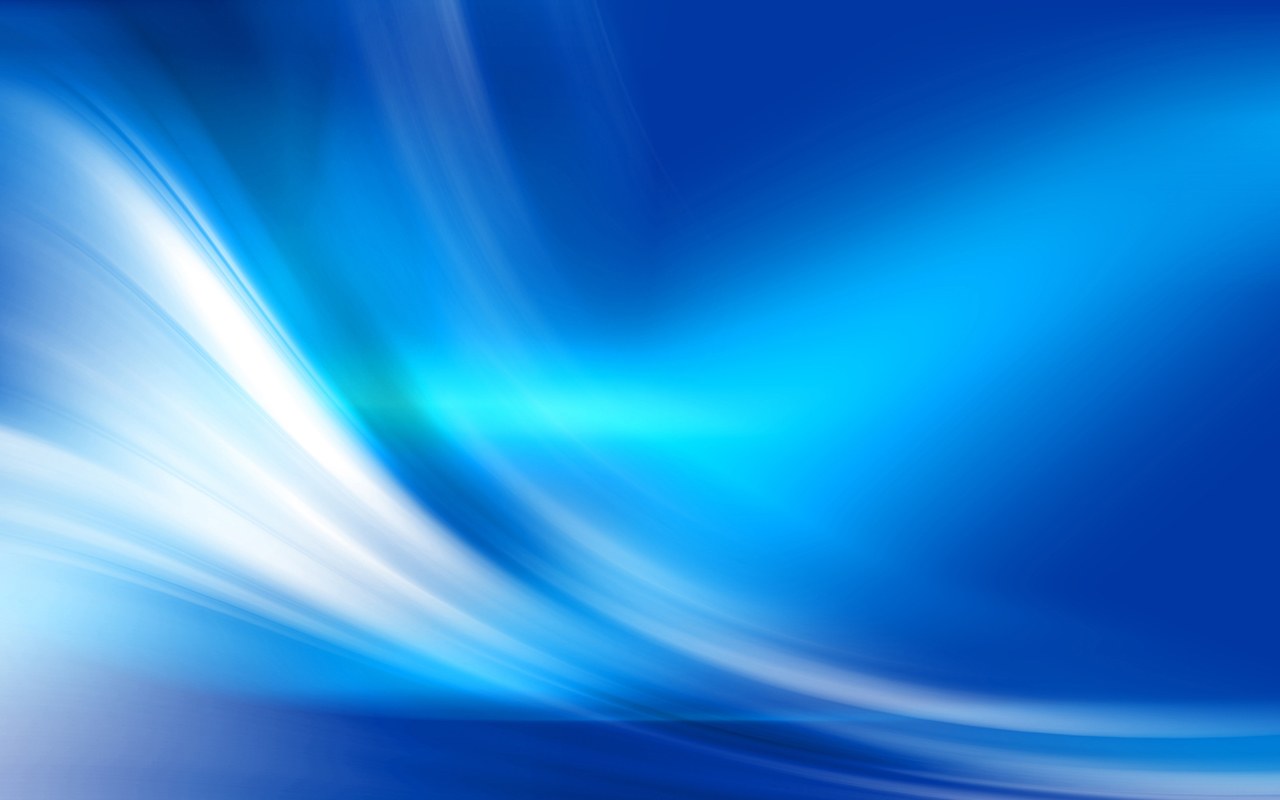 Tajuk Khutbah :
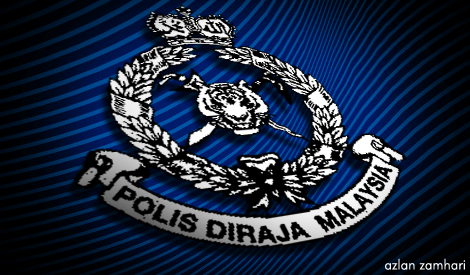 KEAMANAN DIPELIHARA 
UMMAH SEJAHTERA
7
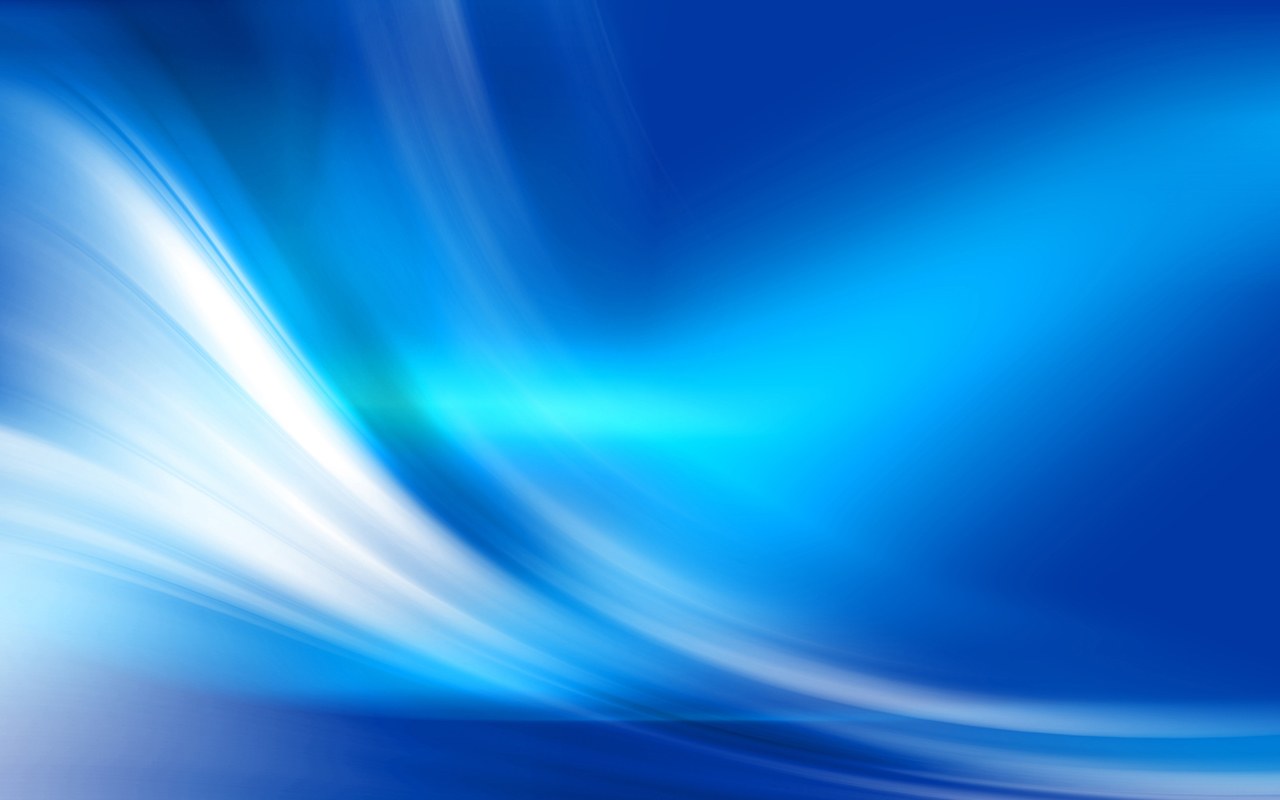 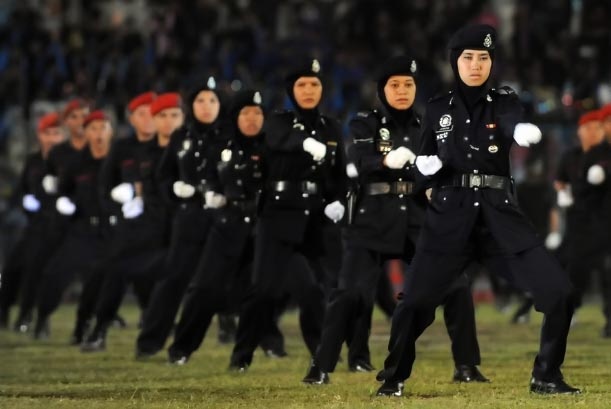 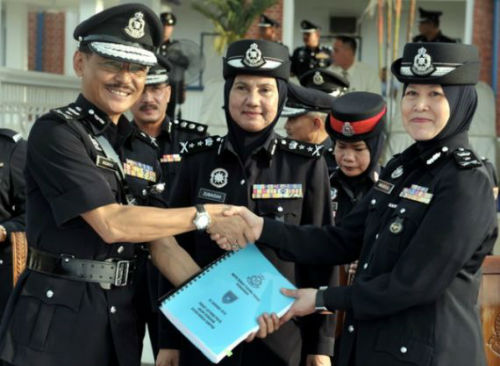 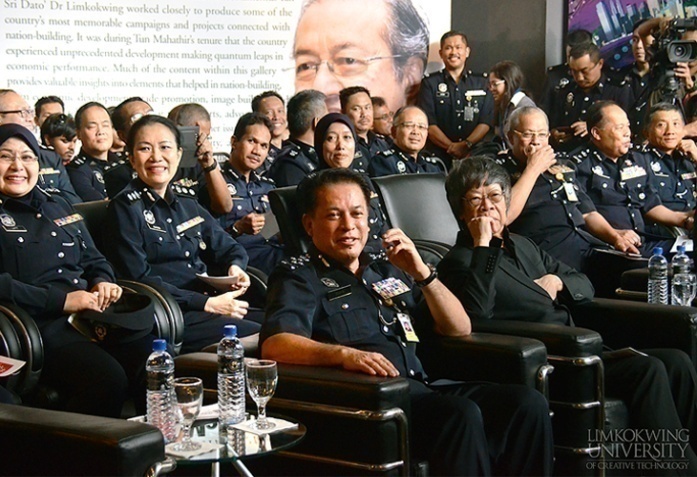 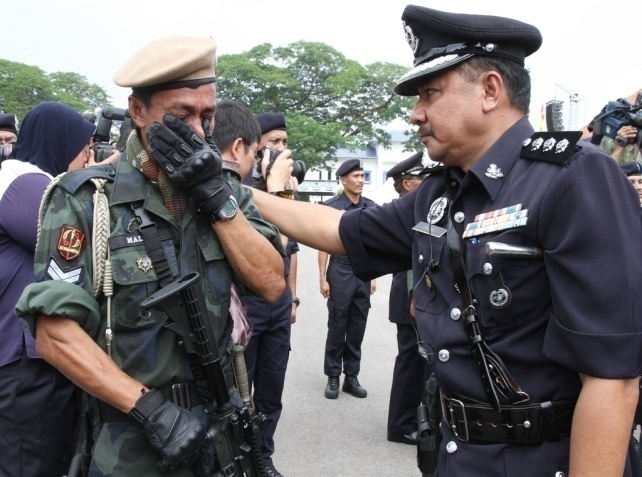 8
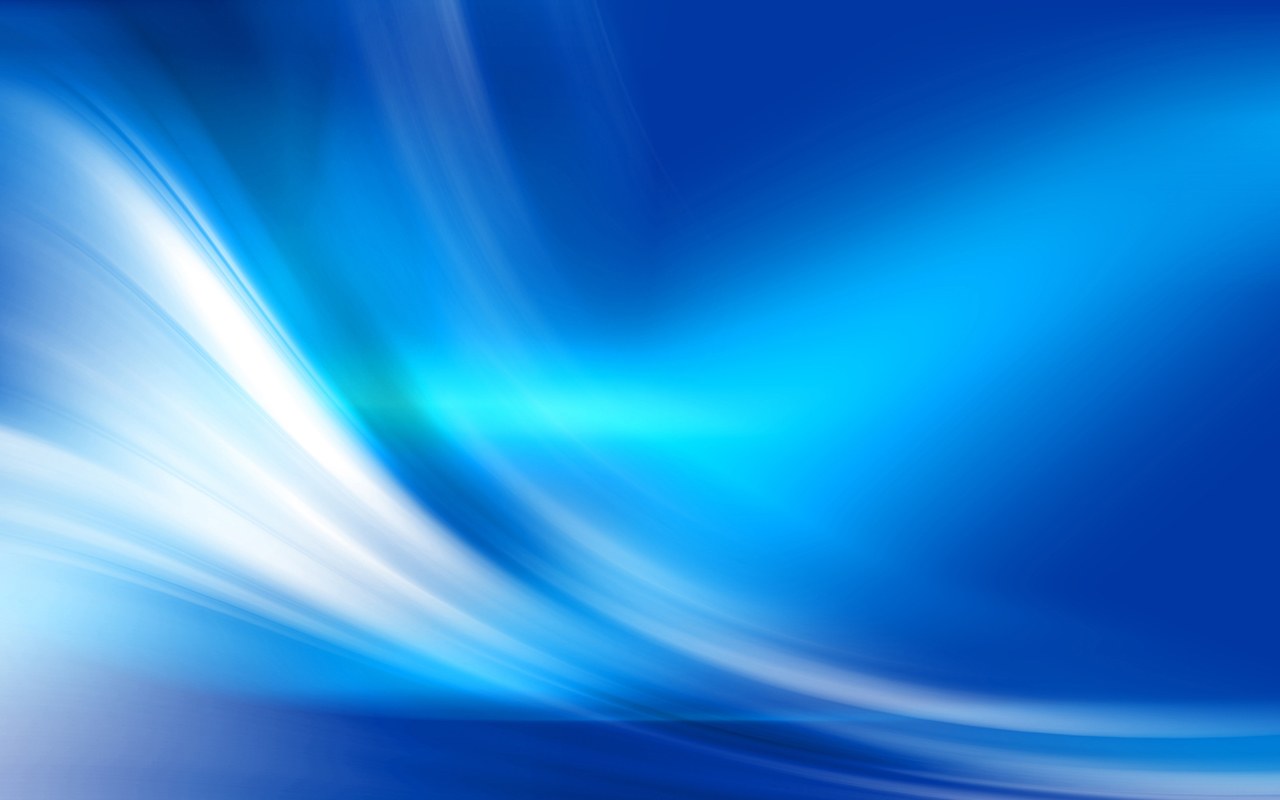 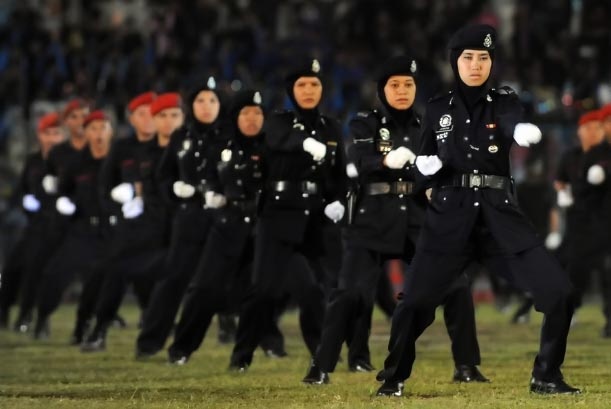 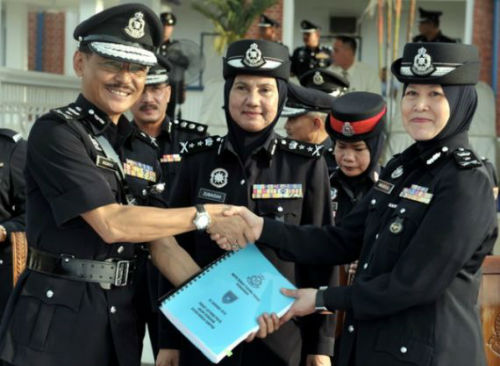 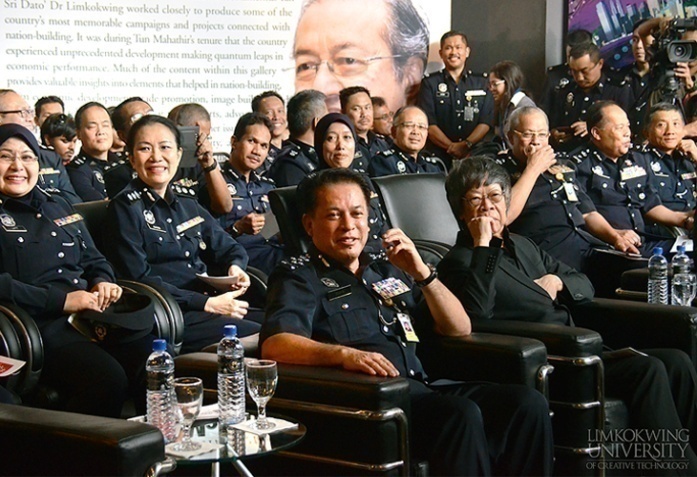 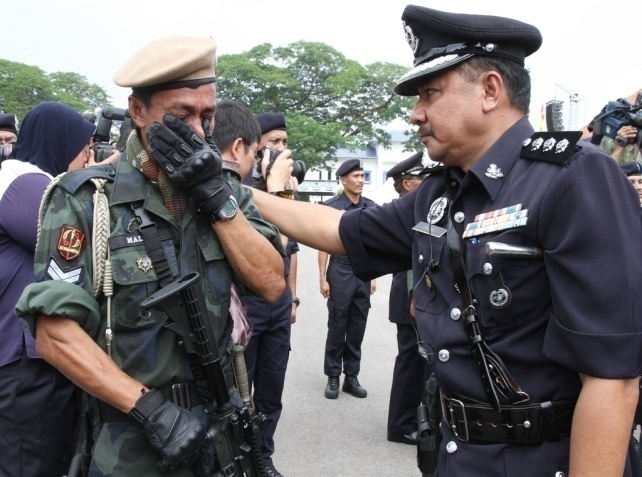 9
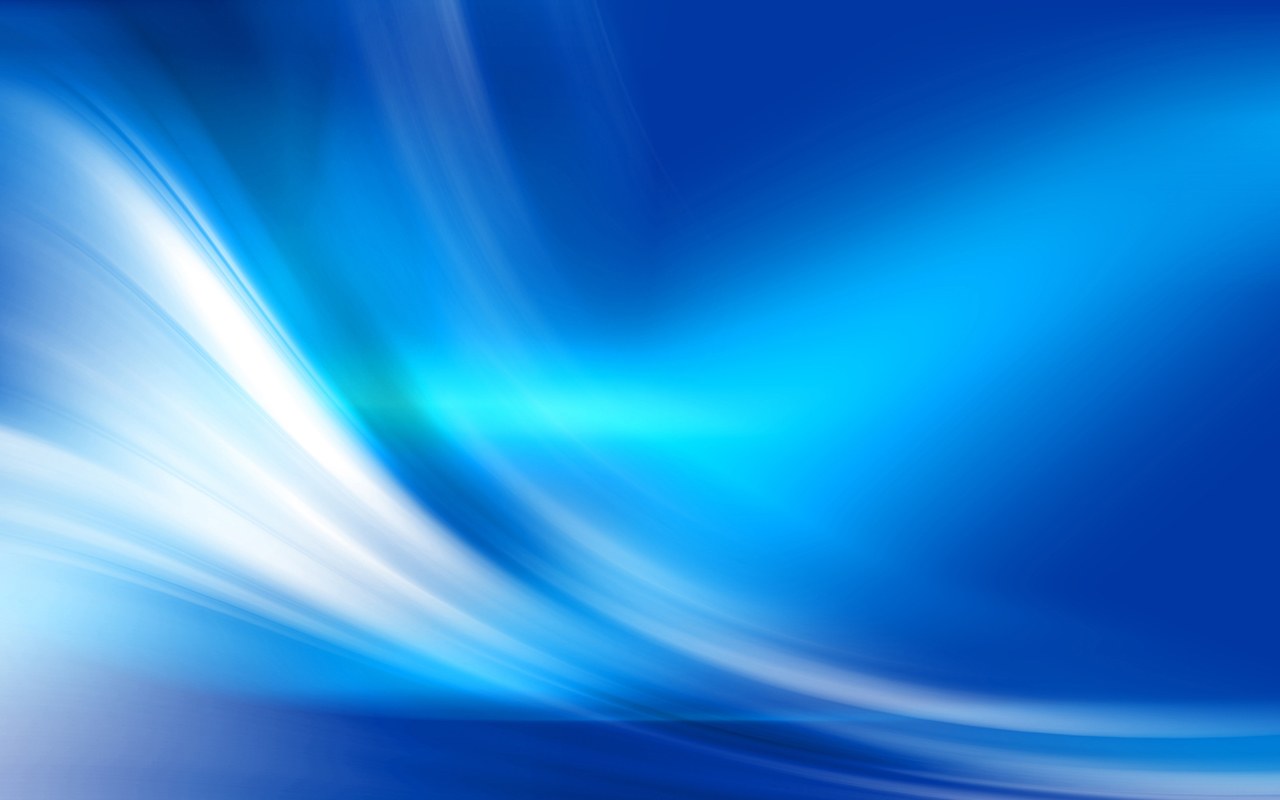 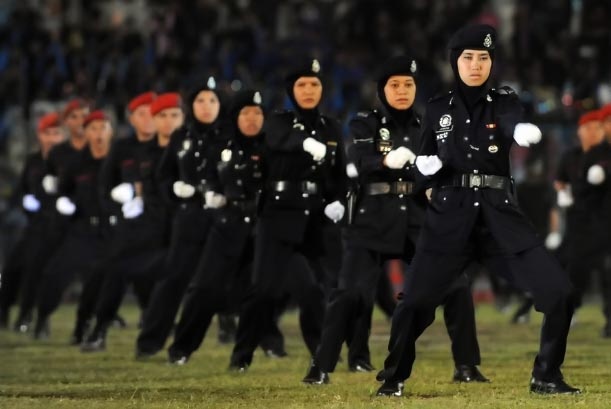 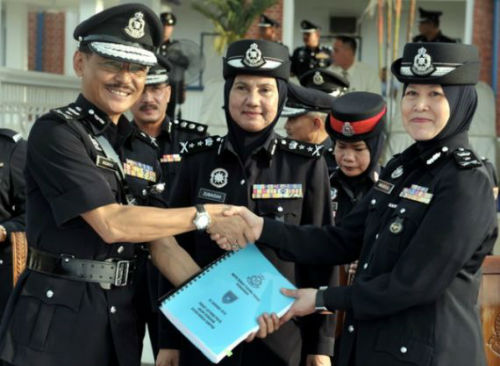 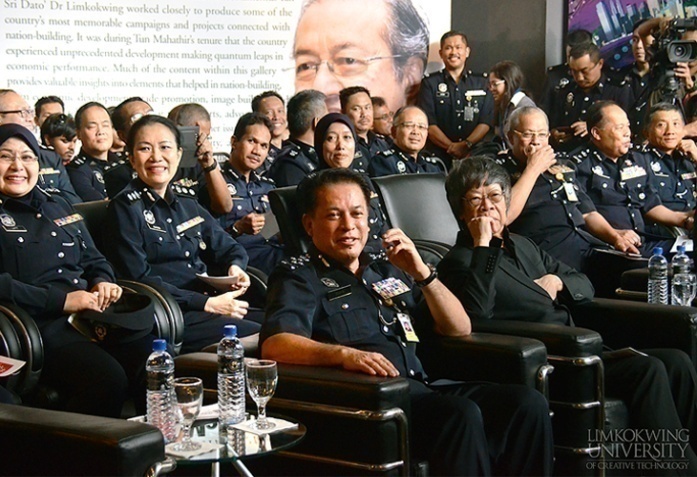 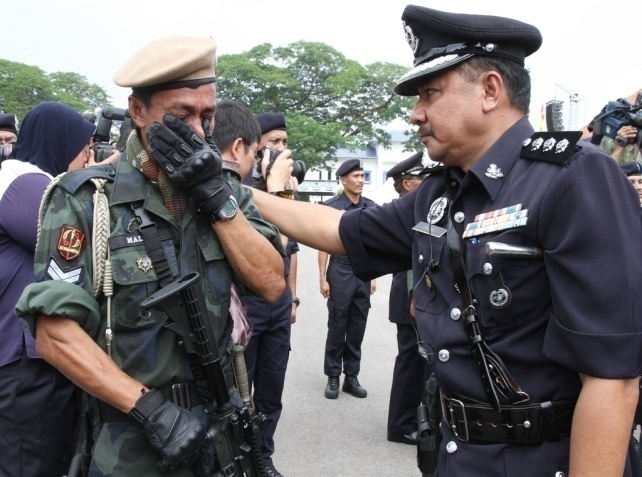 10
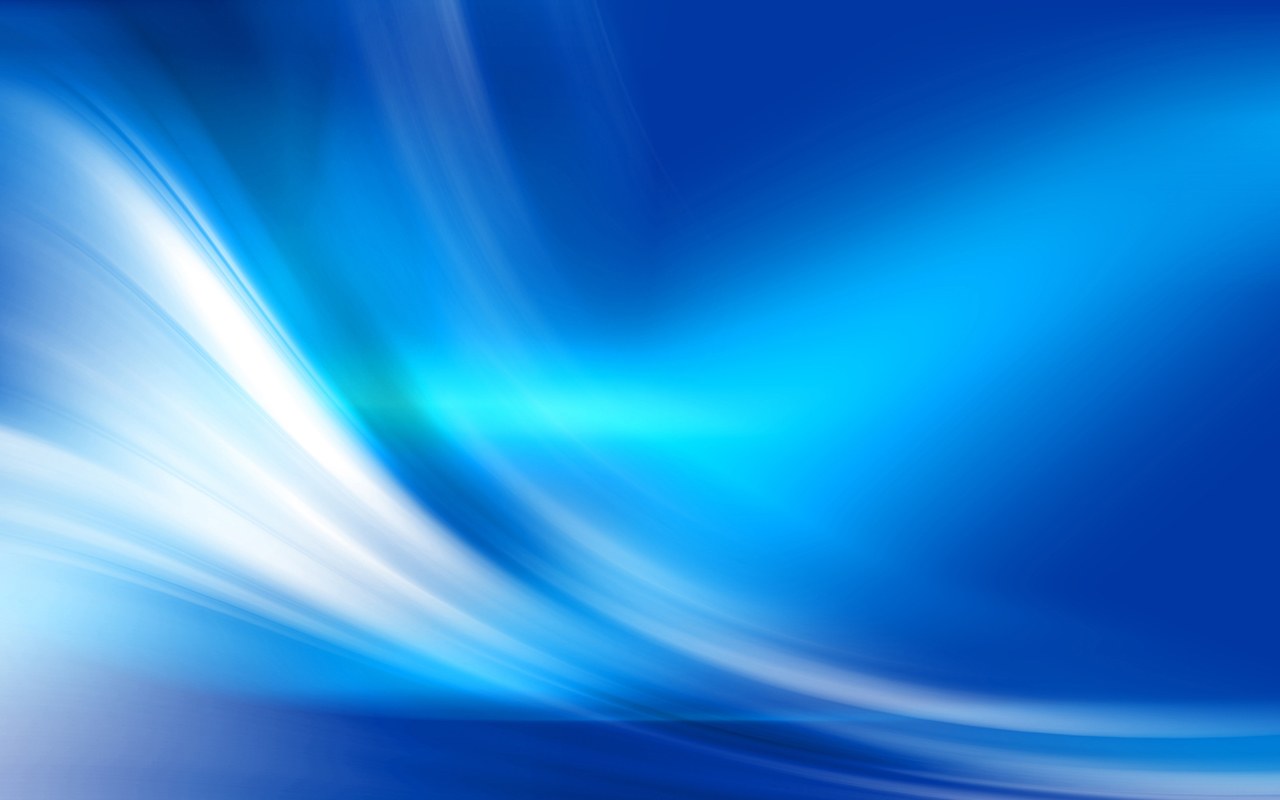 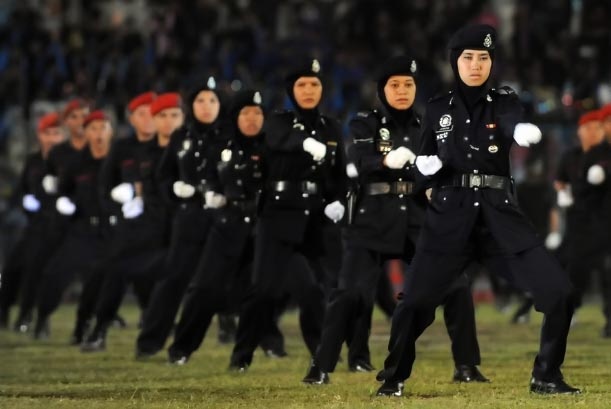 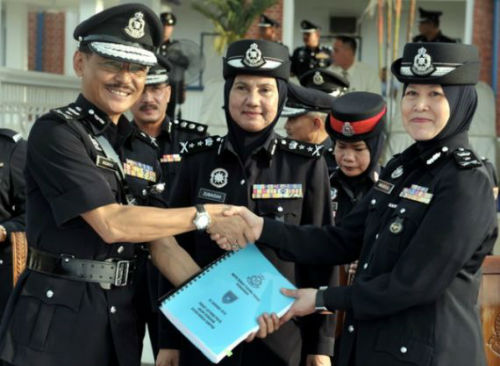 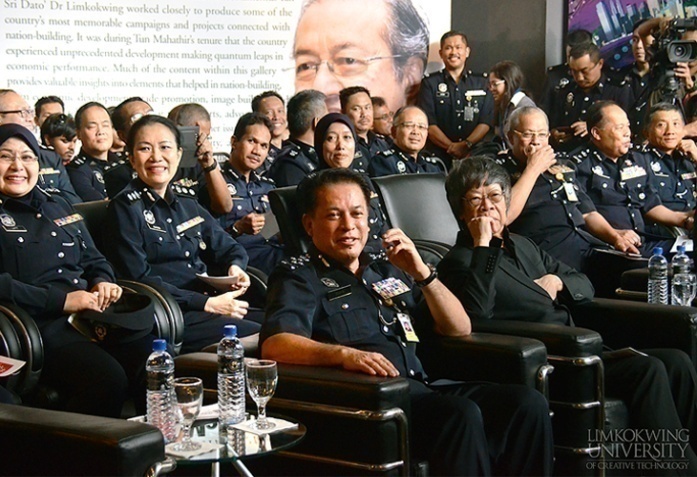 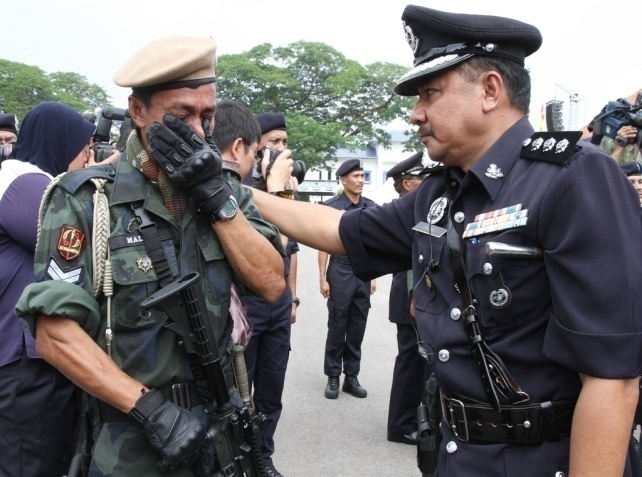 11
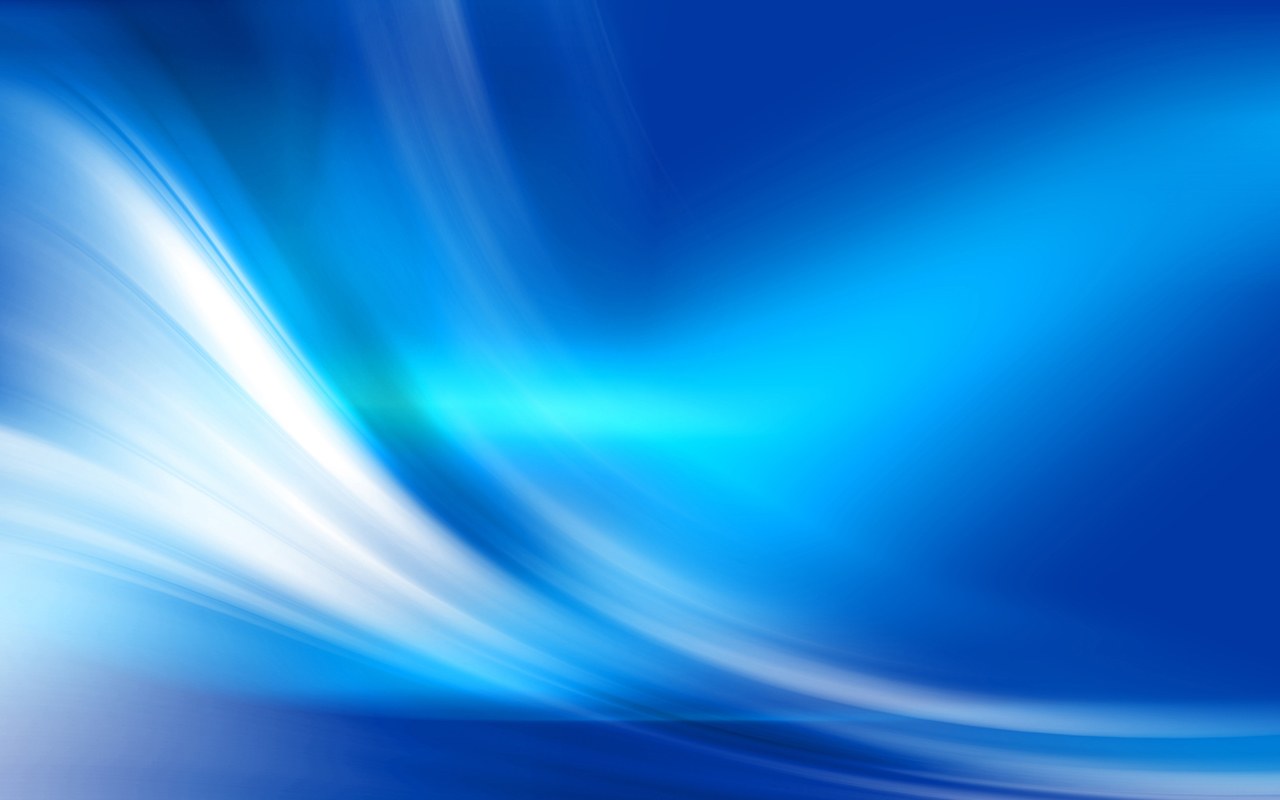 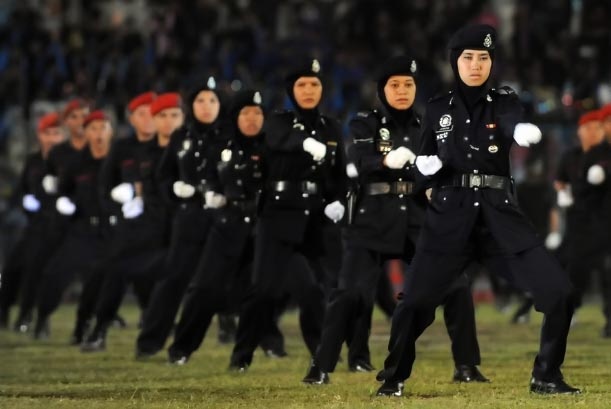 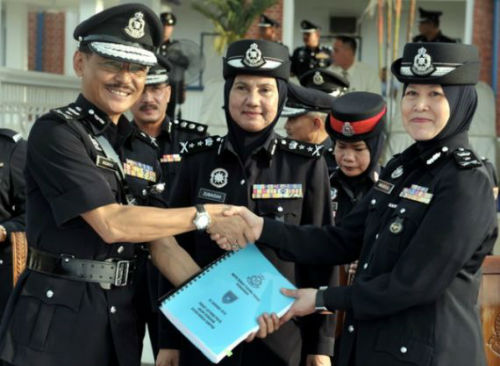 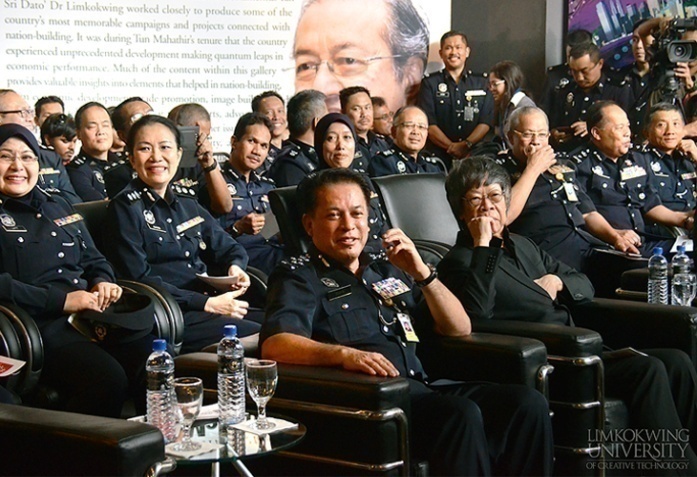 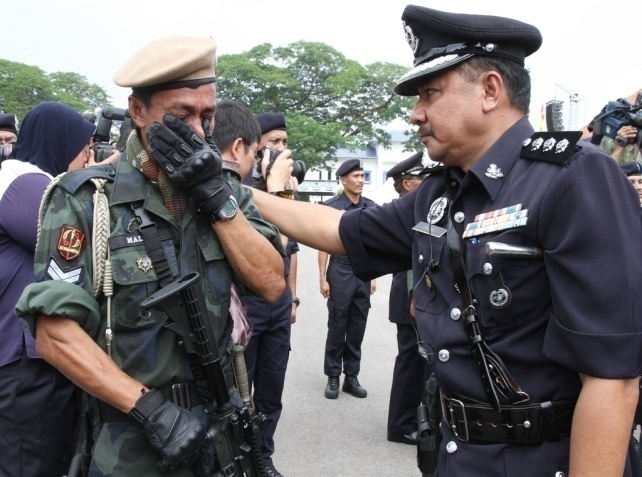 12
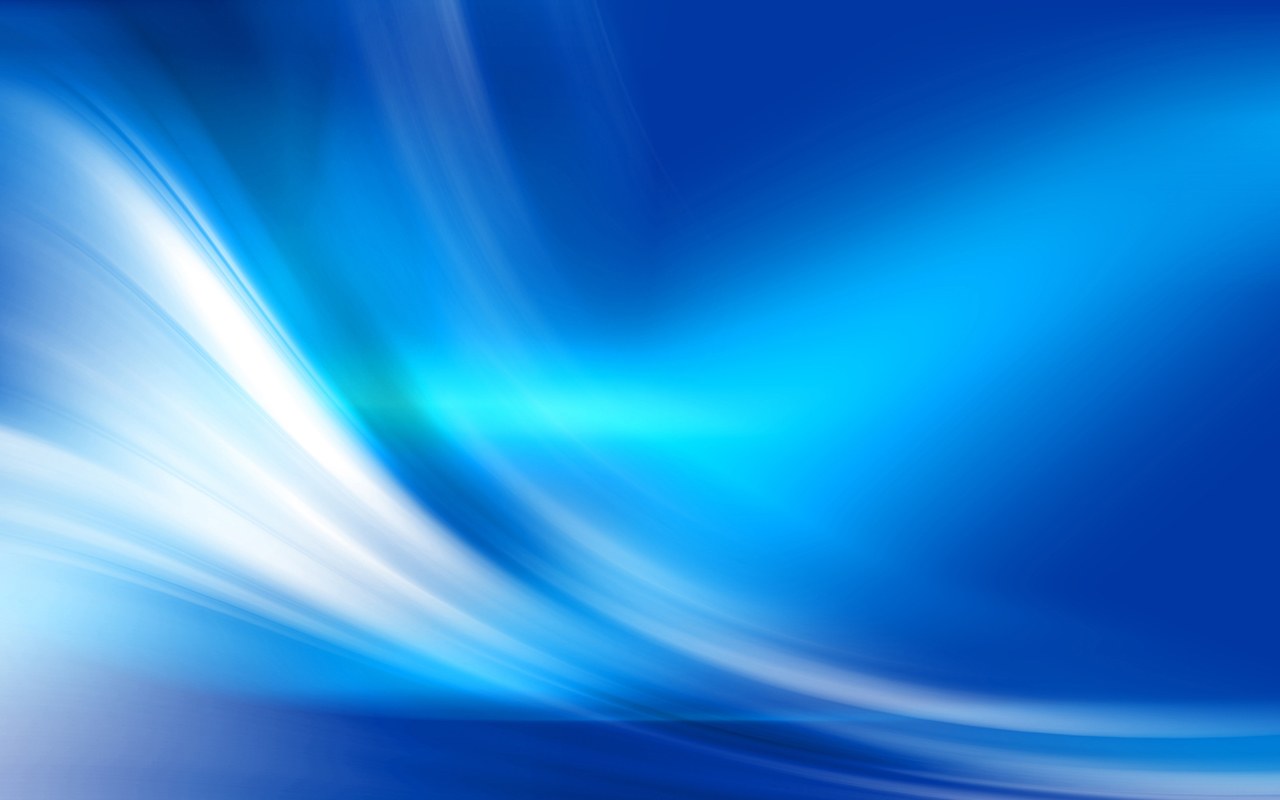 firman Allah SWT di dalam surah al-Baqarah ayat 126:
ﯵ ﯶ ﯷ ﯸ ﯹ ﯺ ﯻ ﯼ ﯽ ﯾ ﯿ ﰀ ﰁ ﰂ ﰃ ﰄ ﰅ ﰆ ﰇ ﰈ ﰉ ﰊ ﰋ ﰌ ﰍ ﰎ ﰏ ﰐ ﰑ ﰒ ﰓ ﰔ
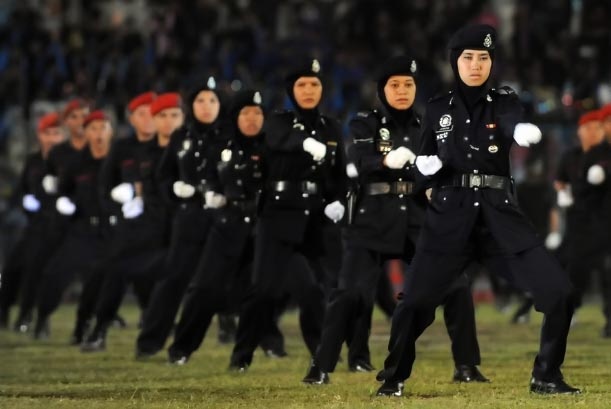 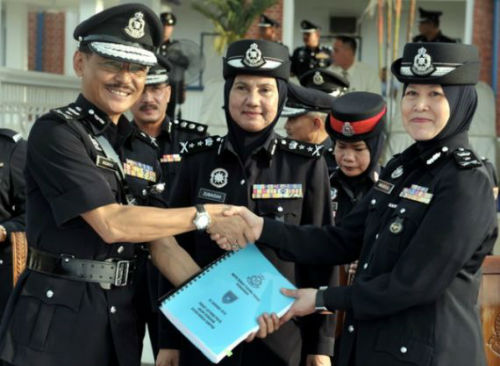 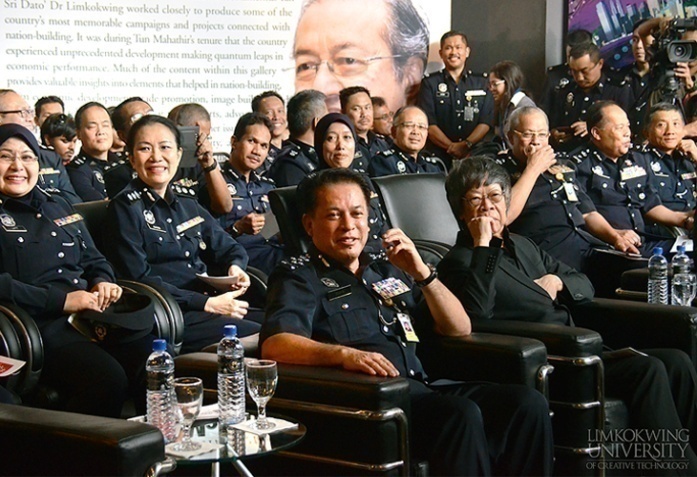 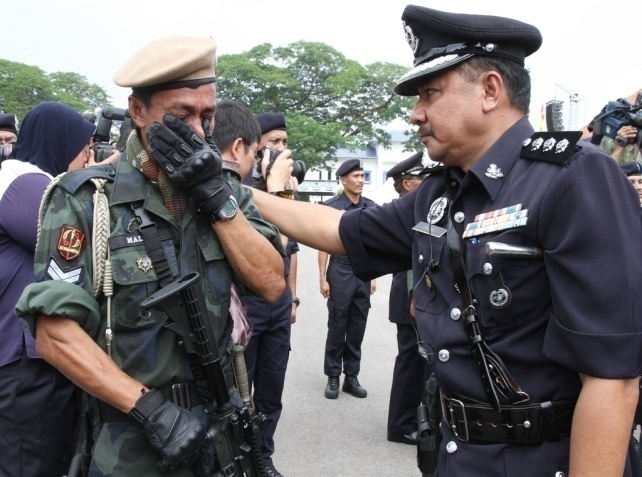 13
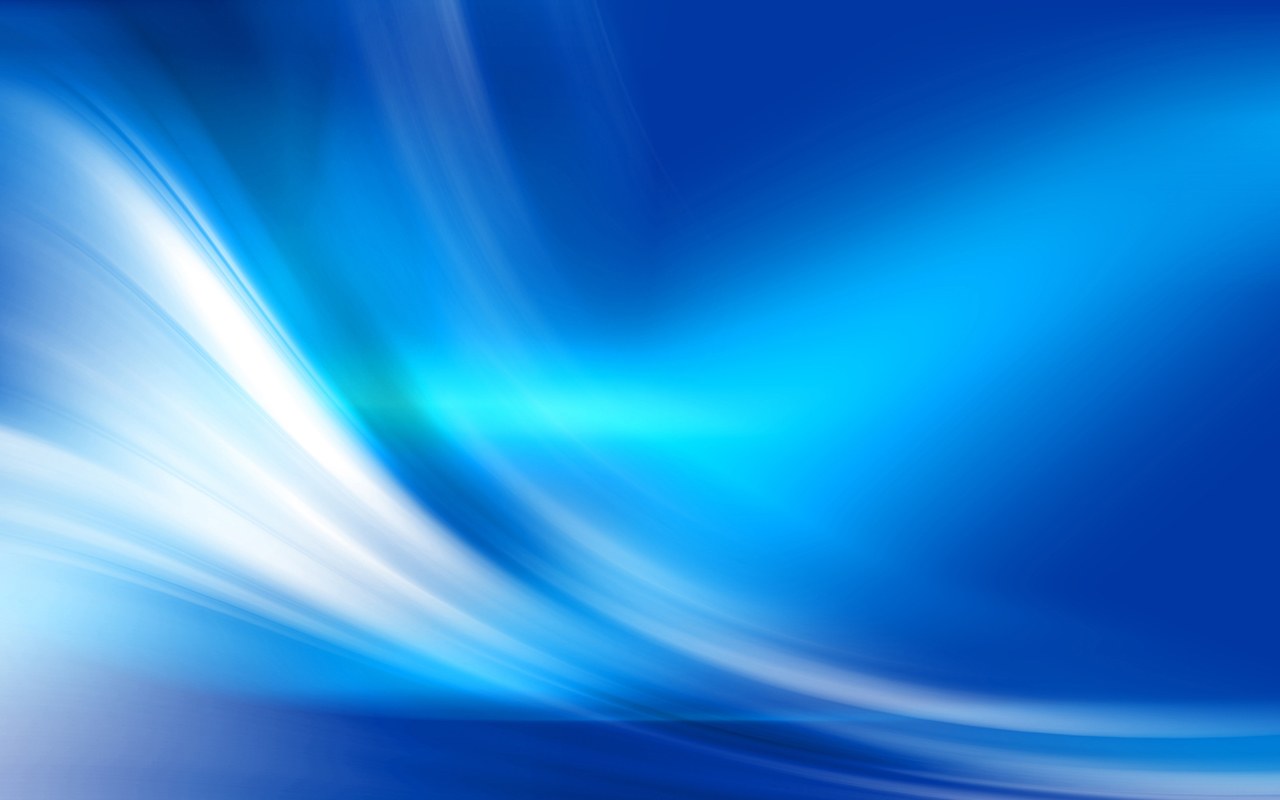 Bermaksud:
 “Dan (ingatlah) ketika Nabi Ibrahim berdo'a dengan berkata: "Wahai Tuhanku! Jadikanlah (negeri Mekah) ini, negeri yang aman sentosa, dan berikanlah rezeki dari berbagai jenis buah-buahan kepada penduduknya, iaitu orang-orang yang beriman kepada Allah dan hari akhirat di antara mereka". Allah berfirman: "(Permohonanmu itu diterima) tetapi sesiapa yang kufur dan ingkar maka Aku akan beri juga ia bersenang-senang menikmati rezeki itu bagi sementara (di dunia), kemudian Aku memaksanya (dengan mengheretnya) ke azab neraka, dan (itulah) seburuk-buruk tempat kembali.”
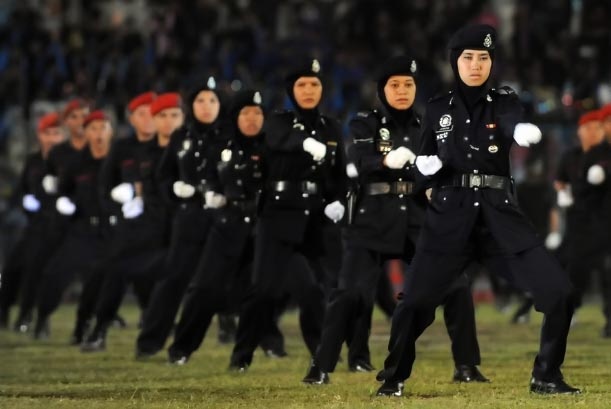 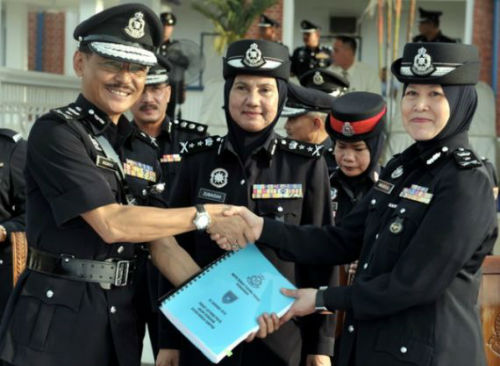 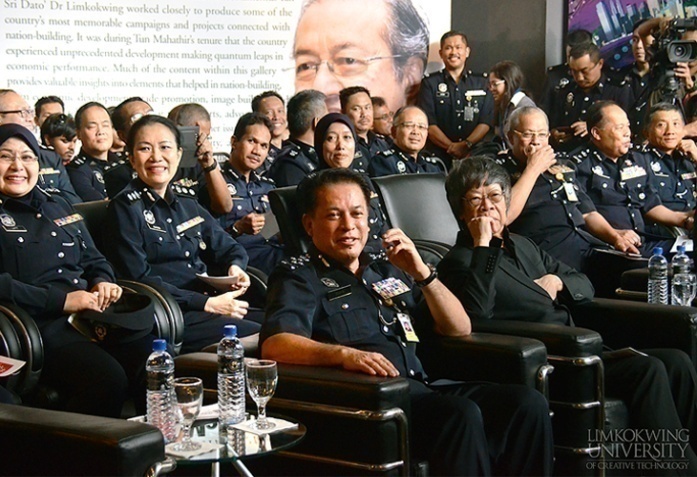 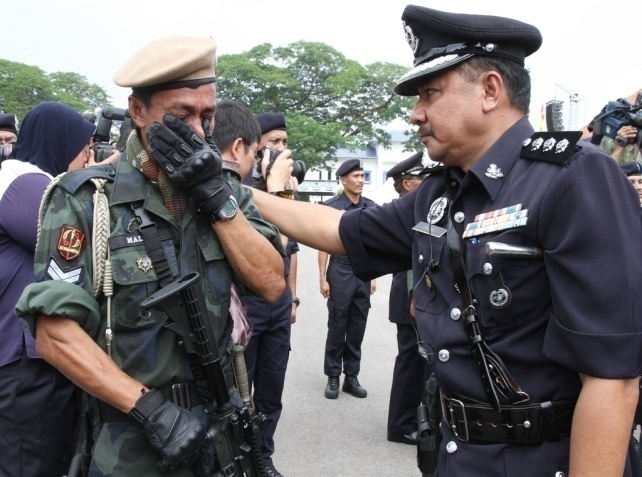 14
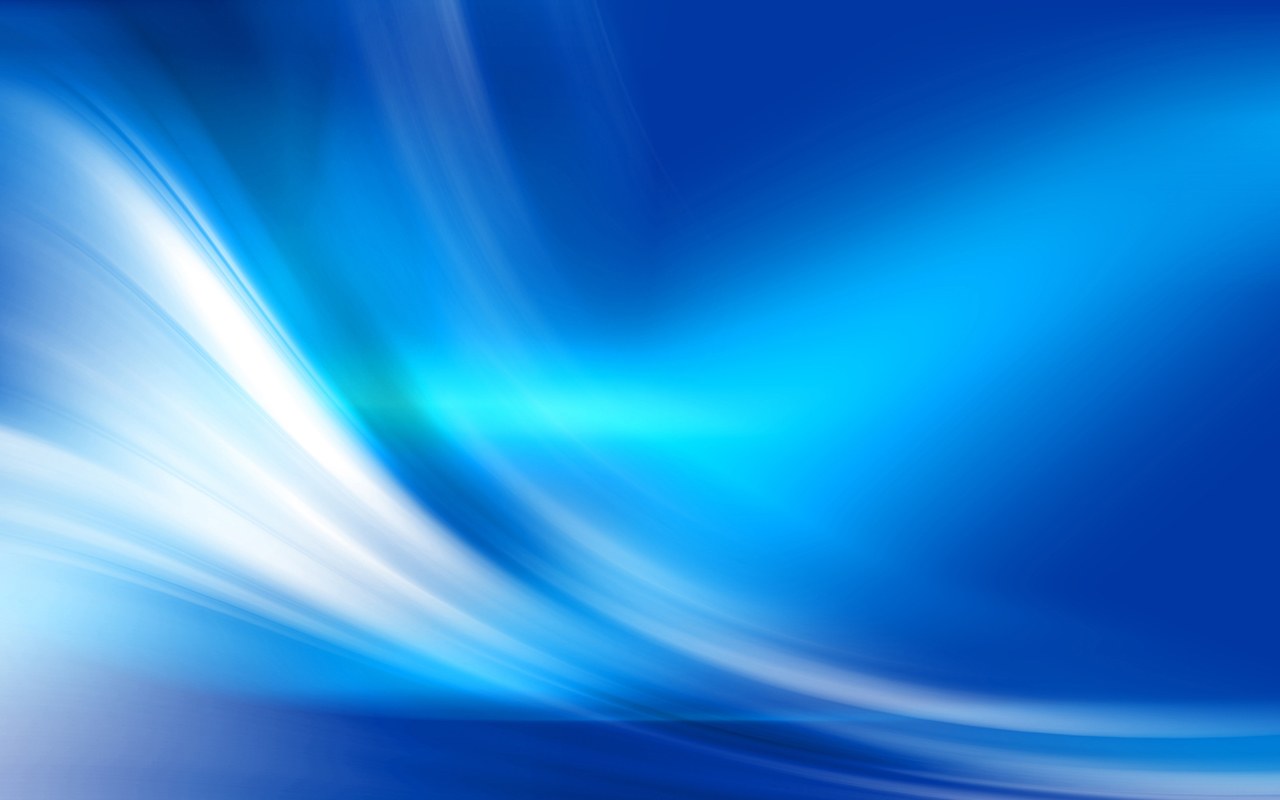 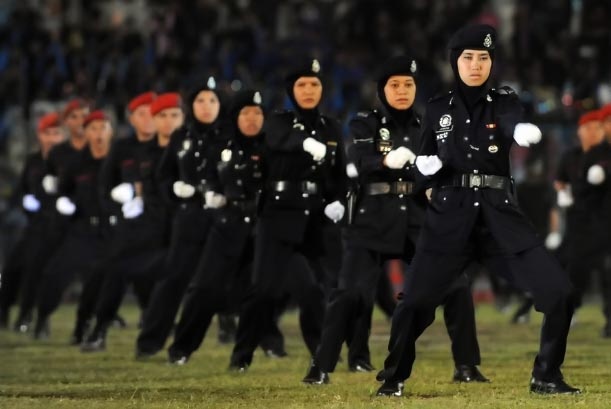 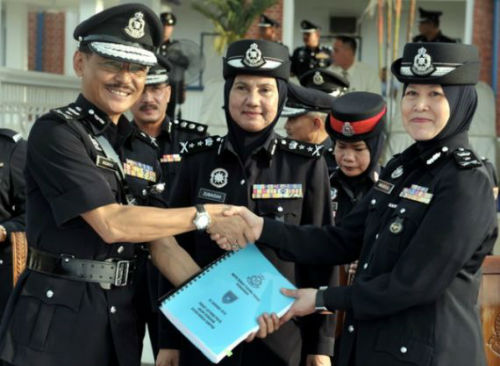 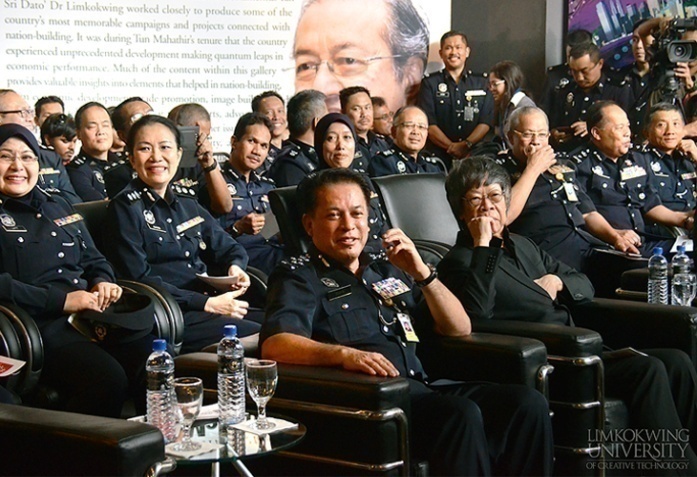 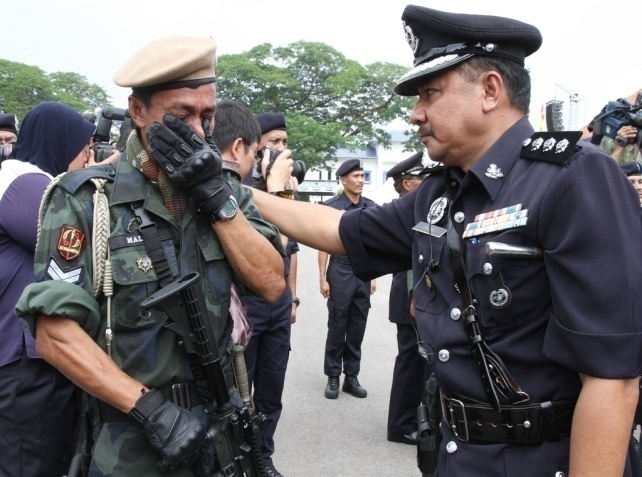 15
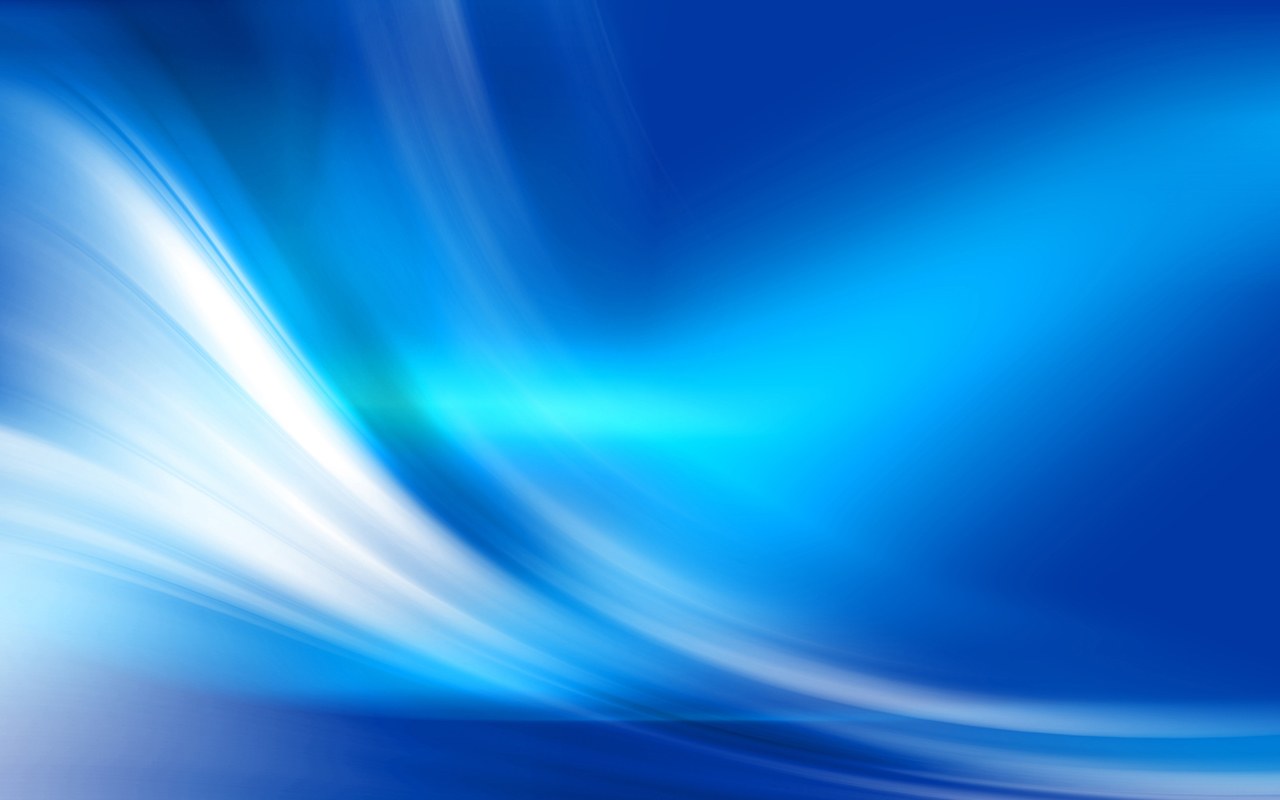 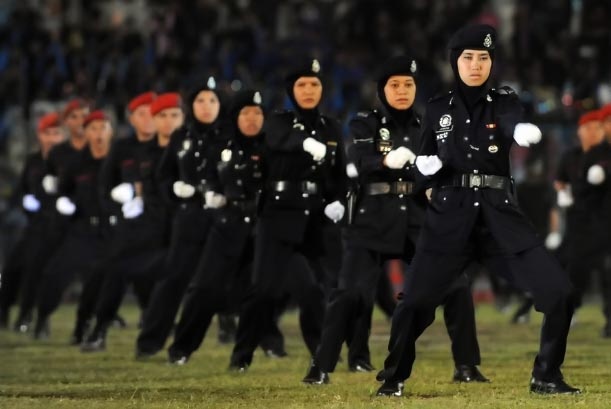 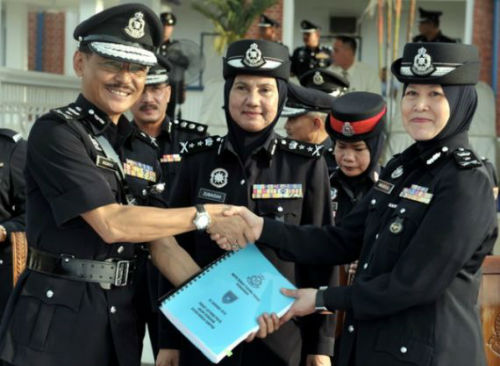 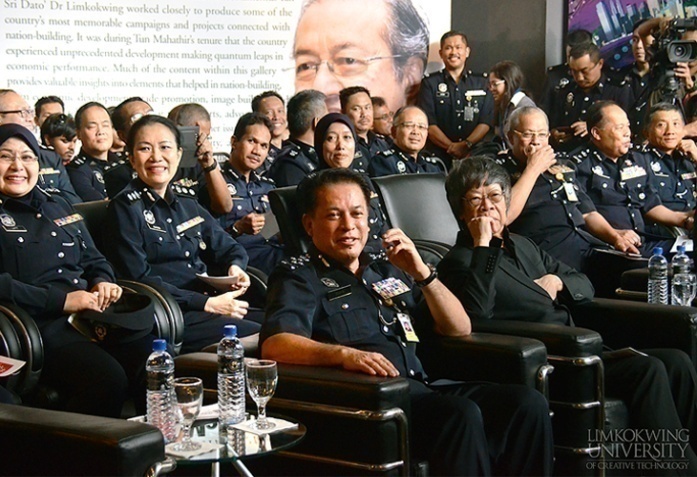 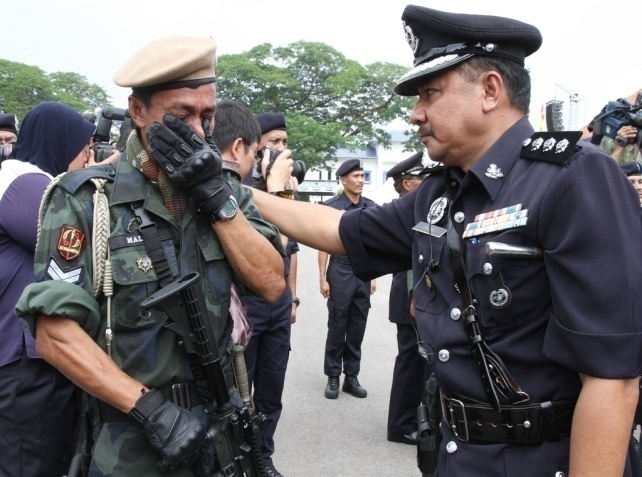 16
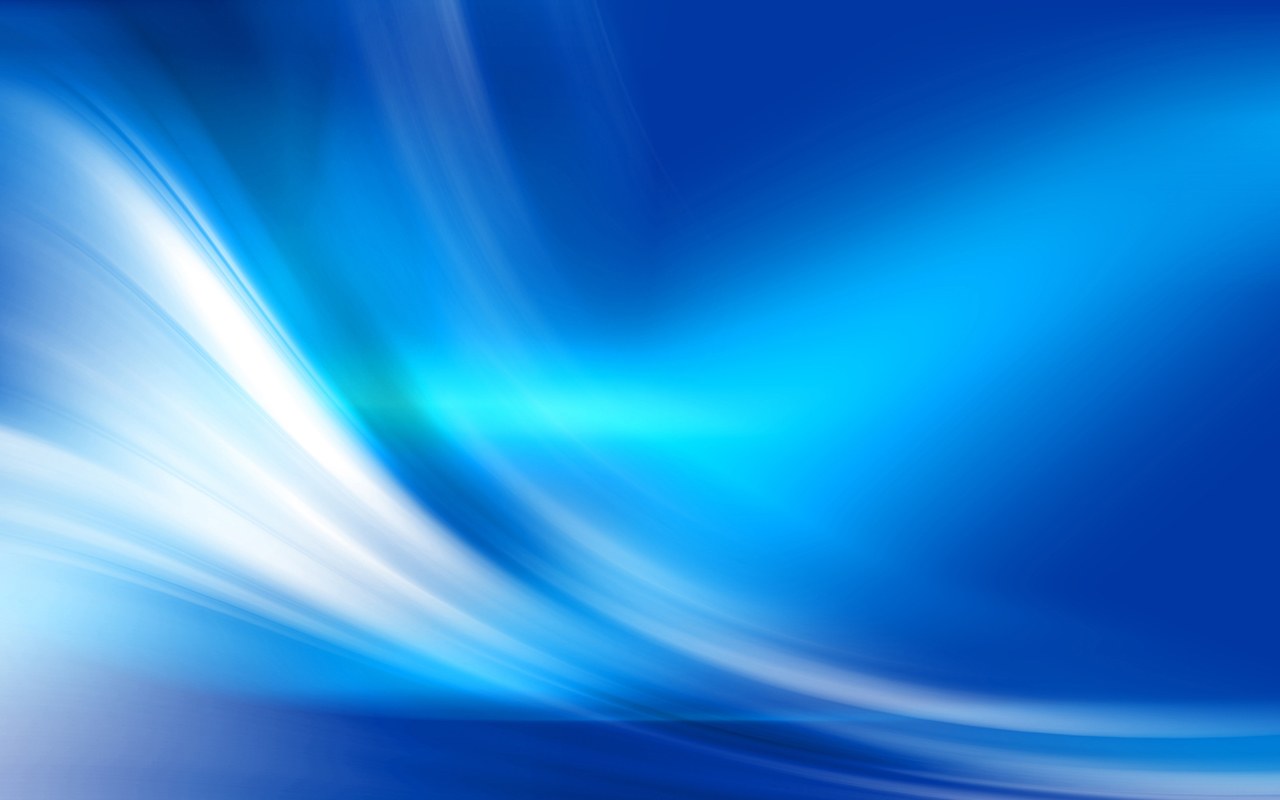 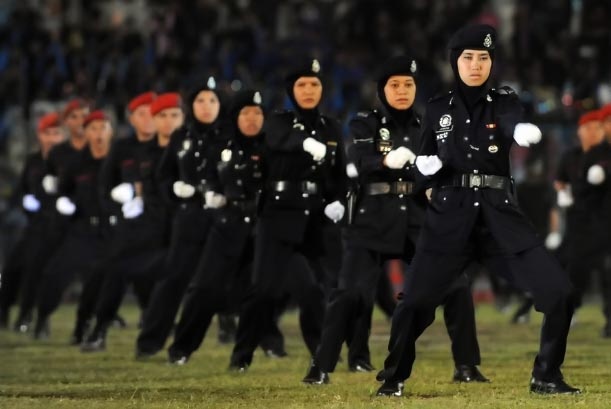 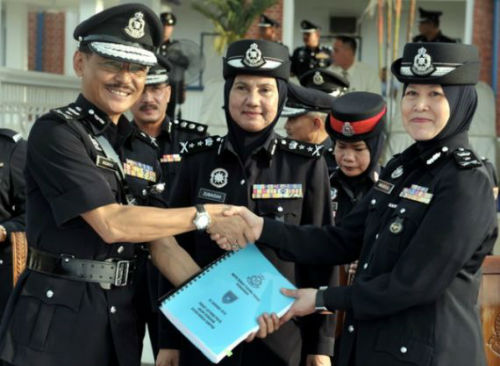 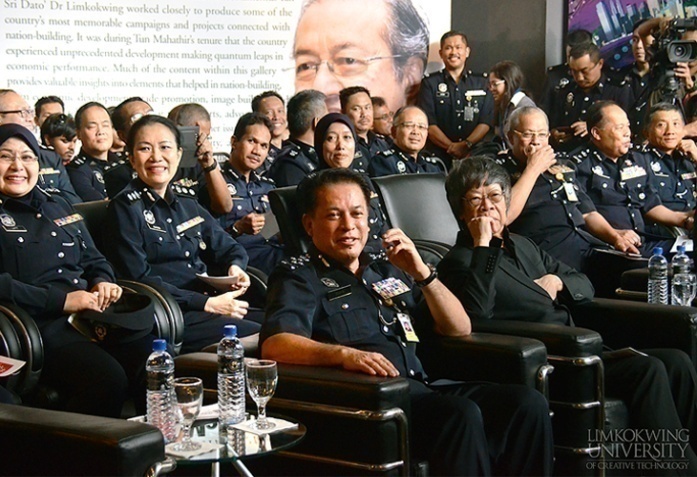 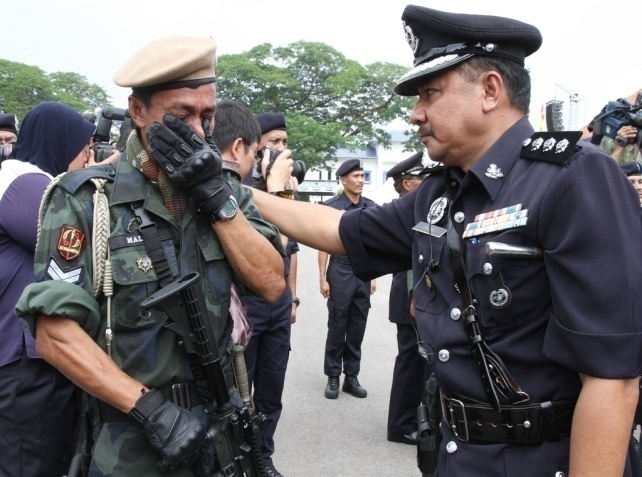 17
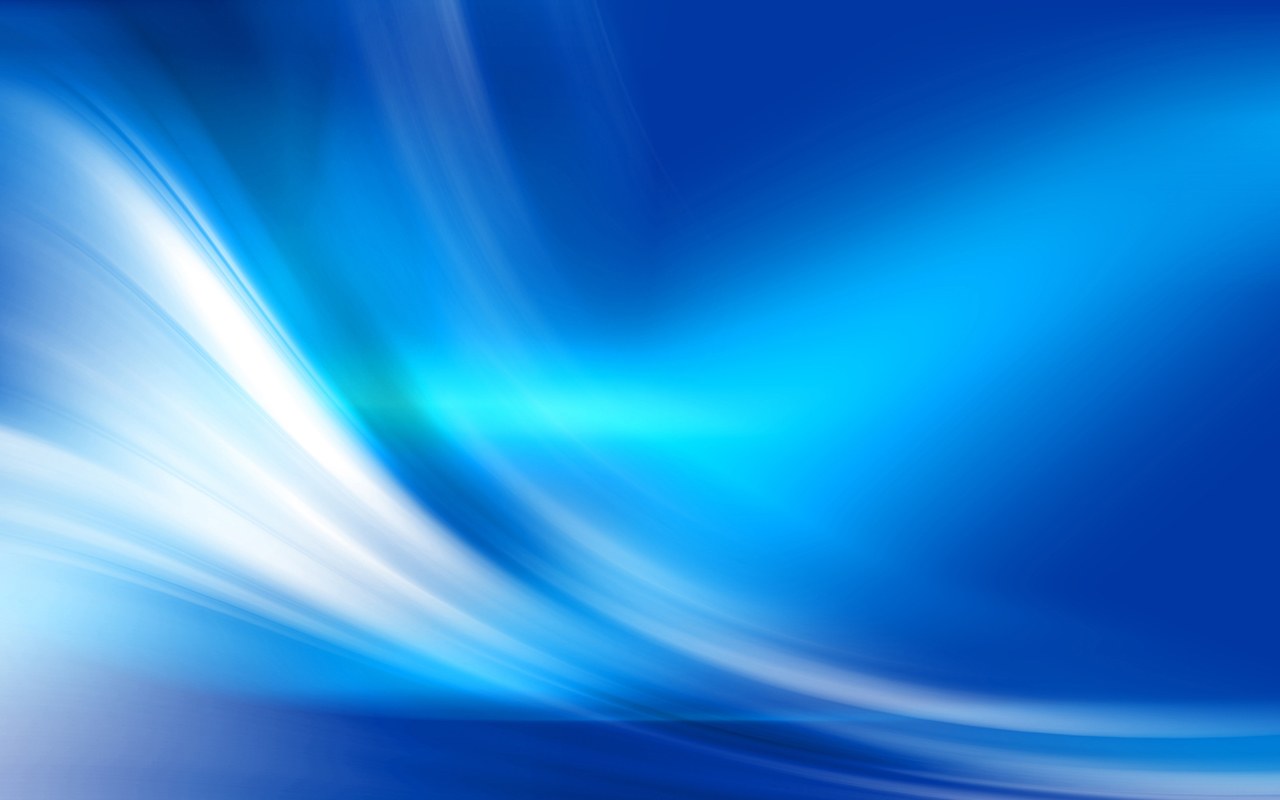 firman Allah SWT di dalam Surah al-Maidah, ayat 2:
ﯬ ﯭ ﯮ ﯯ ﯰ ﯱ ﯲ ﯳ ﯴ ﯵ ﯶ ﯷ ﯸ ﯹ ﯺ ﯻ ﯼ ﯽ ﯾ
Bermaksud: 
“Dan hendaklah kamu bertolong-tolongan untuk membuat kebajikan dan bertaqwa, dan janganlah kamu bertolong-tolongan pada melakukan dosa (maksiat) dan pencerobohan. dan bertaqwalah kepada Allah, kerana Sesungguhnya Allah Maha berat azab seksaNya (bagi sesiapa Yang melanggar perintahNya).”
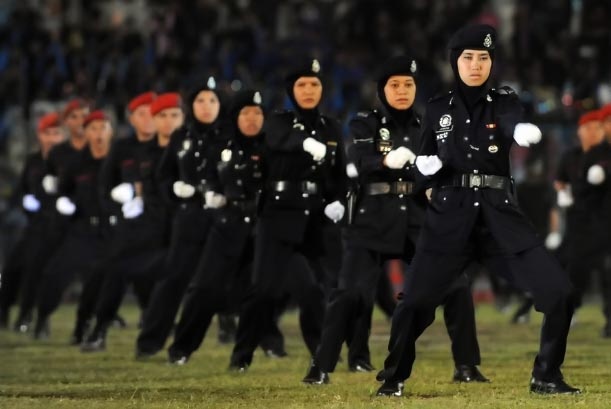 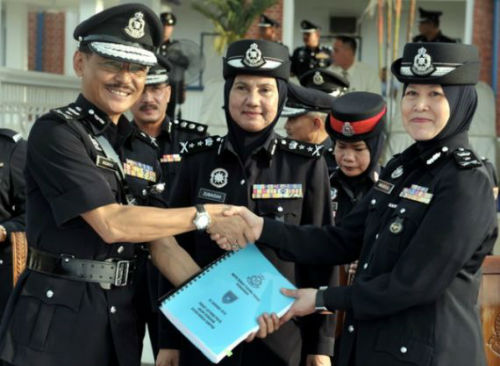 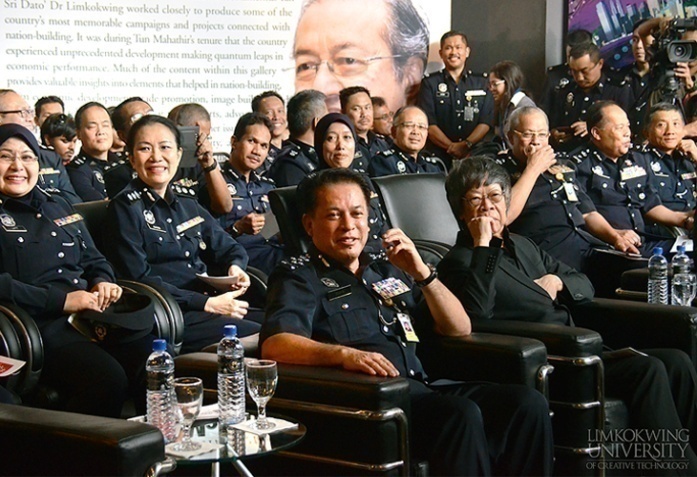 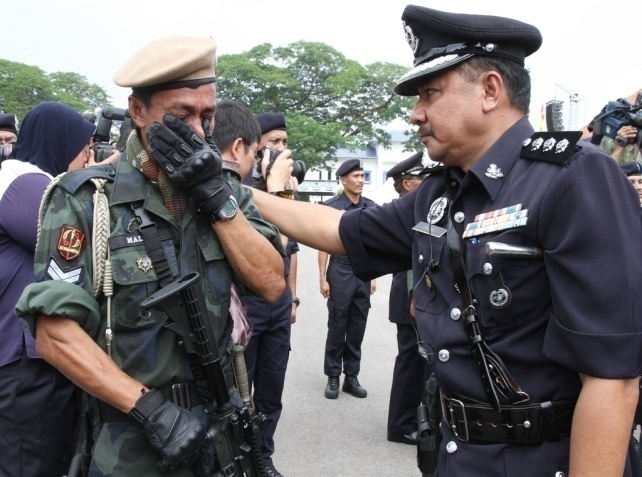 18
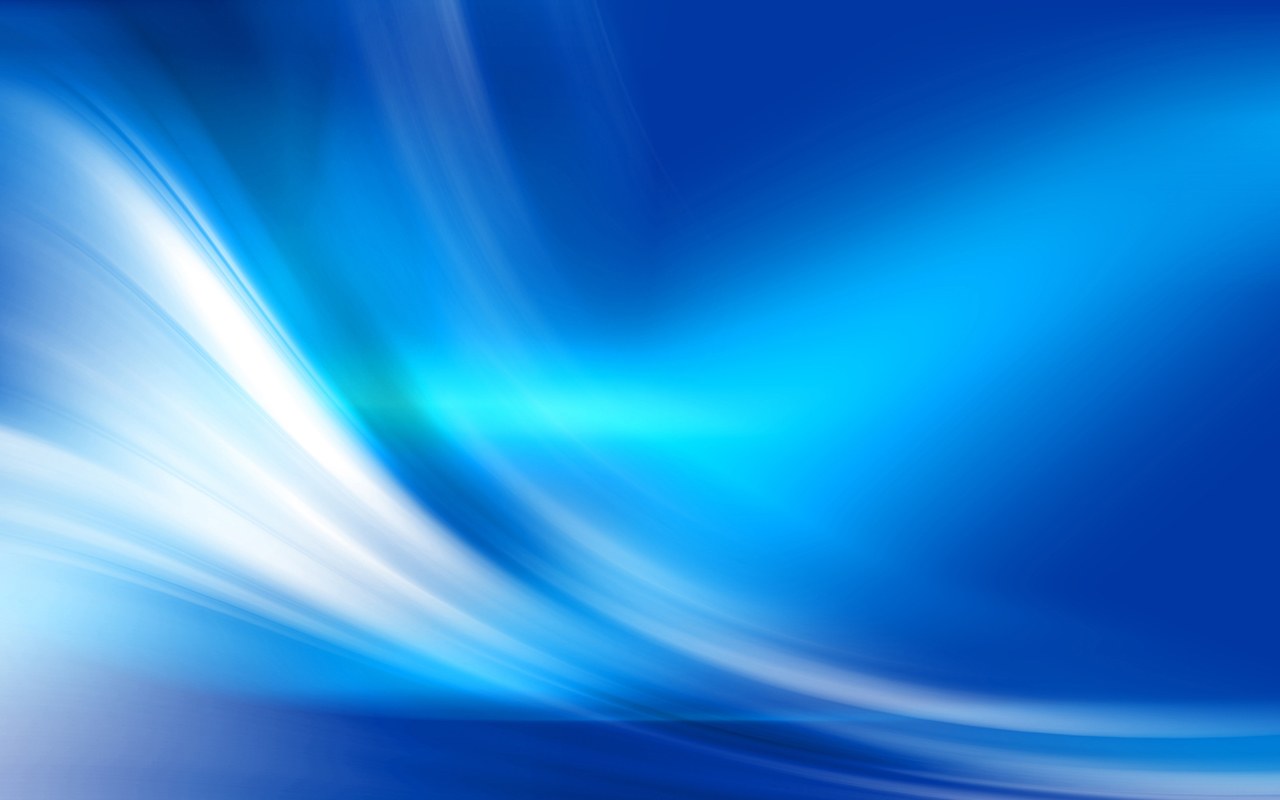 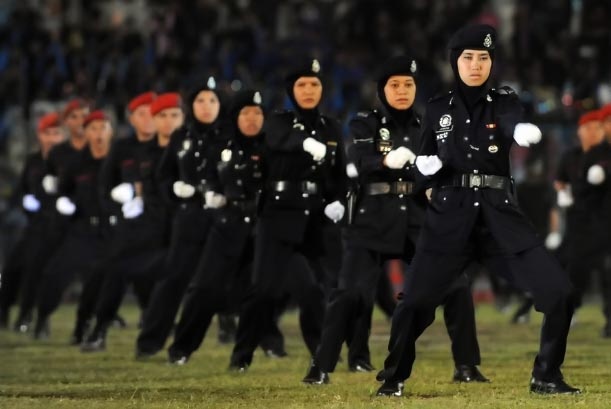 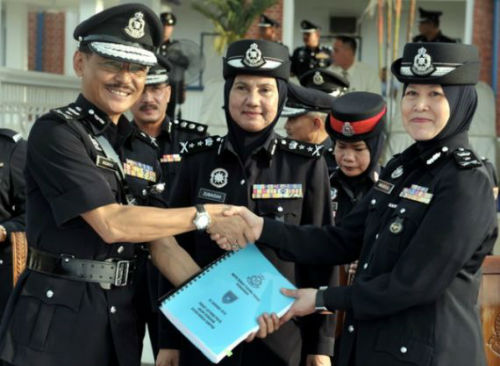 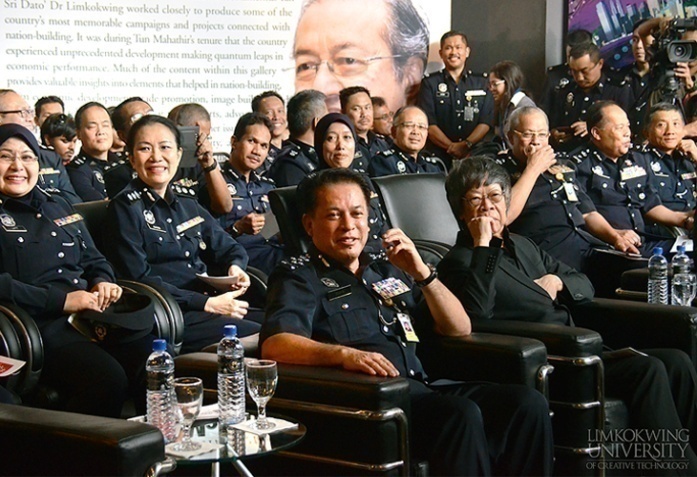 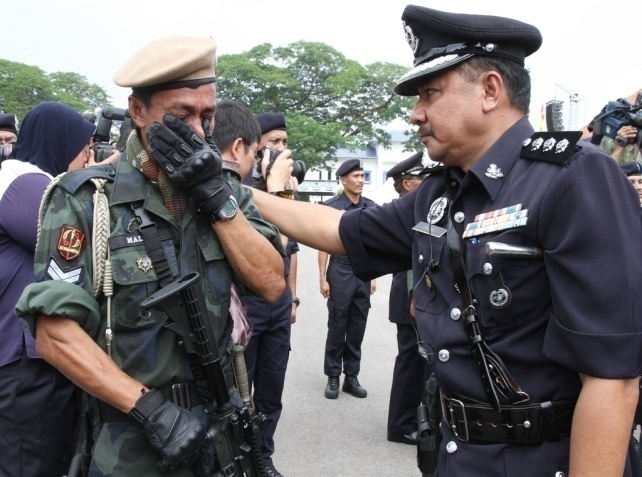 19
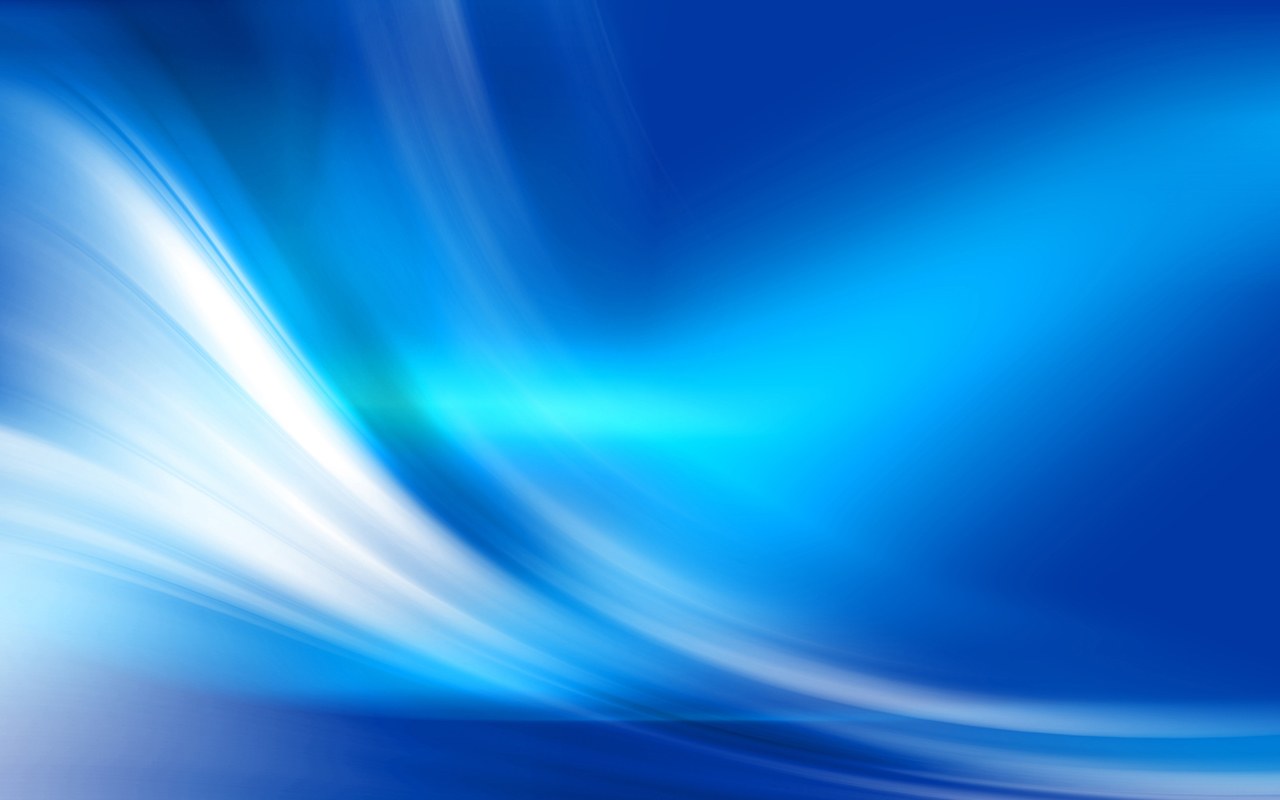 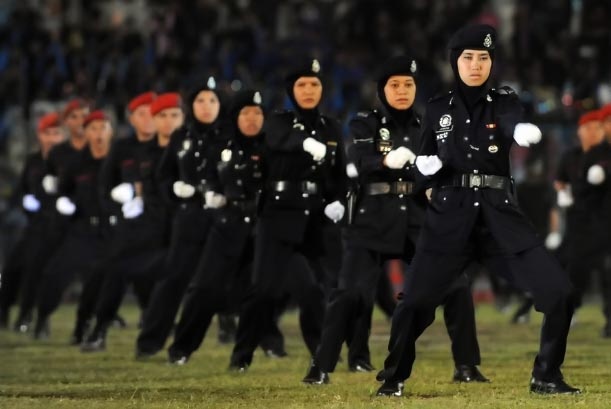 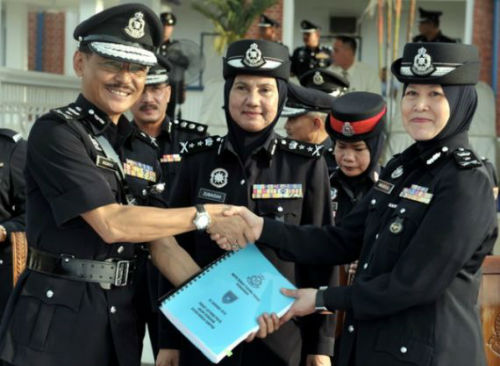 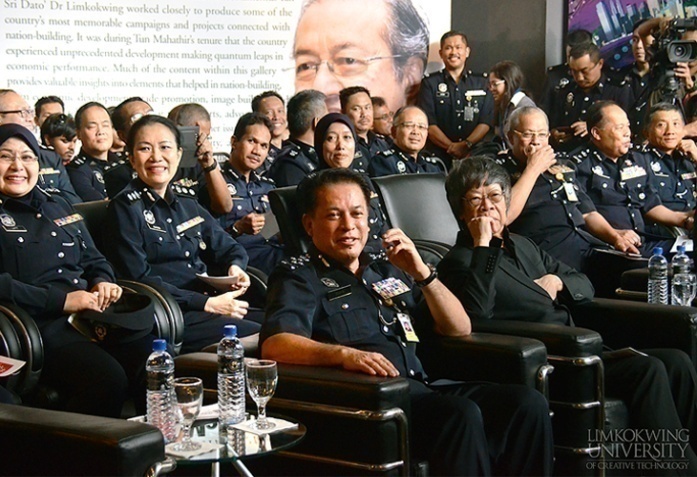 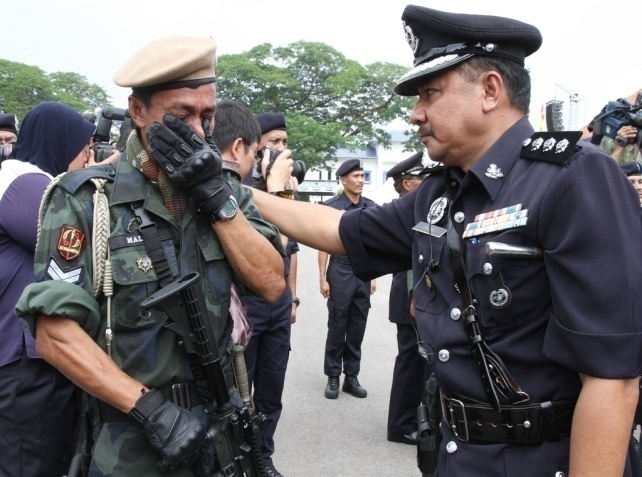 20
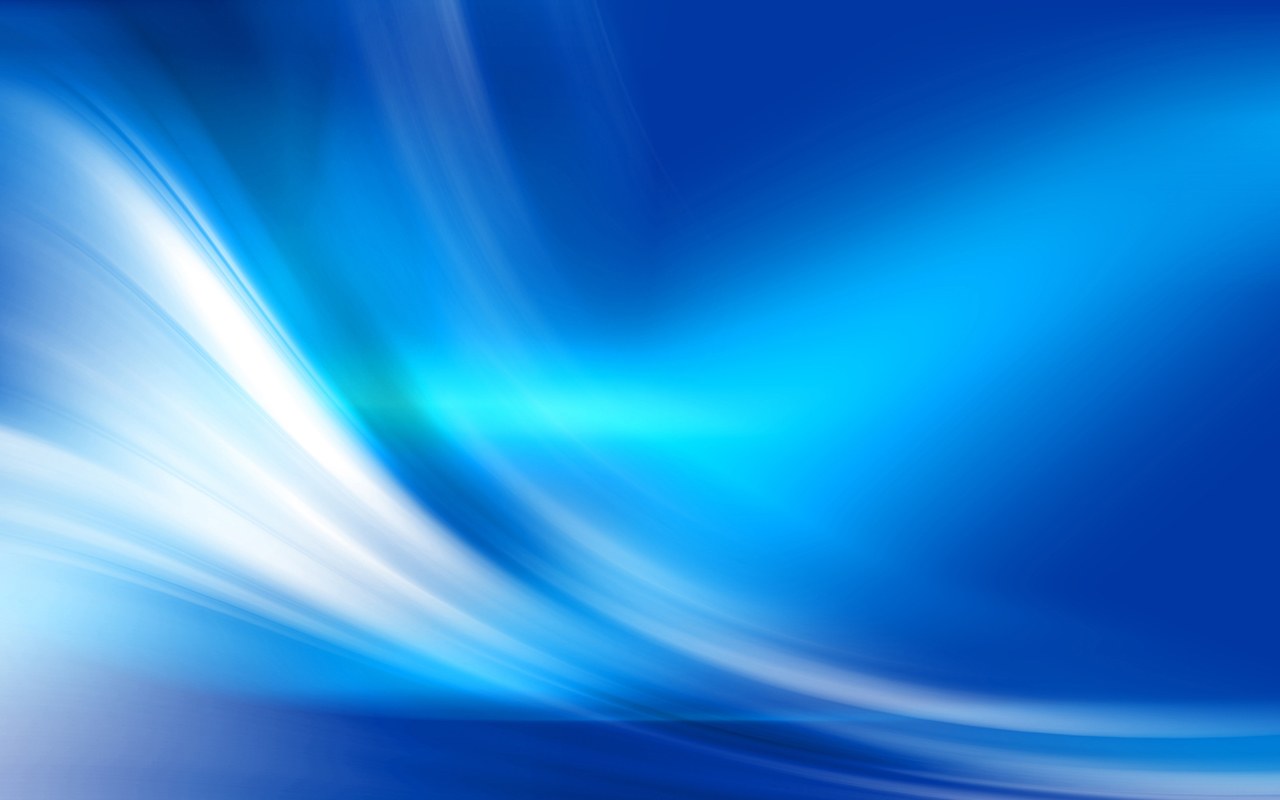 Sesuai dengan apa yang disarankan oleh Rasulullah SAW sebagaimana sabda baginda:
لاَ يُؤْمِنُ أَحَدُكُمْ حَتَّى أَكُوْنَ أَحَبَّ إِلَيْهِ مِنْ وَلَدِهِ وَوَالِدِهِ وَالنَّاسِ أَجْمَعِيْنَ. (رواه احمد والبخارى)
Mafhumnya: 
“Tidak sempurna iman salah seorang kamu sehinggalah ia lebih mengasihi daripada anaknya, bapanya dan manusia sekalian.”
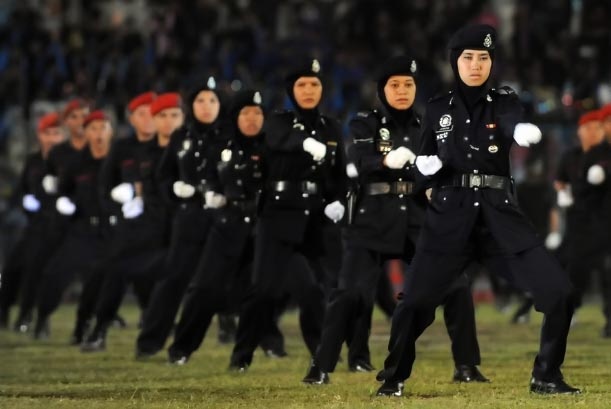 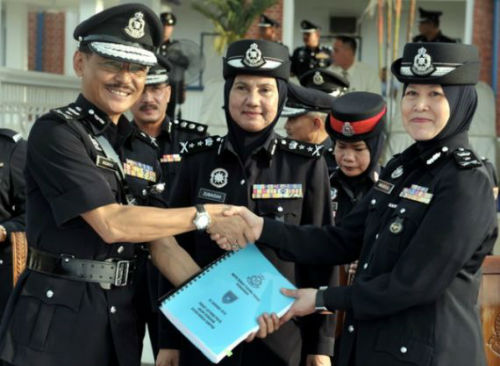 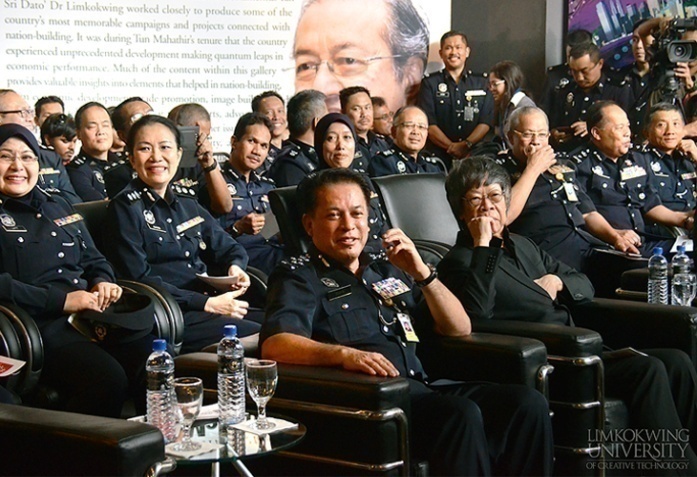 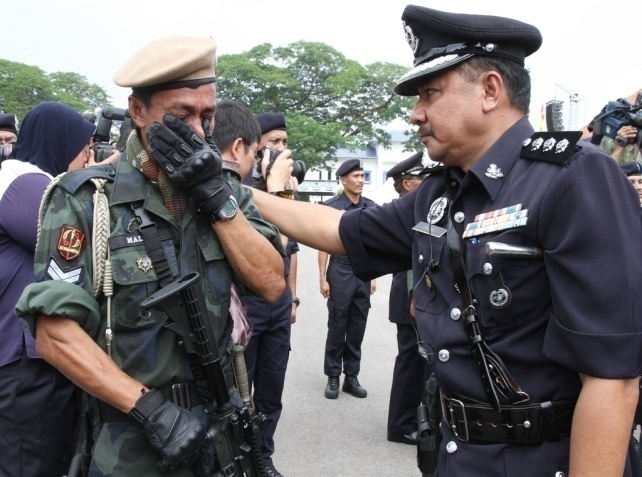 21
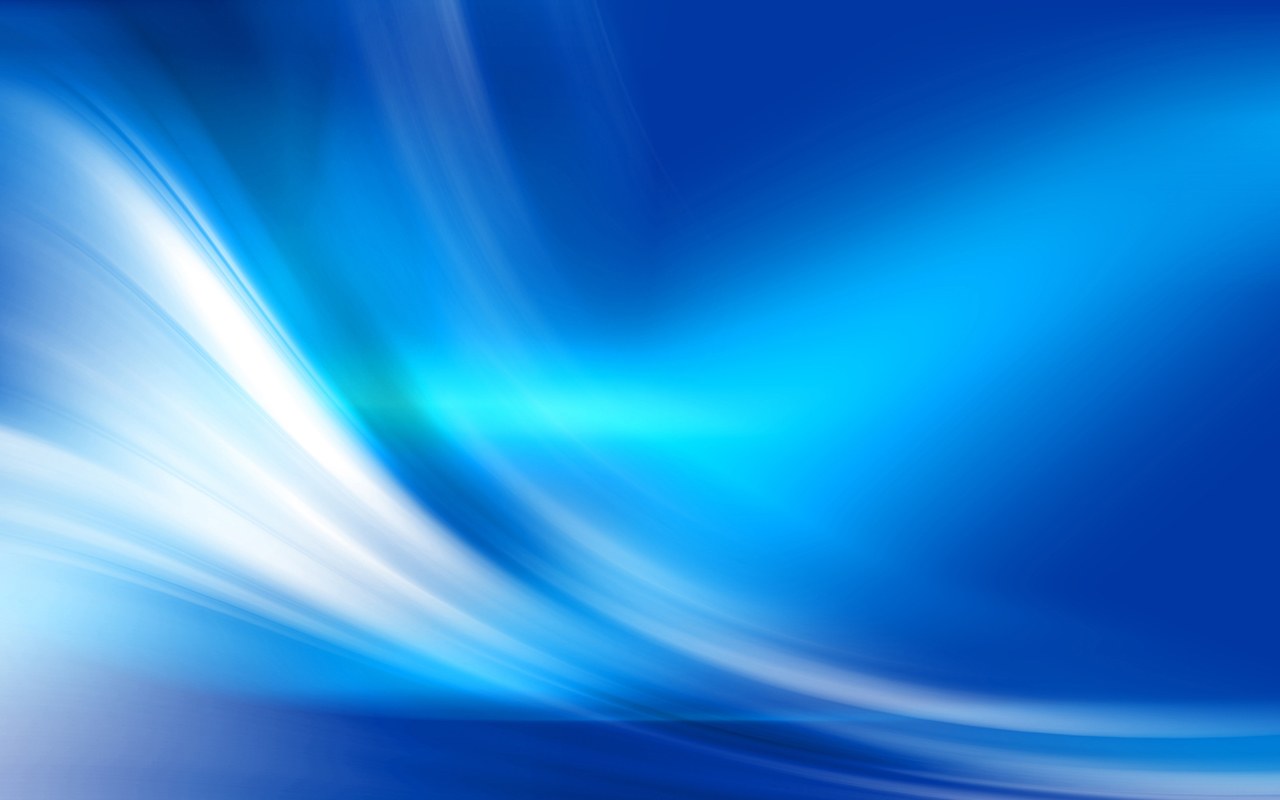 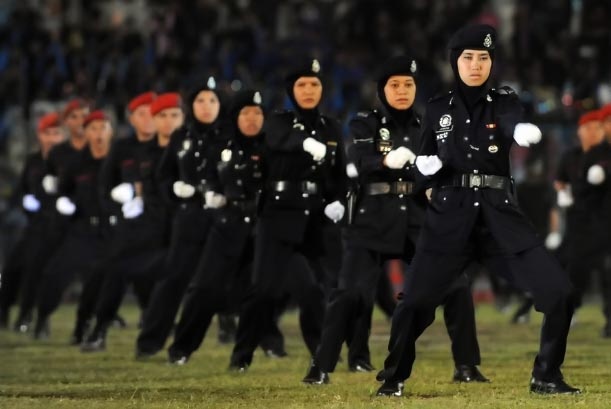 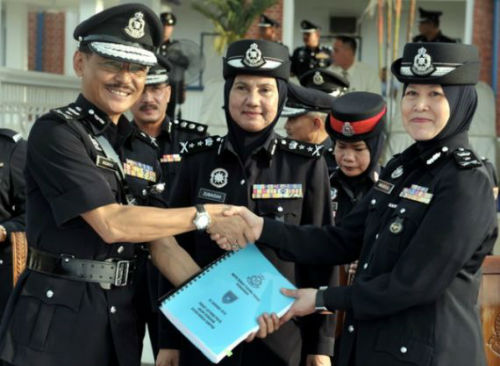 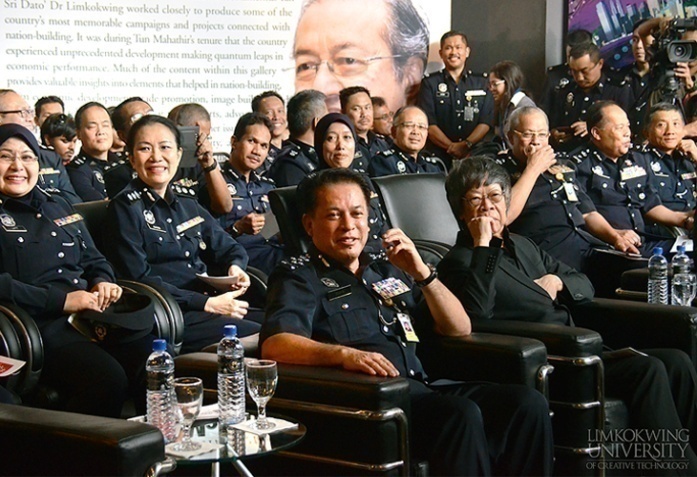 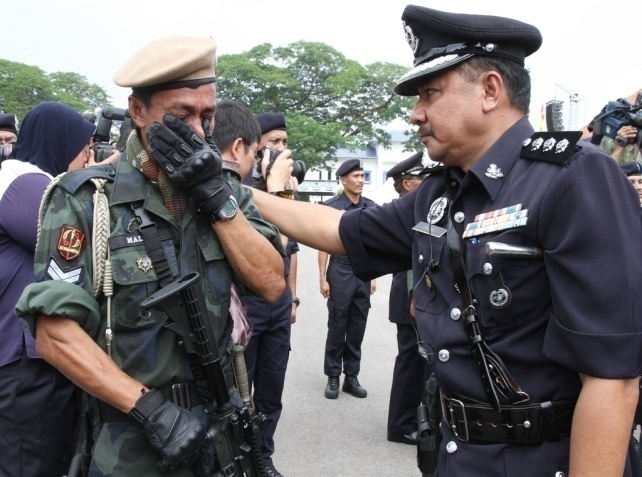 22
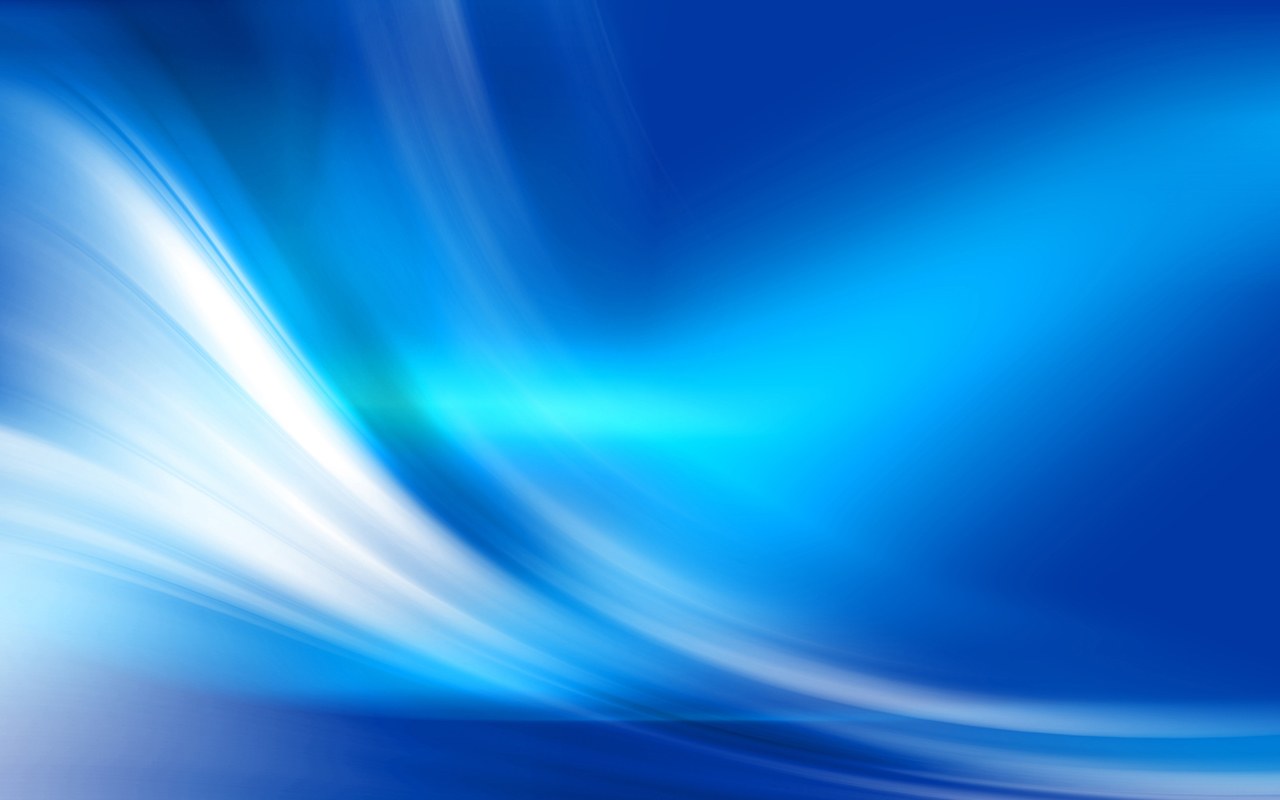 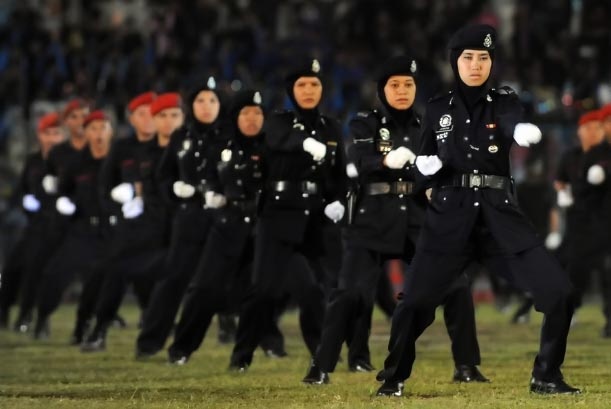 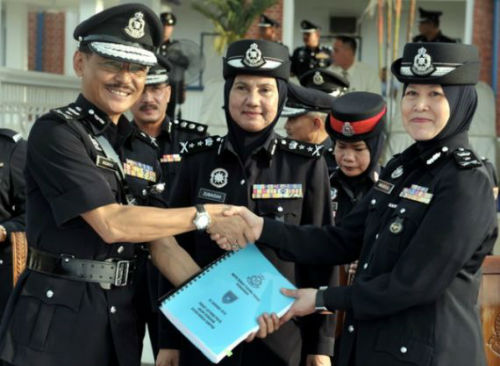 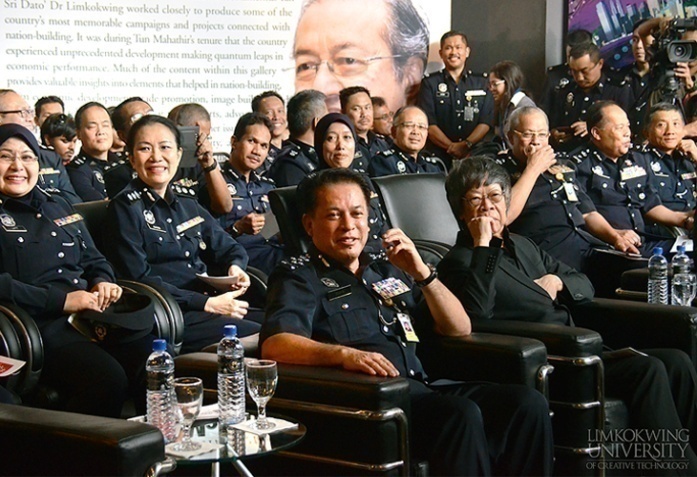 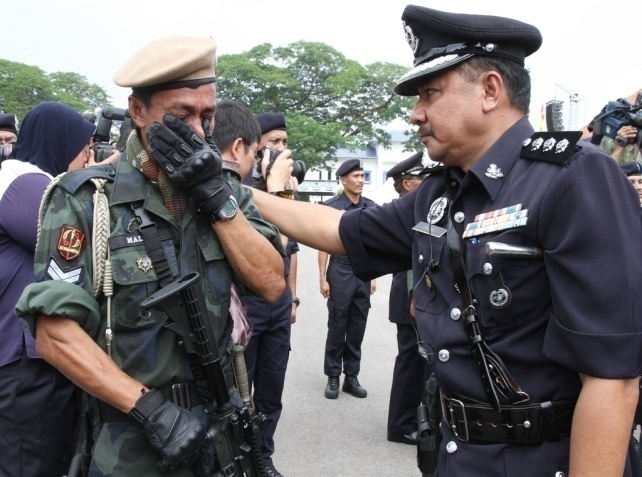 23
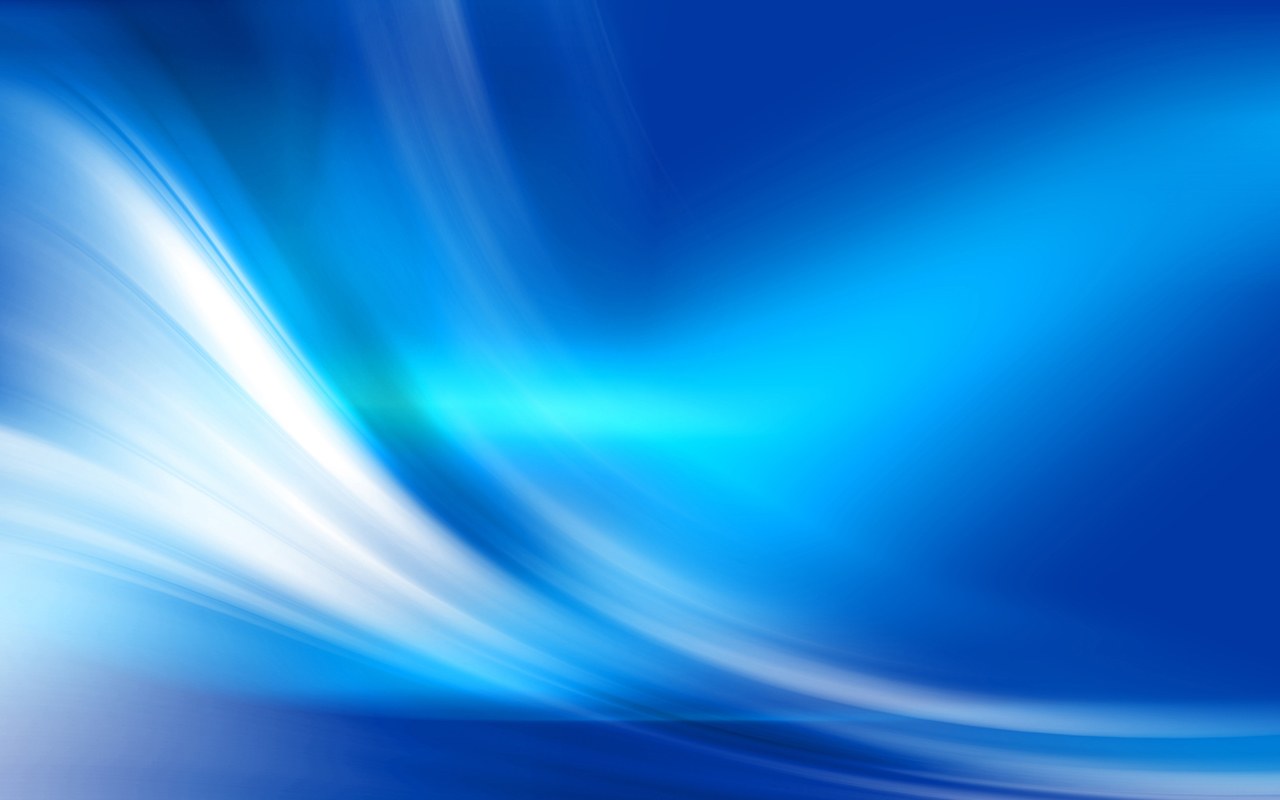 firman Allah SWT di dalam surah al-Anfaal ayat 45:
ﯩ ﯪ ﯫ ﯬ ﯭ ﯮ ﯯ ﯰ ﯱ ﯲ ﯳ ﯴ
Maksudnya: “
Wahai orang yang beriman! Apabila kamu bertemu dengan sesuatu pasukan(musuh) maka hendaklahlah kamu tetap teguh menghadapinya, dan sebutlah serta ingatilah Allah (dengan berdoa) banyak-banyak, supaya kamu Berjaya(mencapai kemenangan).”
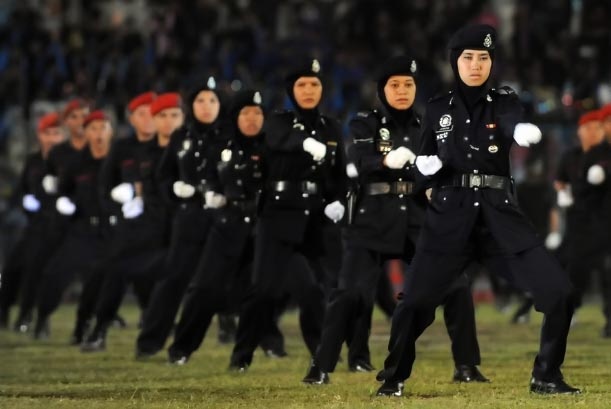 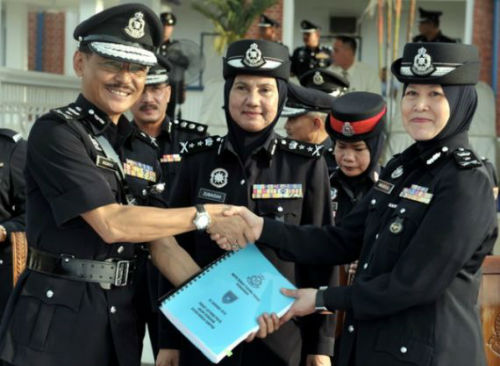 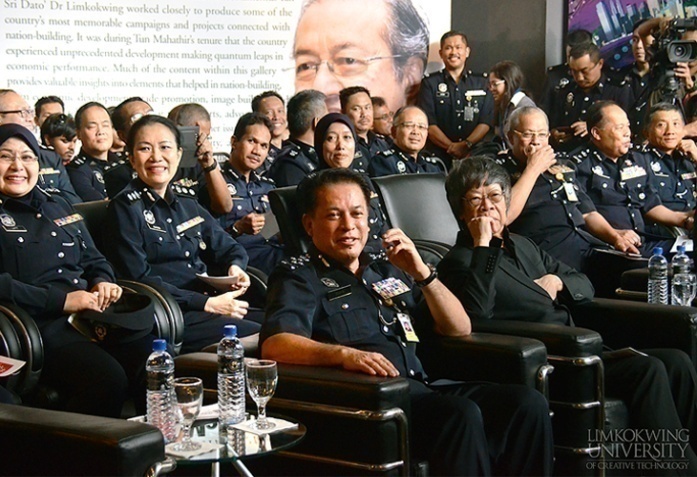 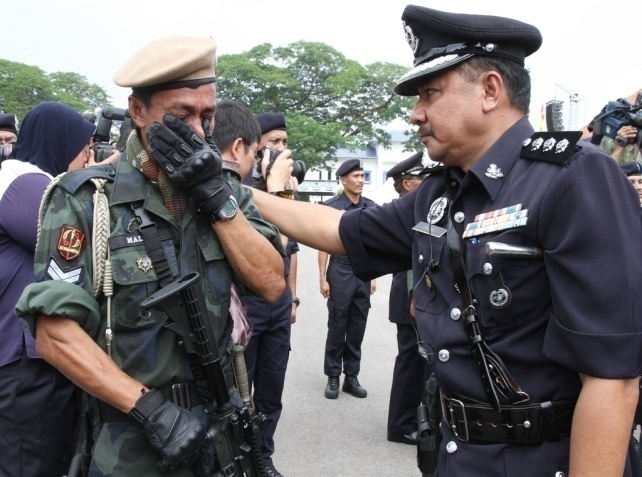 24
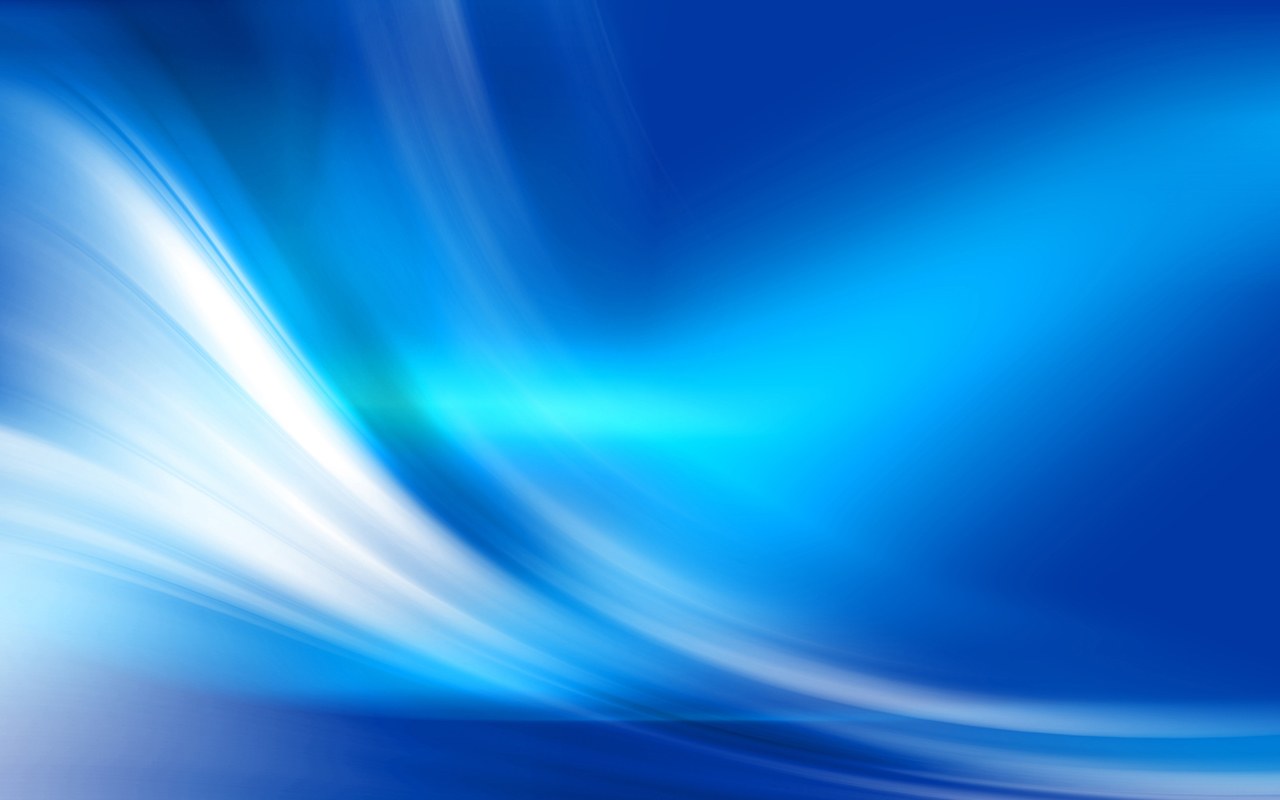 بَارَكَ اللهُ لِيْ وَلَكُمْ بالْقُرْآنِ الْعَظِيْمِ وَنَفَعَنِي وَإِيَّاكُمْ بِمَا فِيْهِ مِنَ الأيَاتِ وَالذِّكْرِ الْحَكِيْمِ وَتَقَبَّلَ مِنِّي وَمِنْكُمْ تِلاوَتَهُ إِنَّهُ هُوَ السَّمِيعُ الْعَلِيْمُ. أَقُوْلُ قَوْلِيْ هَذَا وَأَسْتَغْفِرُ اللهَ الْعَظِيْمَ لِيْ وَلَكُمْ وَلِسَائِرِ الْمُسْلِمِيْنَ وَالْمُسْلِمَاتِ وَالْمُؤْمِنِيْنَ وَالْمُؤْمِنَاتِ الأَحْيَاءِ مِنْهُمْ وَالأَمْوَاتِ، فَاسْتَغْفِرُوْهُ، إِنَّهُ هُوَ الْغَفُوْرُ الرَّحِيْمُ
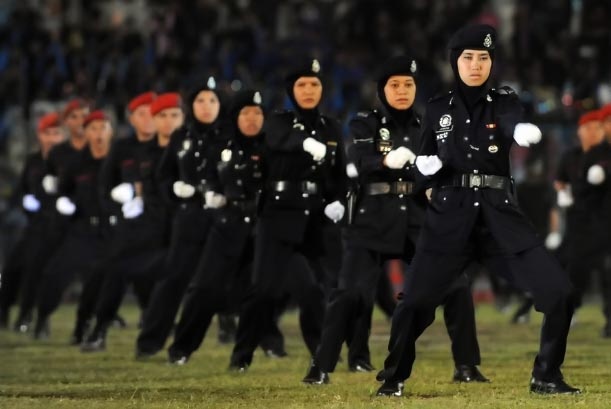 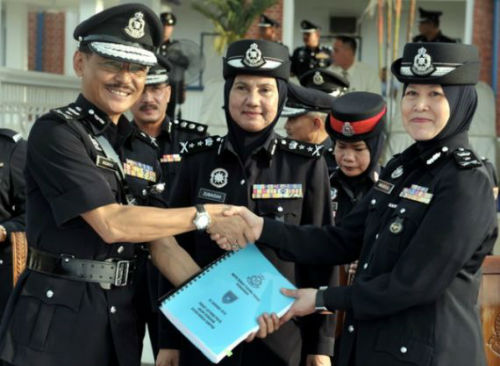 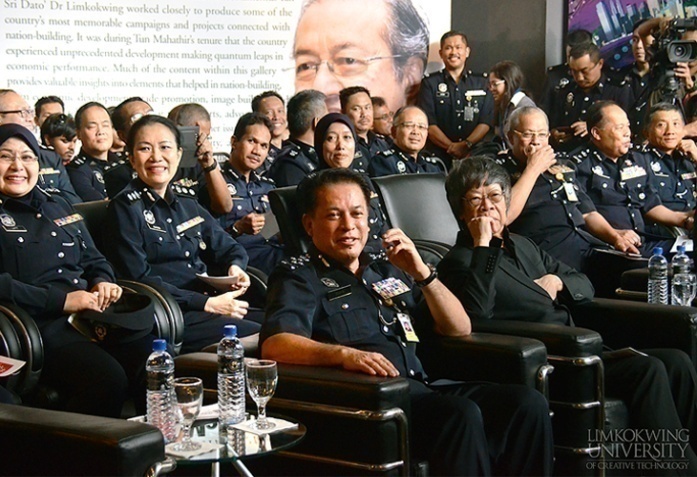 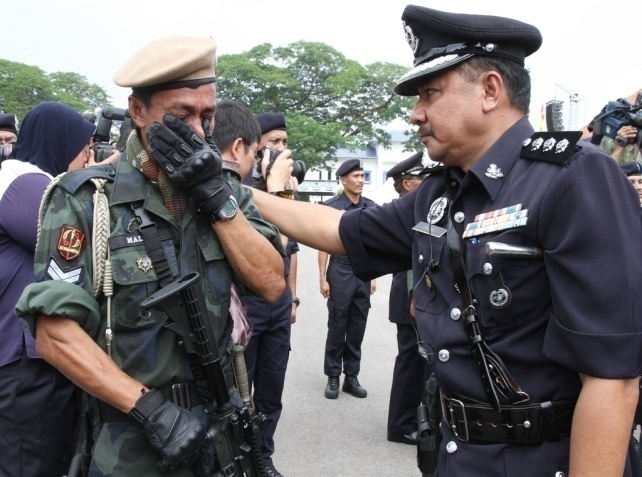 25
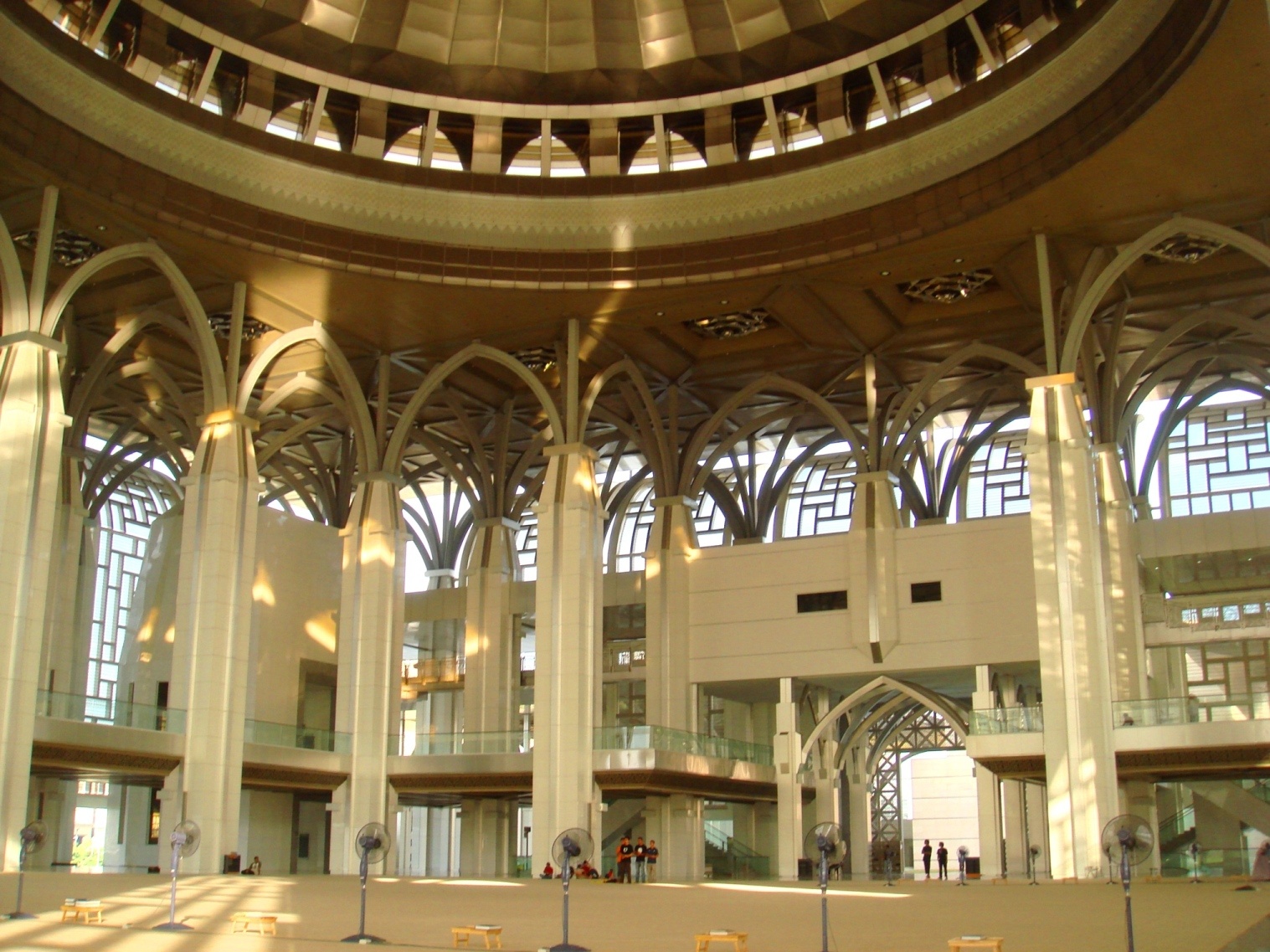 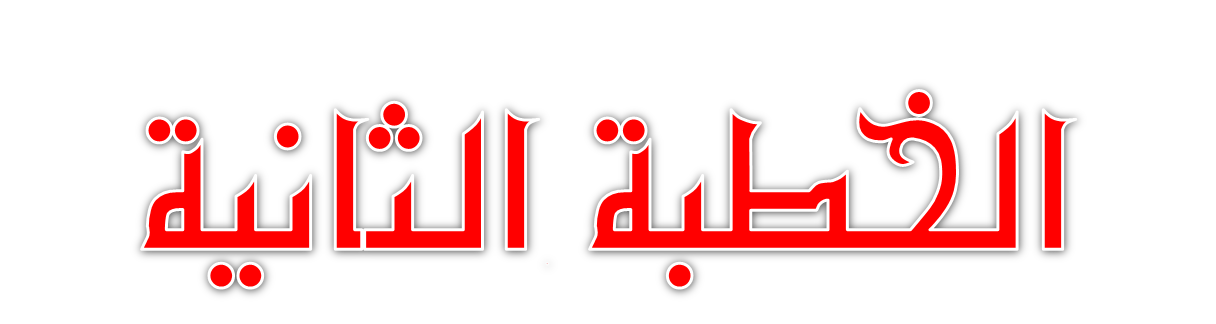 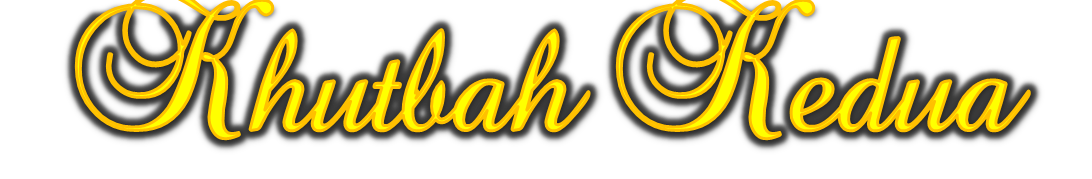 26
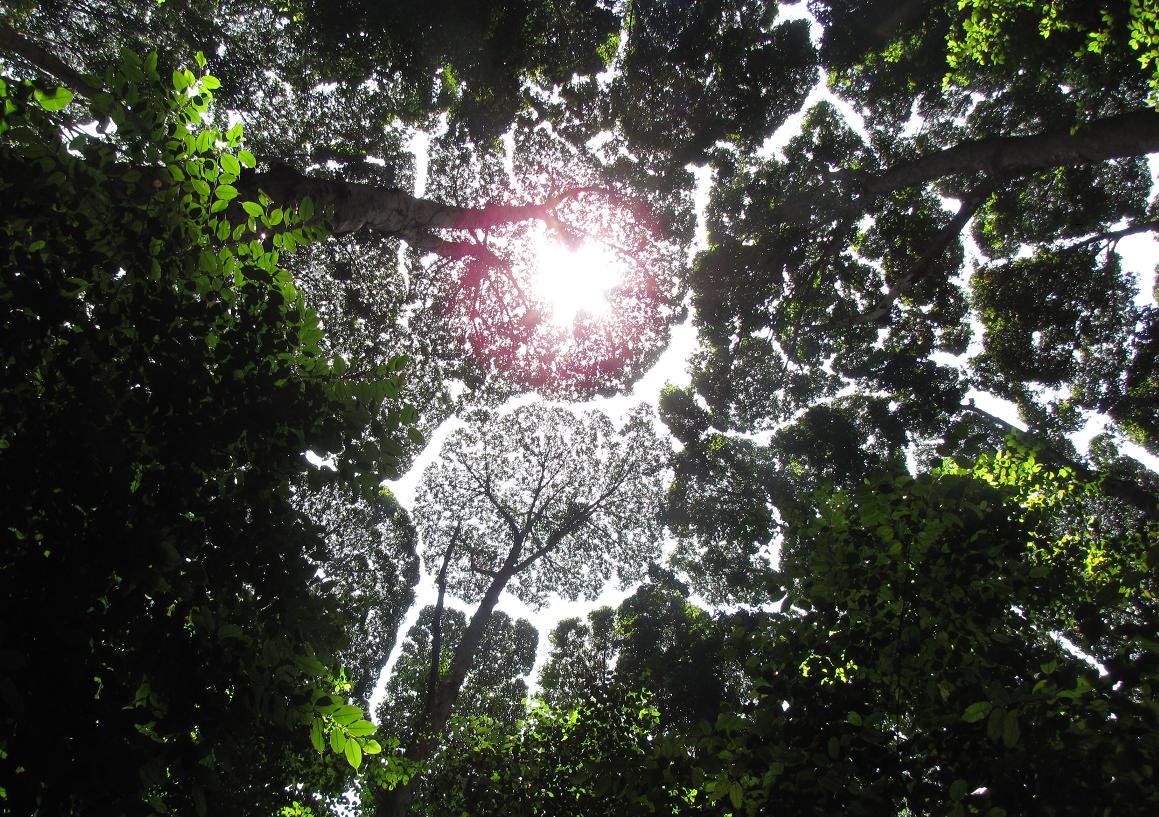 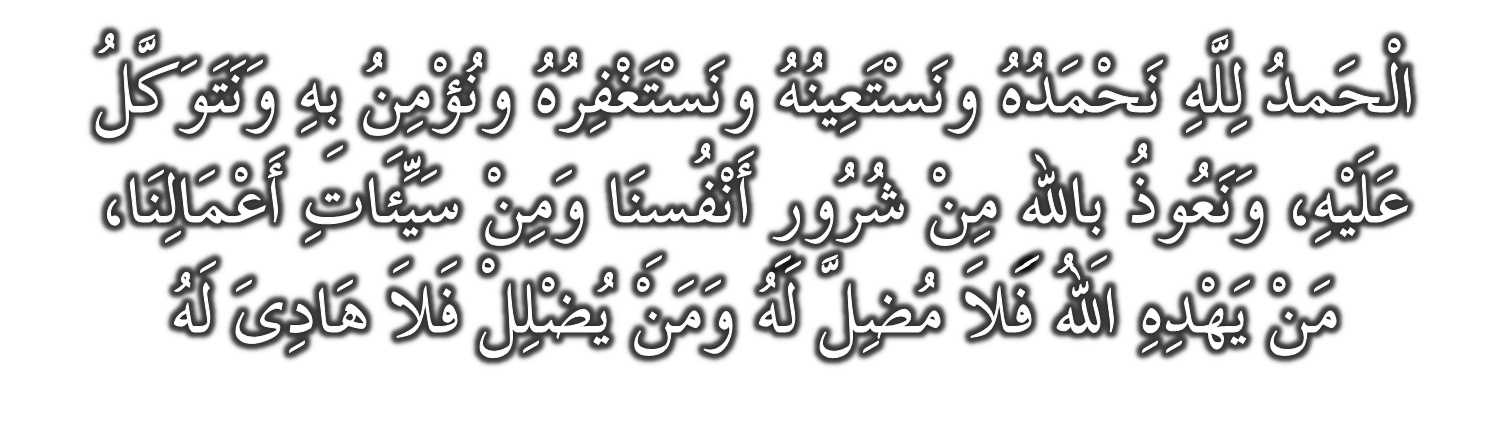 27
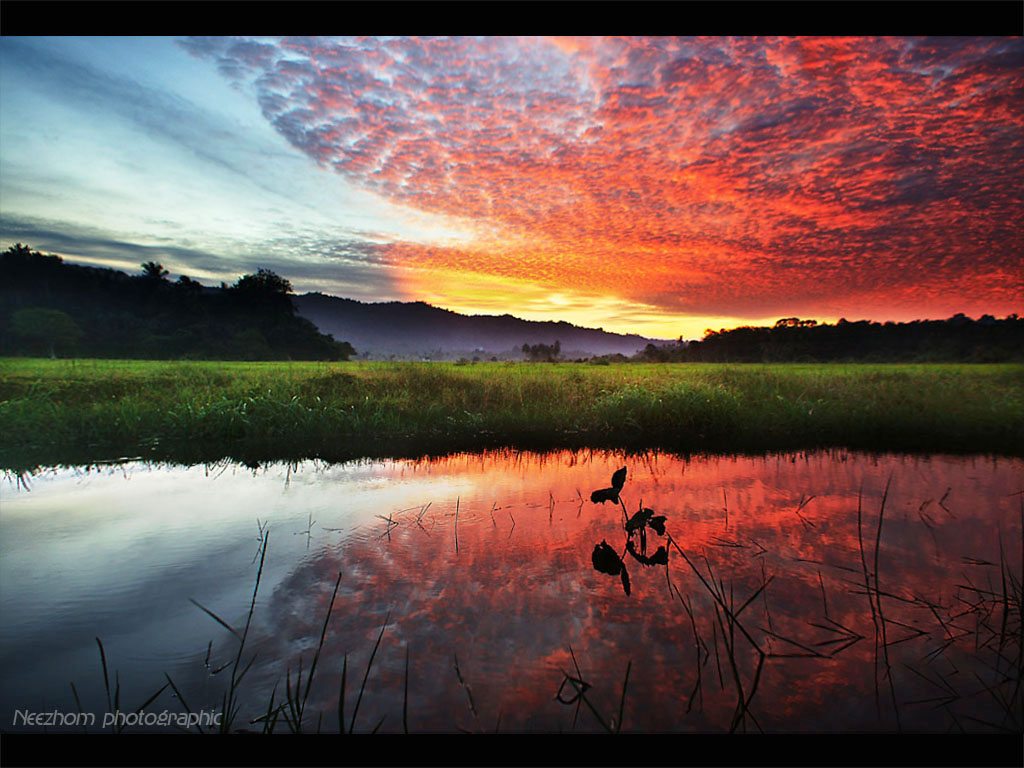 أَشْهَدُ أَنْ لاَّ اِلَهَ إِلاَّ اللهُ وَحْدَهُ لآ شَرِيْكَ لَهُ، وَأَشْهَدُ أَنَّ سَيِّدَنَا وَنَبِيَّنَا مُحَمَّدًا عَبْدُهُ وَرَسُوْلُهُ سَيِّدُ الْخَلاَئِقِ وَالْبَشَرِ اَللَّهُمَّ فَصَلِّ وَسَلِّمْ وَبَارِكْ عَلَى سَيِّدِنَا وَنَبِيِّنَا مُحَمَّدٍ وَعَلَى آلِهِ وَأَصْحَابِهِ أَجْمَعِيْنَ.
Aku bersaksi bahawa tiada tuhan yang disembah melainkan Allah yang Maha Esa. Aku juga bersaksi bahawa Nabi Muhammad S.A.W.  adalah hambaNya dan rasulNya.
28
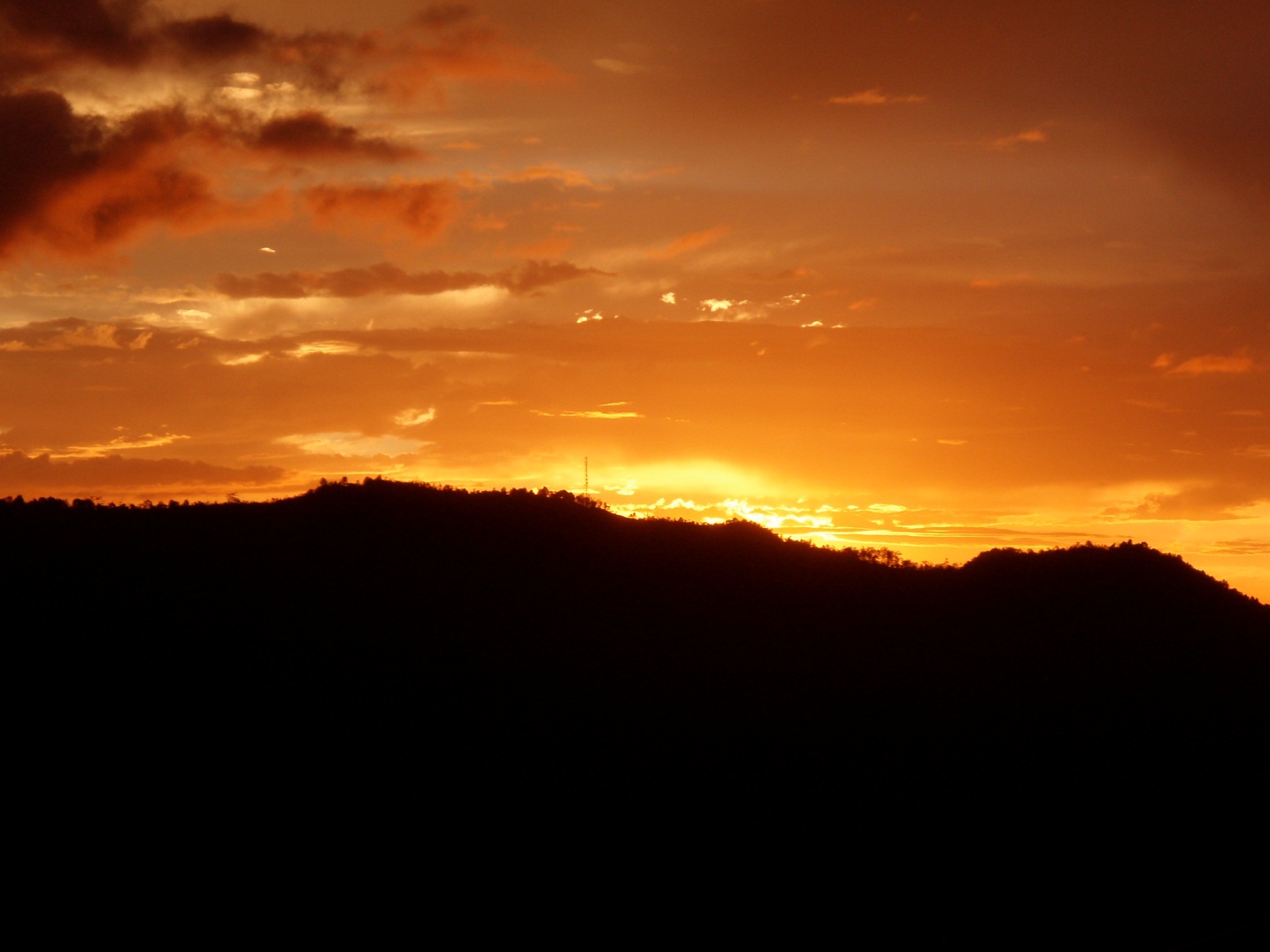 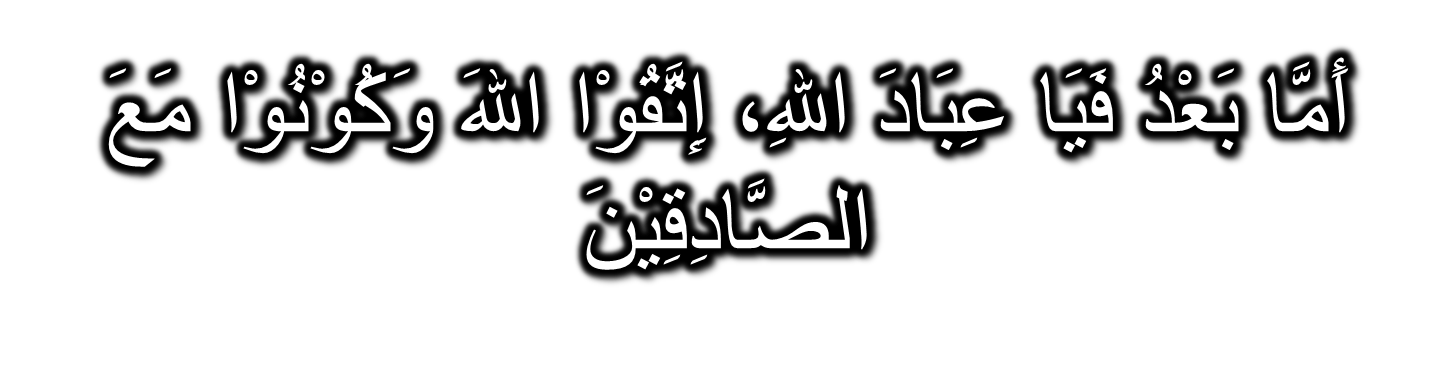 Bertakwalah kamu kepada Allah S.W.T. dan bersama-samalah dengan orang-orang yang benar.
29
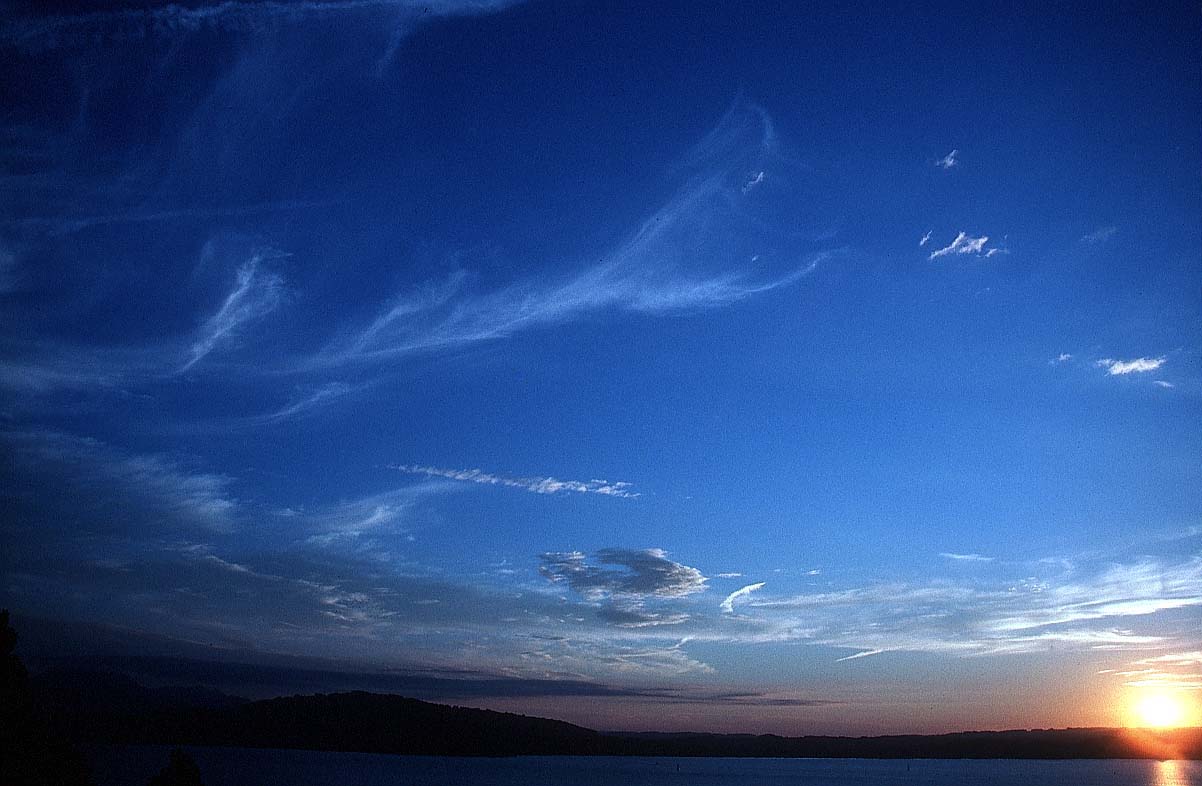 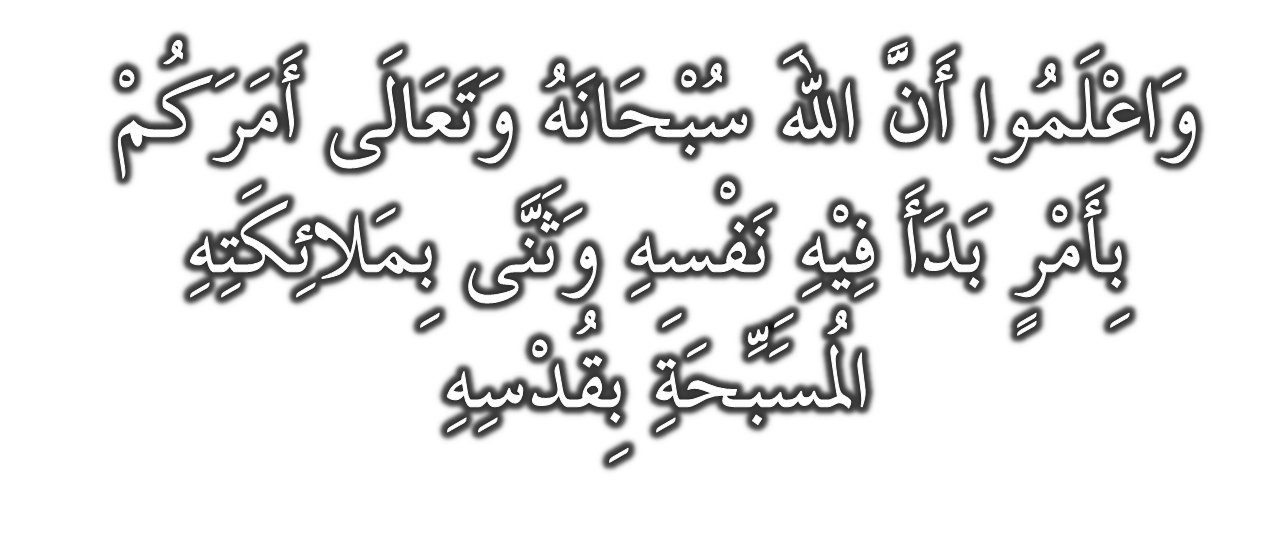 30
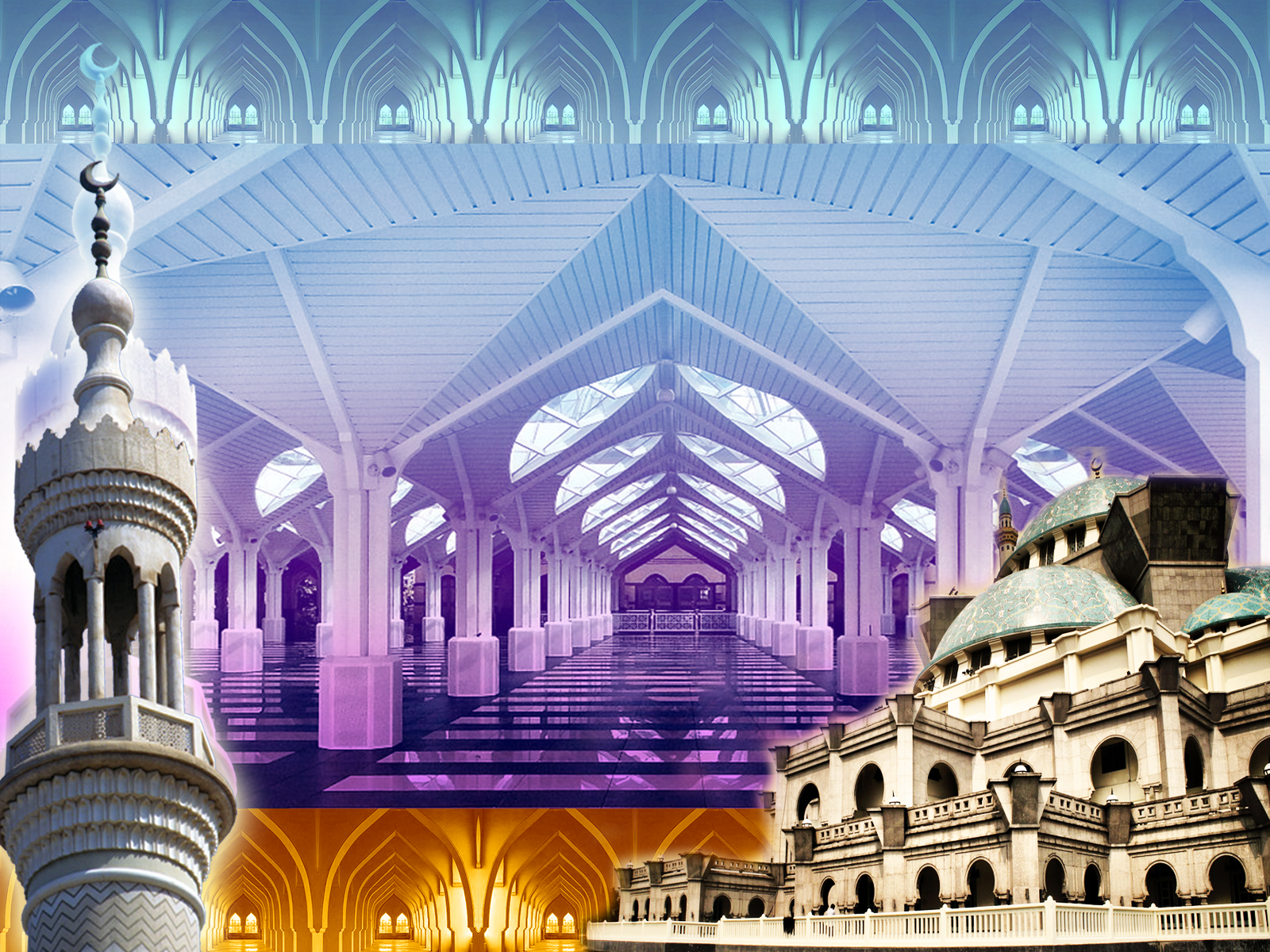 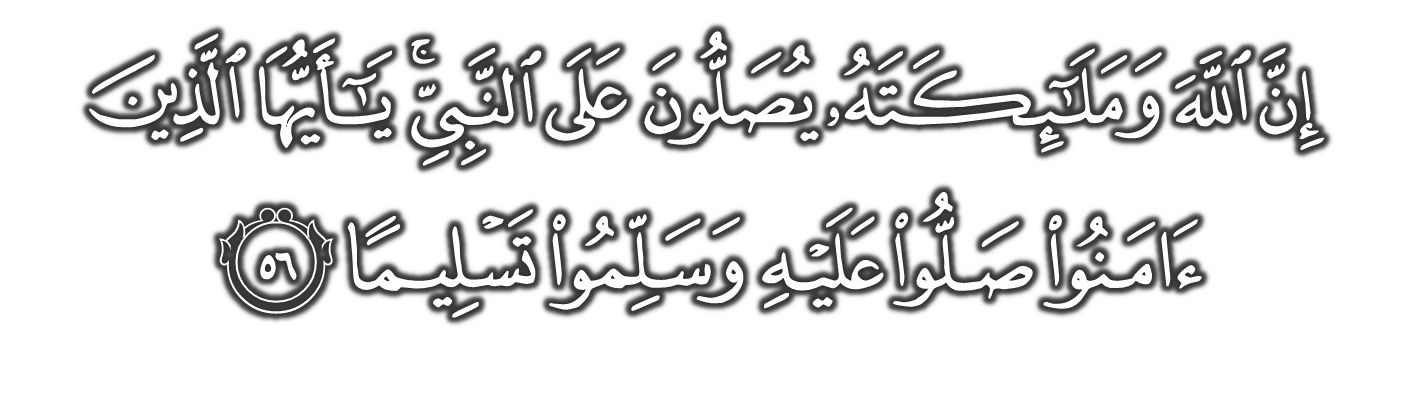 31
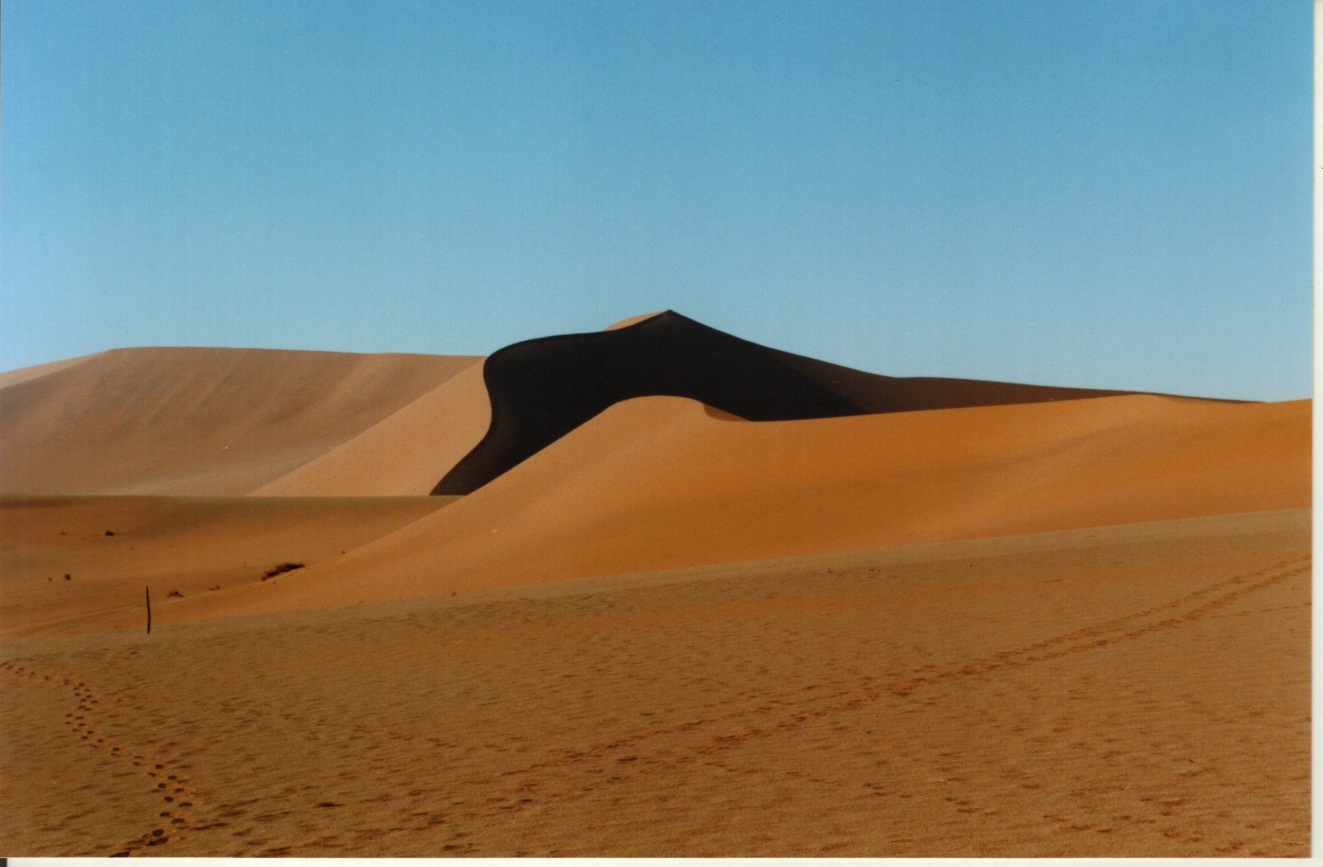 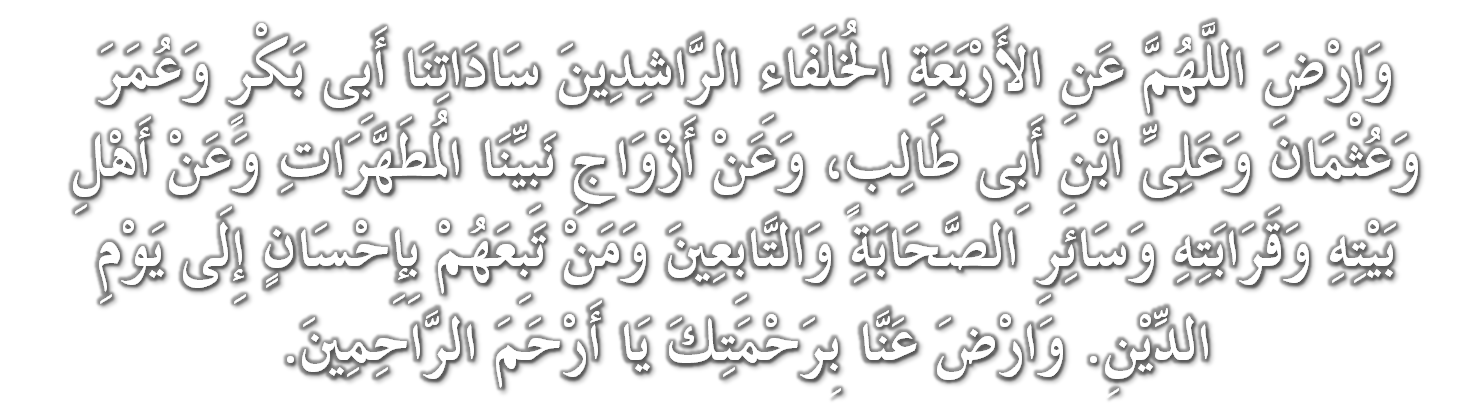 Ya Allah, kurniakanlah keredaan kepada empat orang khulafa ar-Rasyidin Saidina Abu Bakar, Umar, Usman dan Ali bin Abi Talib. Isteri-isteri Nabi yang suci, ahli keluarga, seluruh sahabat serta para tabiin. Juga, redailah kami sekalian wahai Tuhan Yang Maha Penyayang.
32
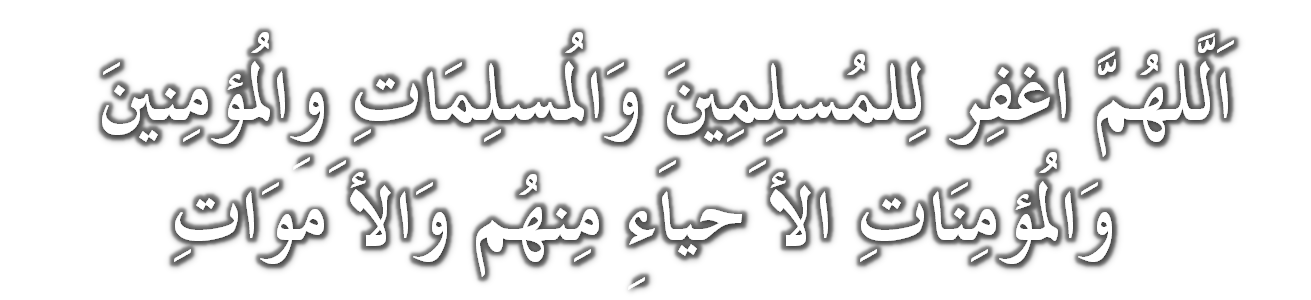 Ya Allah, ampunkanlah dosa golongan muslimin dan muslimat, sama ada yang masih hidup atau yang telah mati.
33
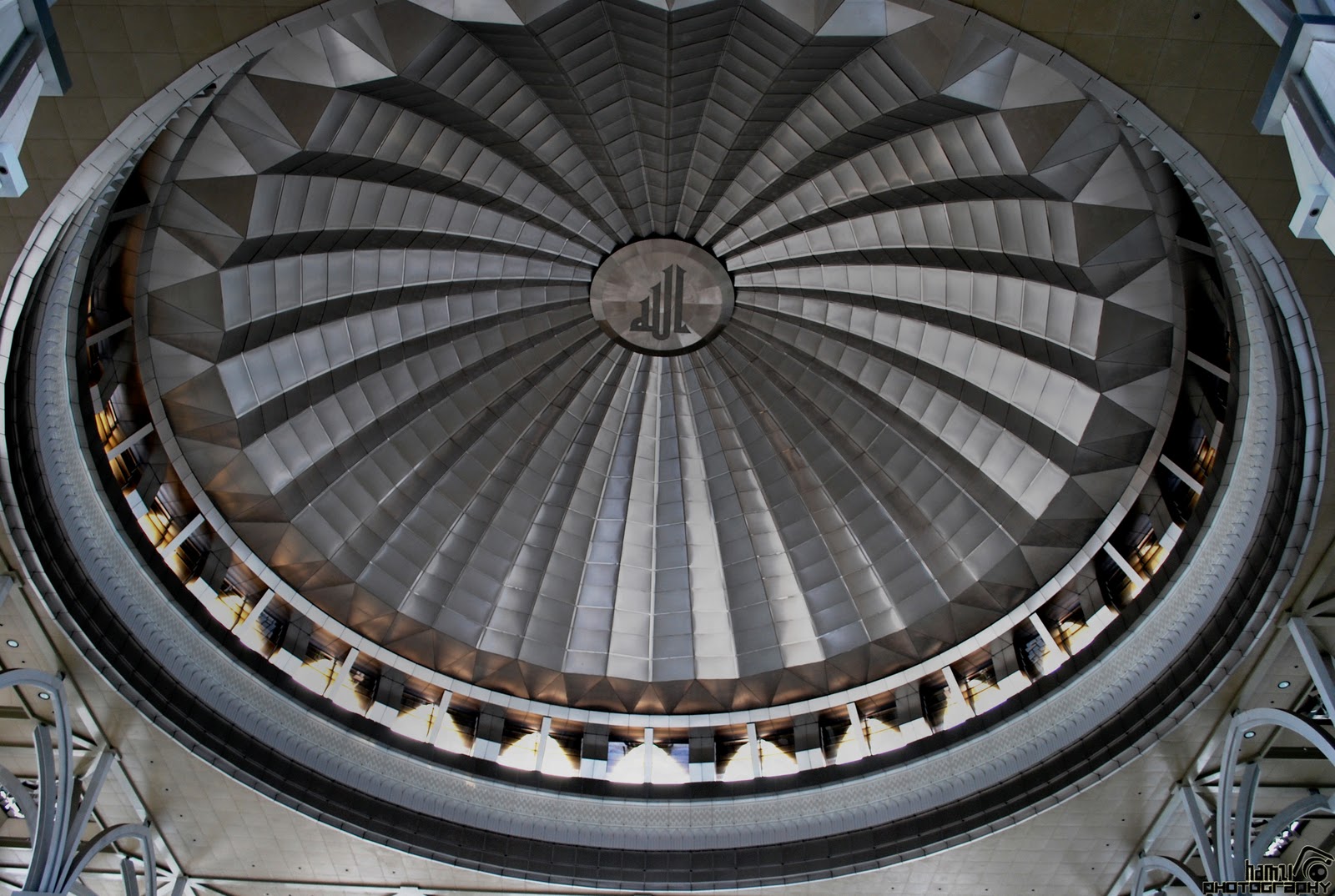 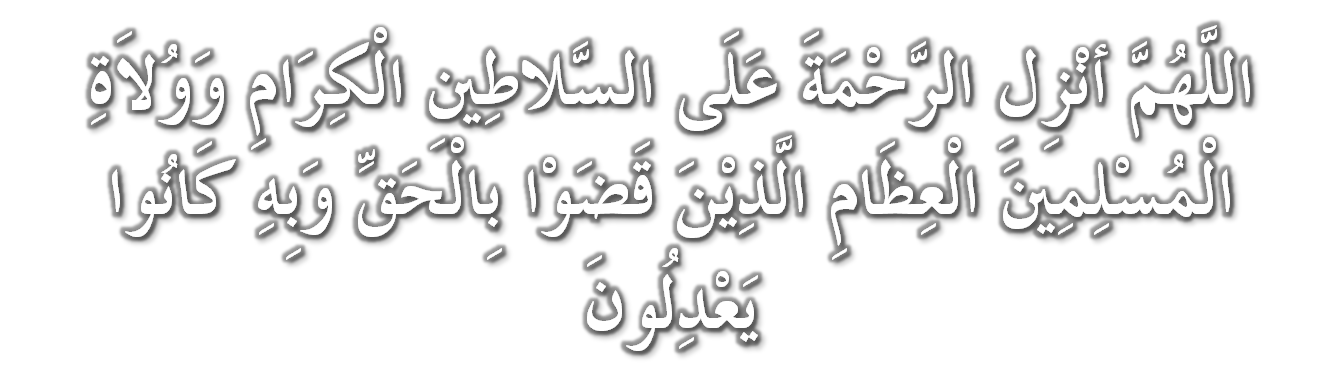 Ya Allah anugerahkanlah rahmat ke atas Raja-raja kami dan pemimpin-pemimpin kami yang melaksanakan kebenaran dan menegakkan keadilan.
34
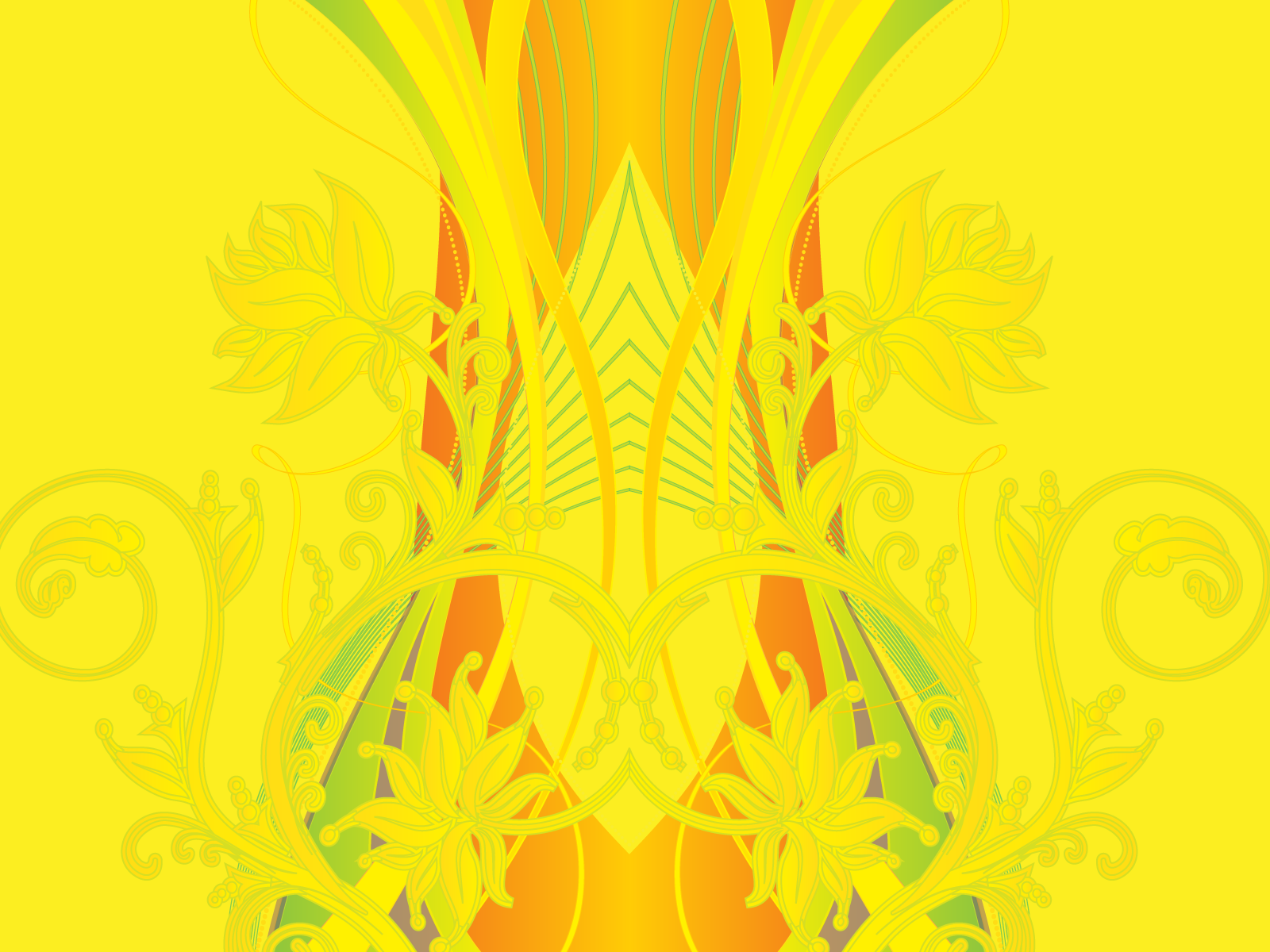 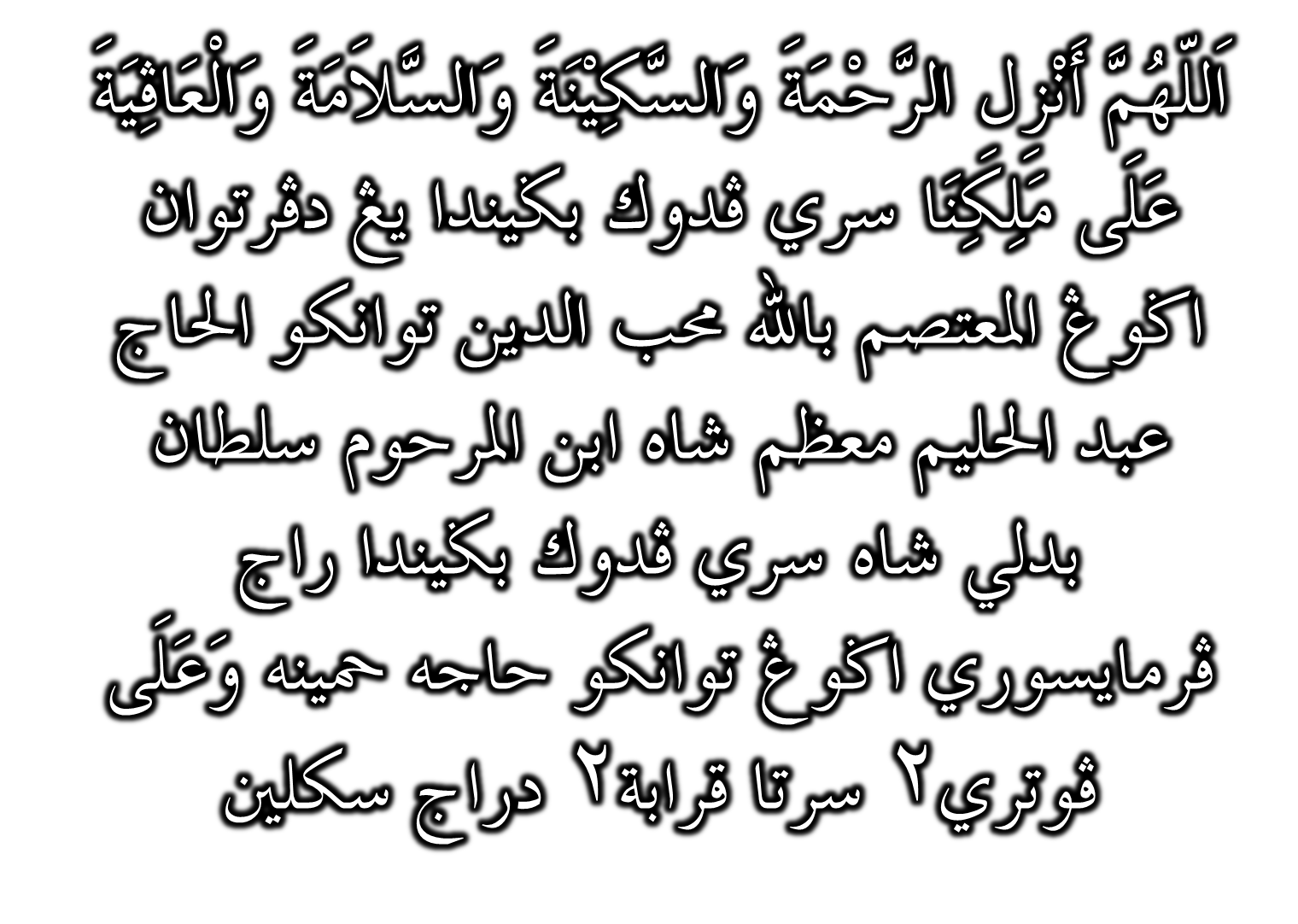 35
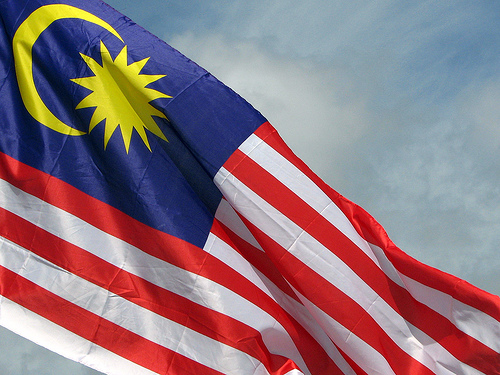 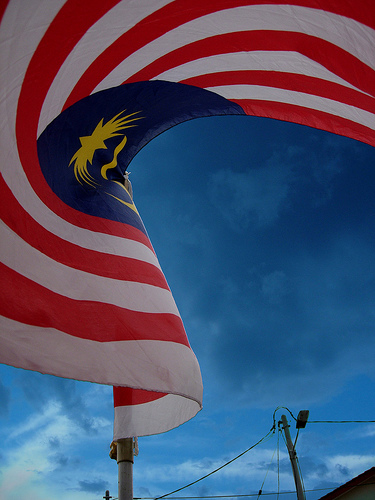 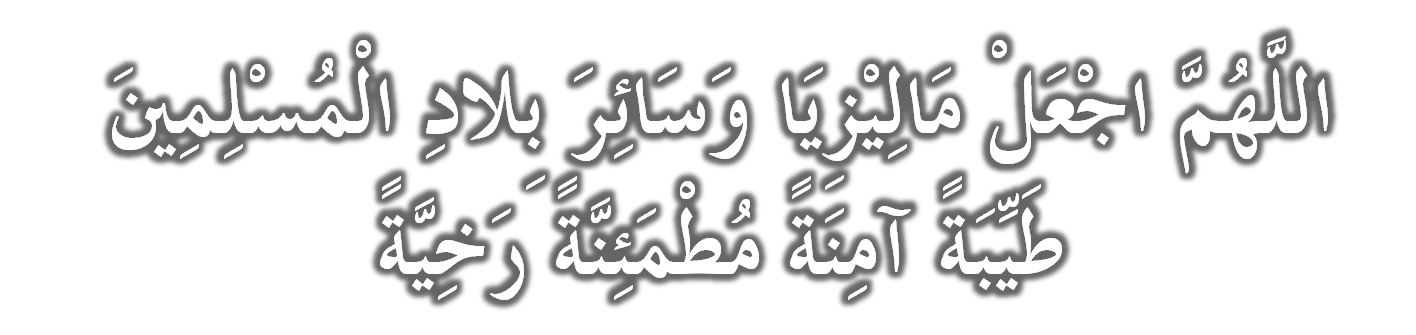 Ya Allah jadikanlah Malaysia dan seluruh negara kaum Muslimin dalam keadaan aman dan damai
36
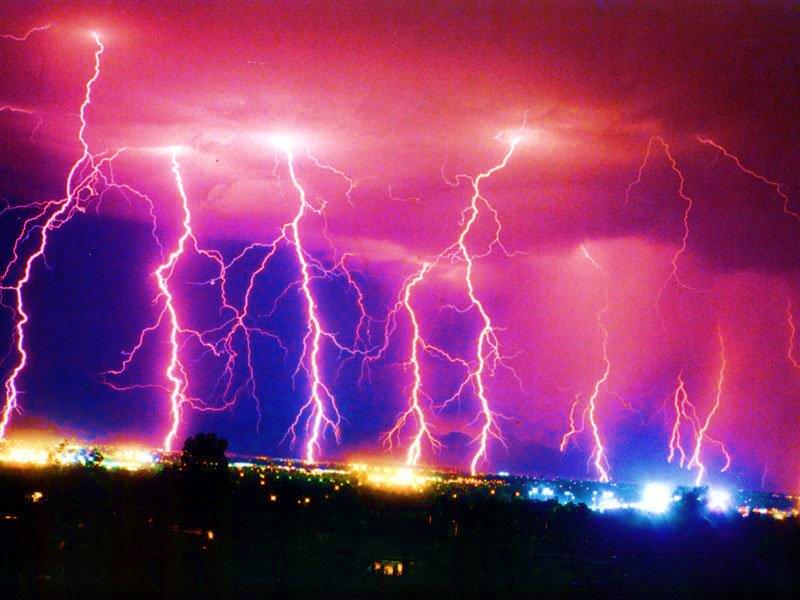 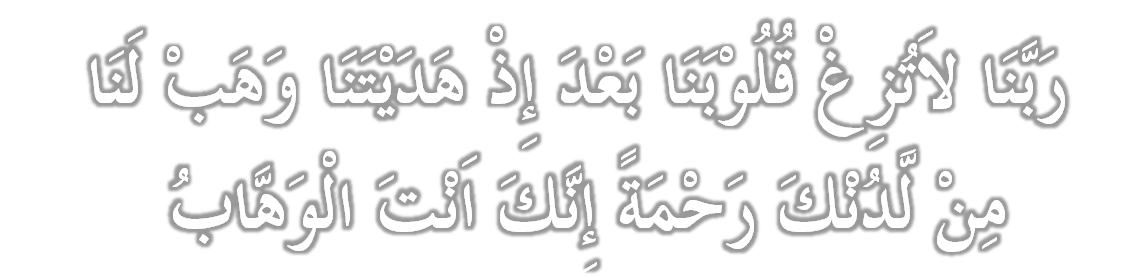 (Mereka berdoa dengan berkata): Ya Tuhan kami! Janganlah Engkau memesongkan hati kami sesudah Engkau beri petunjuk kepada kami, dan kurniakanlah kepada kami limpah rahmat dari sisi-Mu; sesungguhnya Engkau jualah Tuhan yang melimpah-limpah pemberian-Nya
37
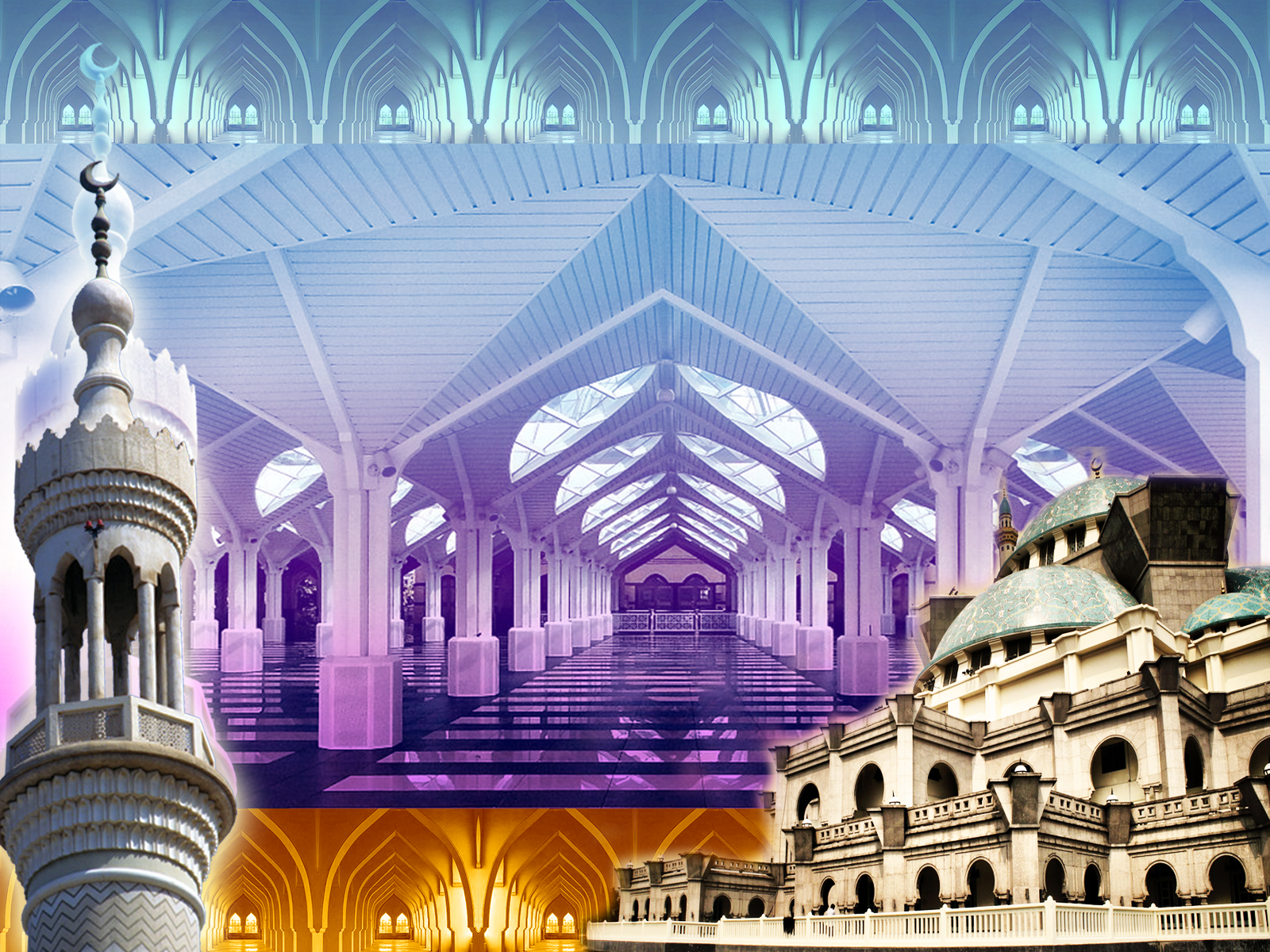 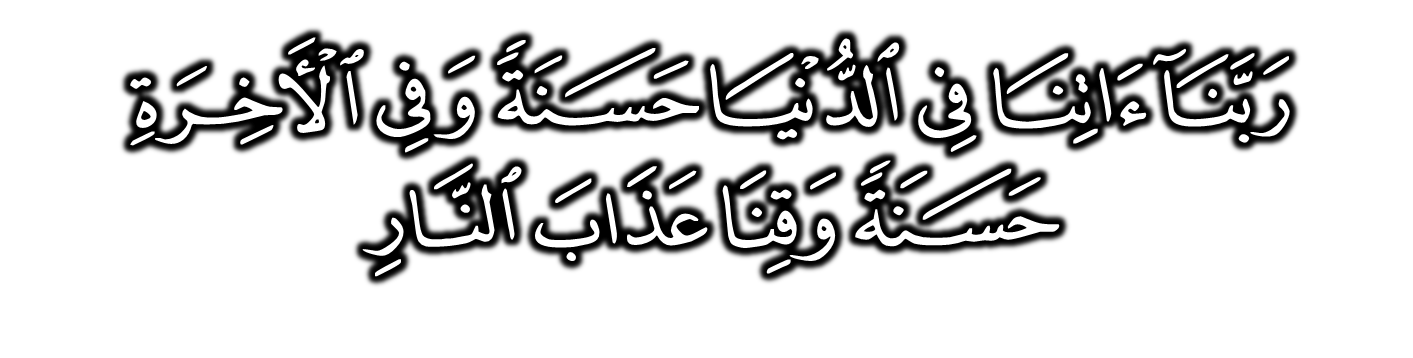 Wahai Tuhan kami; berilah kami kebaikan di dunia dan kebaikan di akhirat, dan peliharalah kami dari azab neraka
38
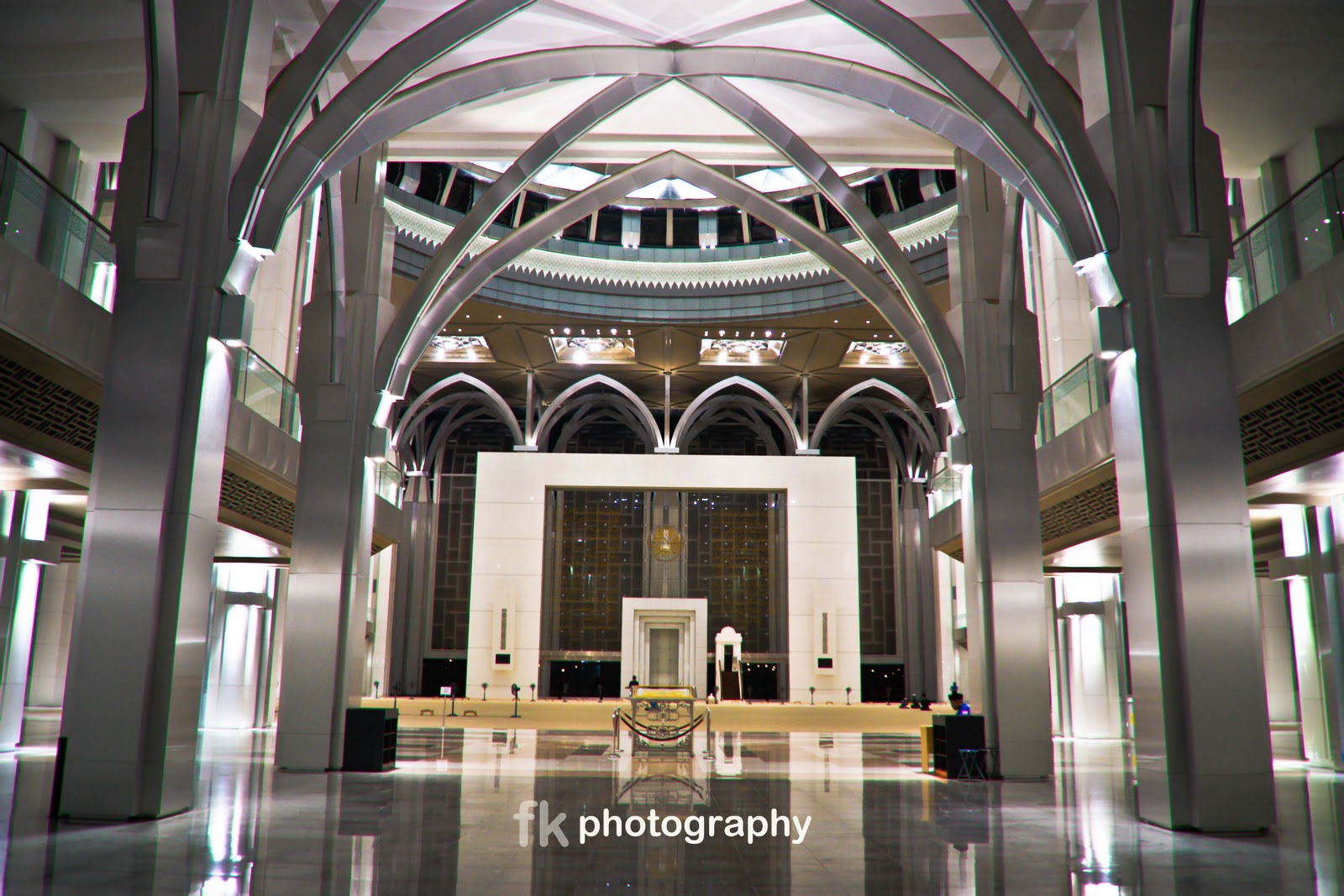 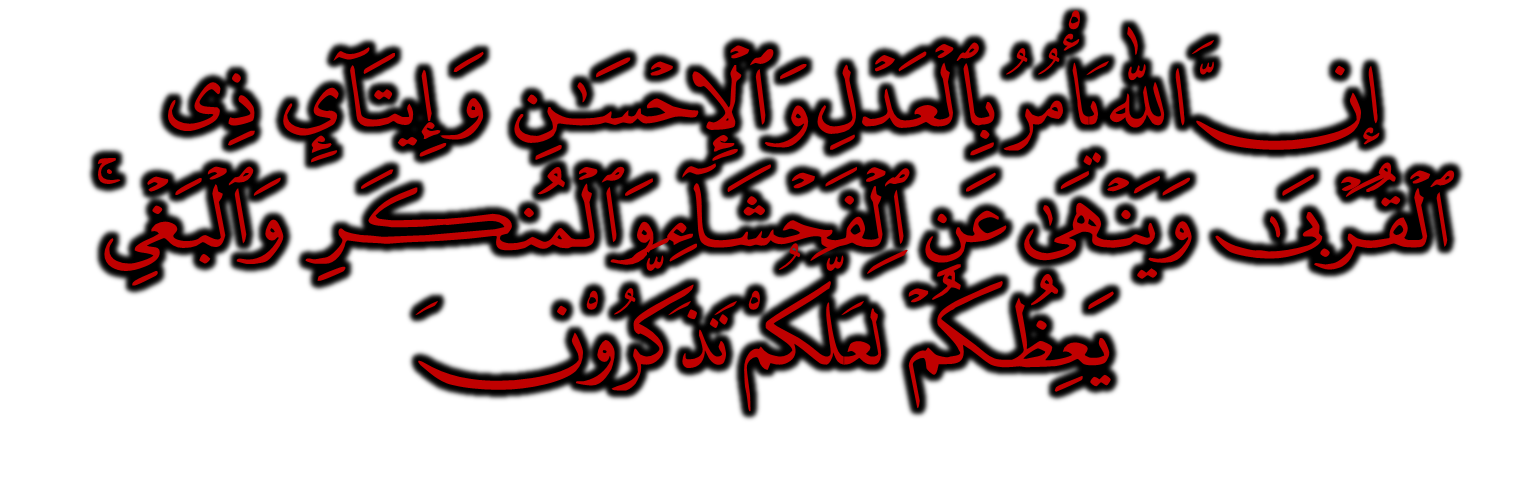 39
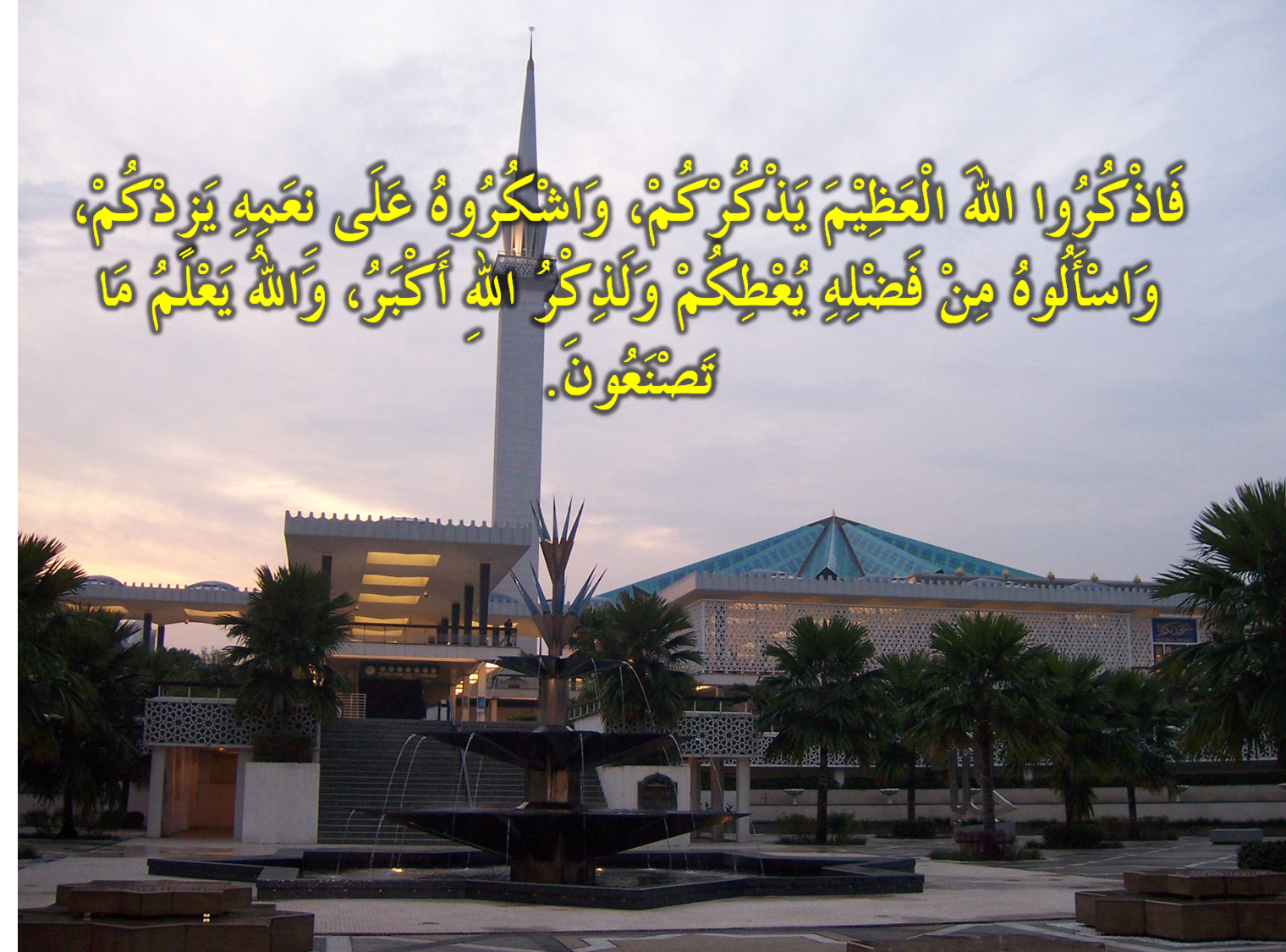 40